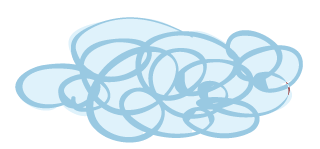 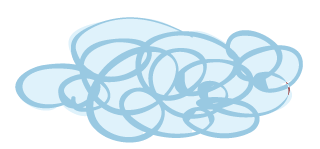 Bài giảng thiết kế bởi Vũ Hồng
LH: FB Vũ Hồng | https://www.facebook.com/vuhong1972 | hongvu7219@gmail.com
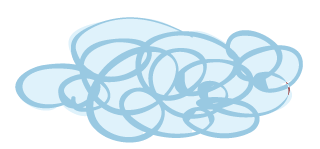 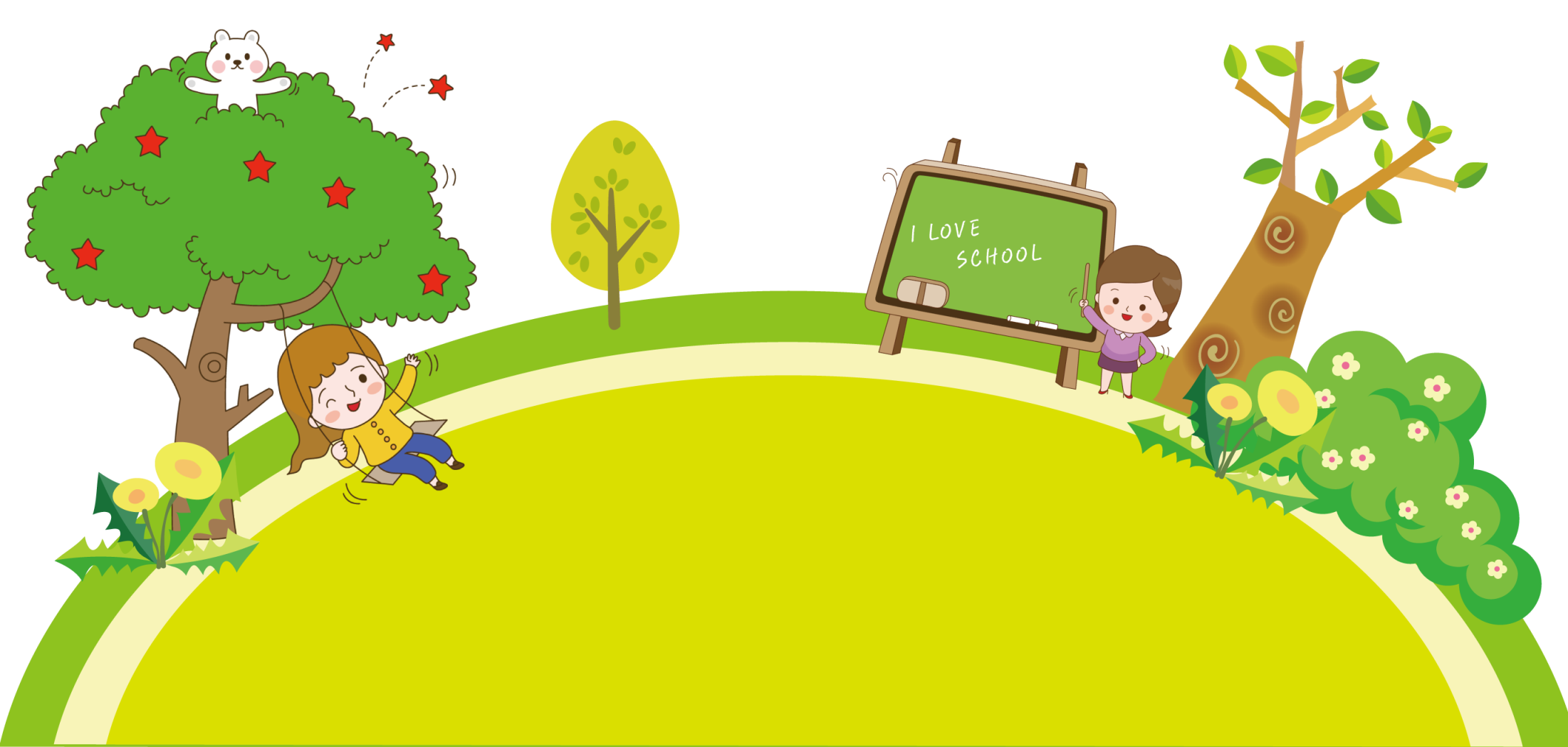 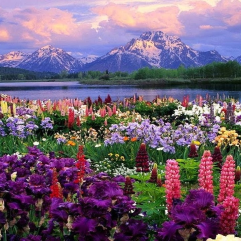 Chào mừng các con đến với tiết học Tiếng Việt
[Speaker Notes: Bài giảng được thiết kế bởi: Vũ HồngLH: FB Vũ Hồng | https://www.facebook.com/vuhong1972/ | hongvu7219@gmail.com]
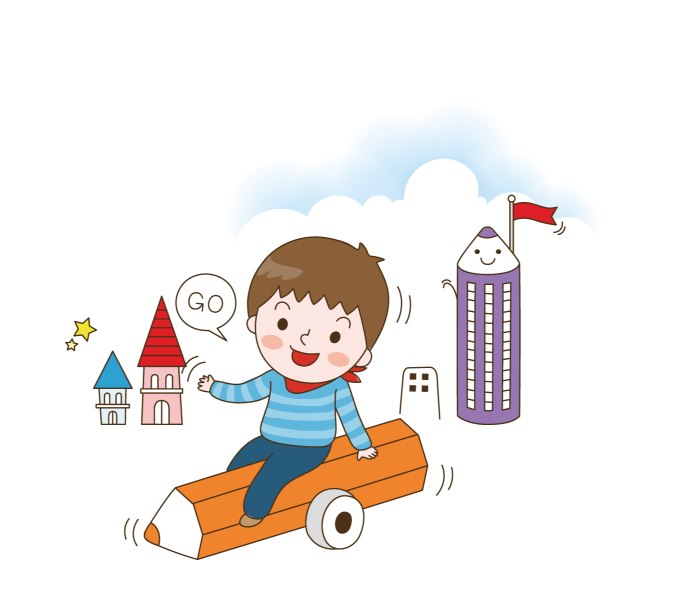 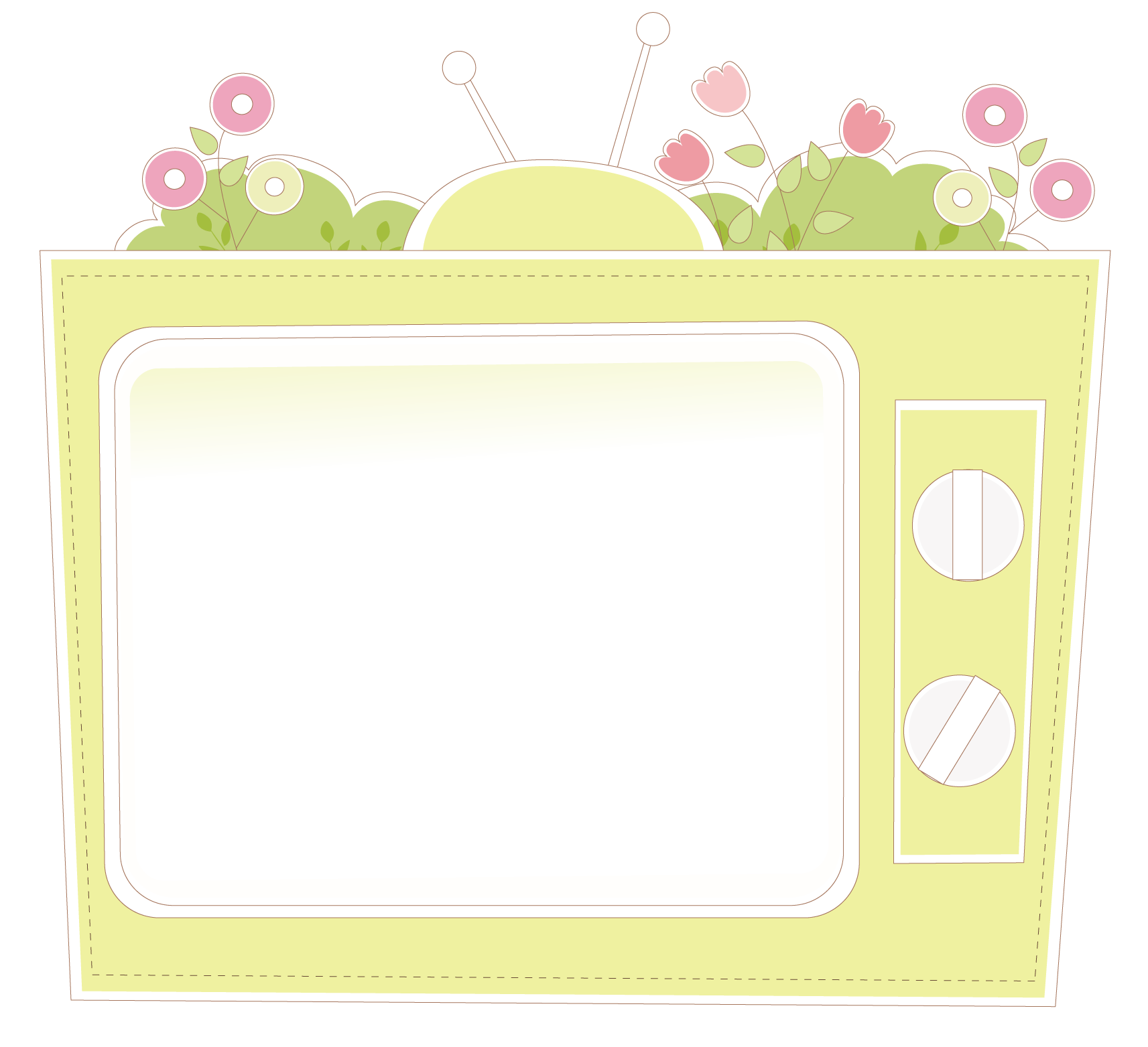 Bài giảng thiết kế bởi Vũ Hồng
LH: FB Vũ Hồng | https://www.facebook.com/vuhong1972 | hongvu7219@gmail.com
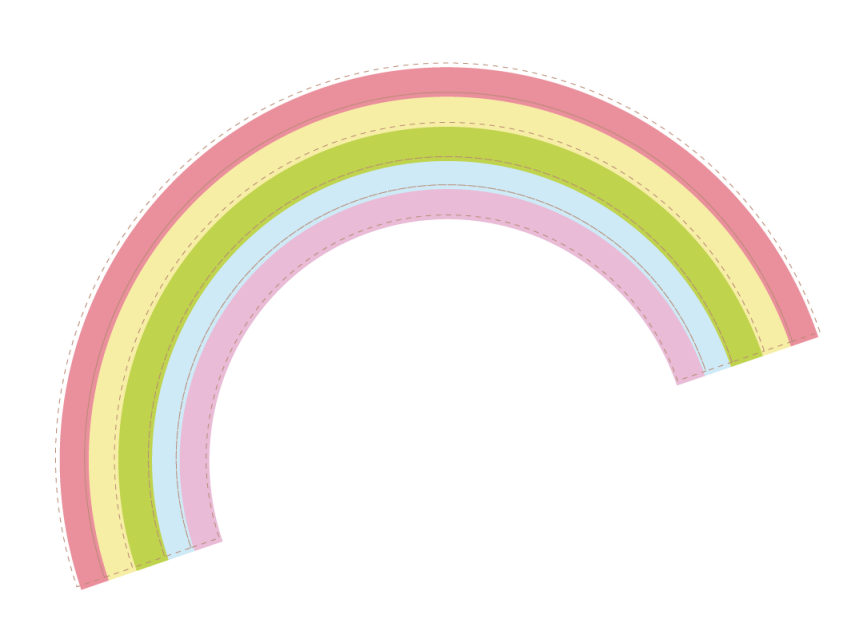 Khởi 
động
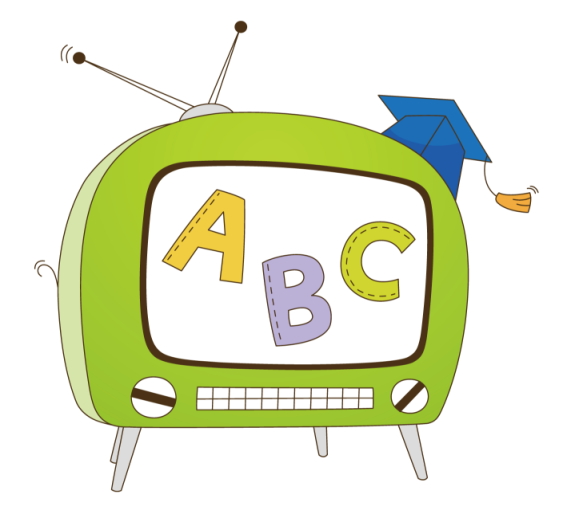 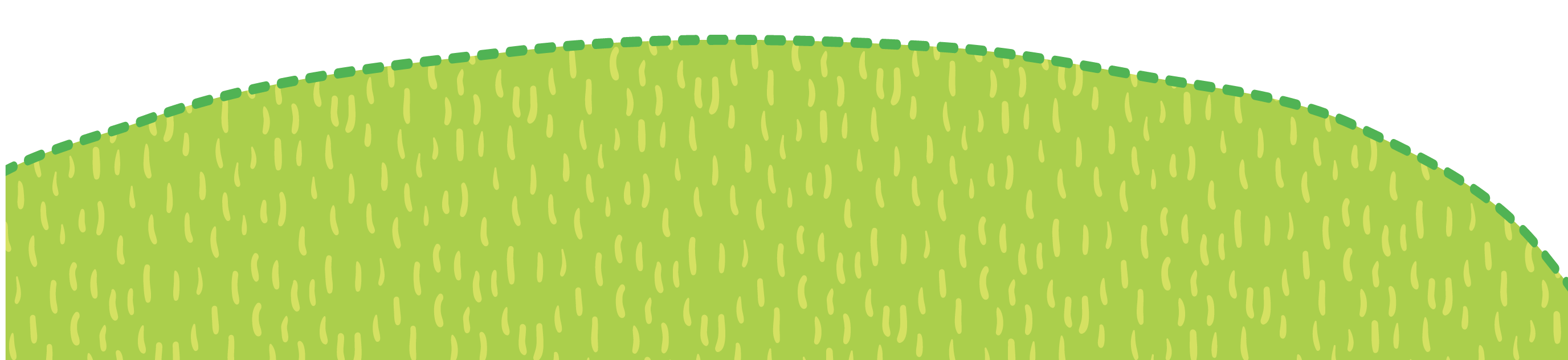 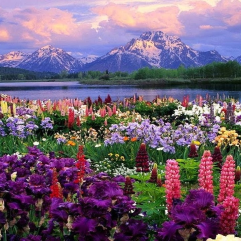 [Speaker Notes: Bài giảng được thiết kế bởi: Vũ HồngLH: FB Vũ Hồng | https://www.facebook.com/vuhong1972/ | hongvu7219@gmail.com]
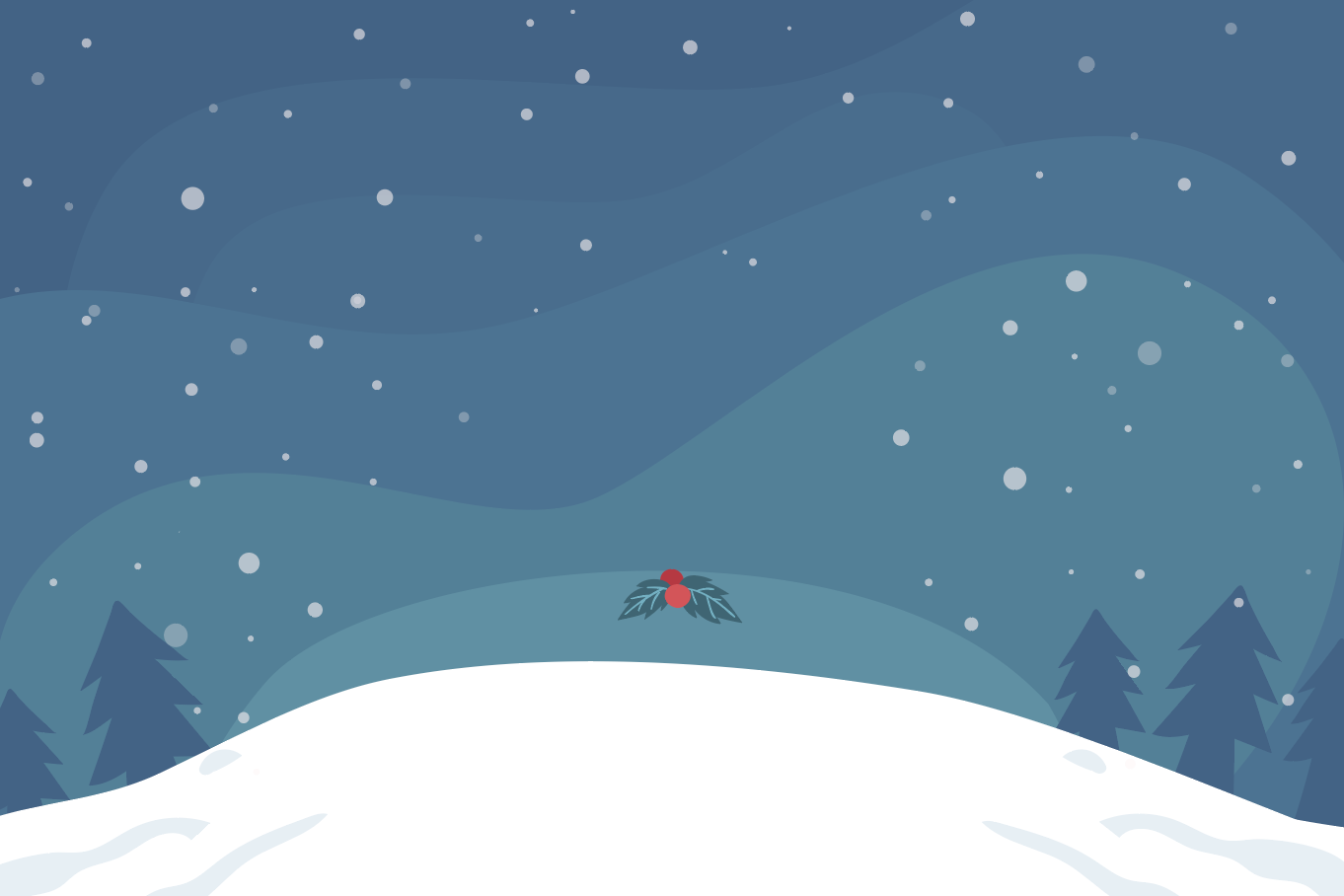 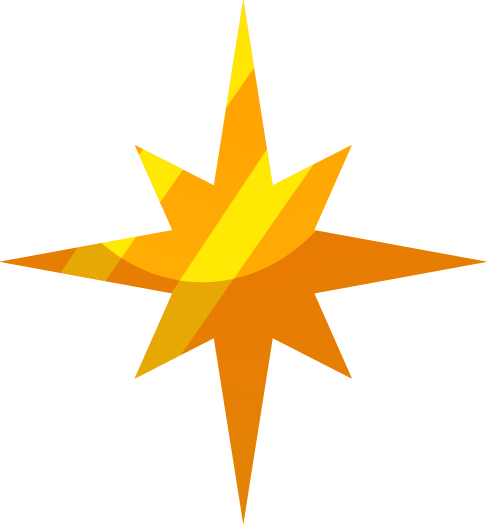 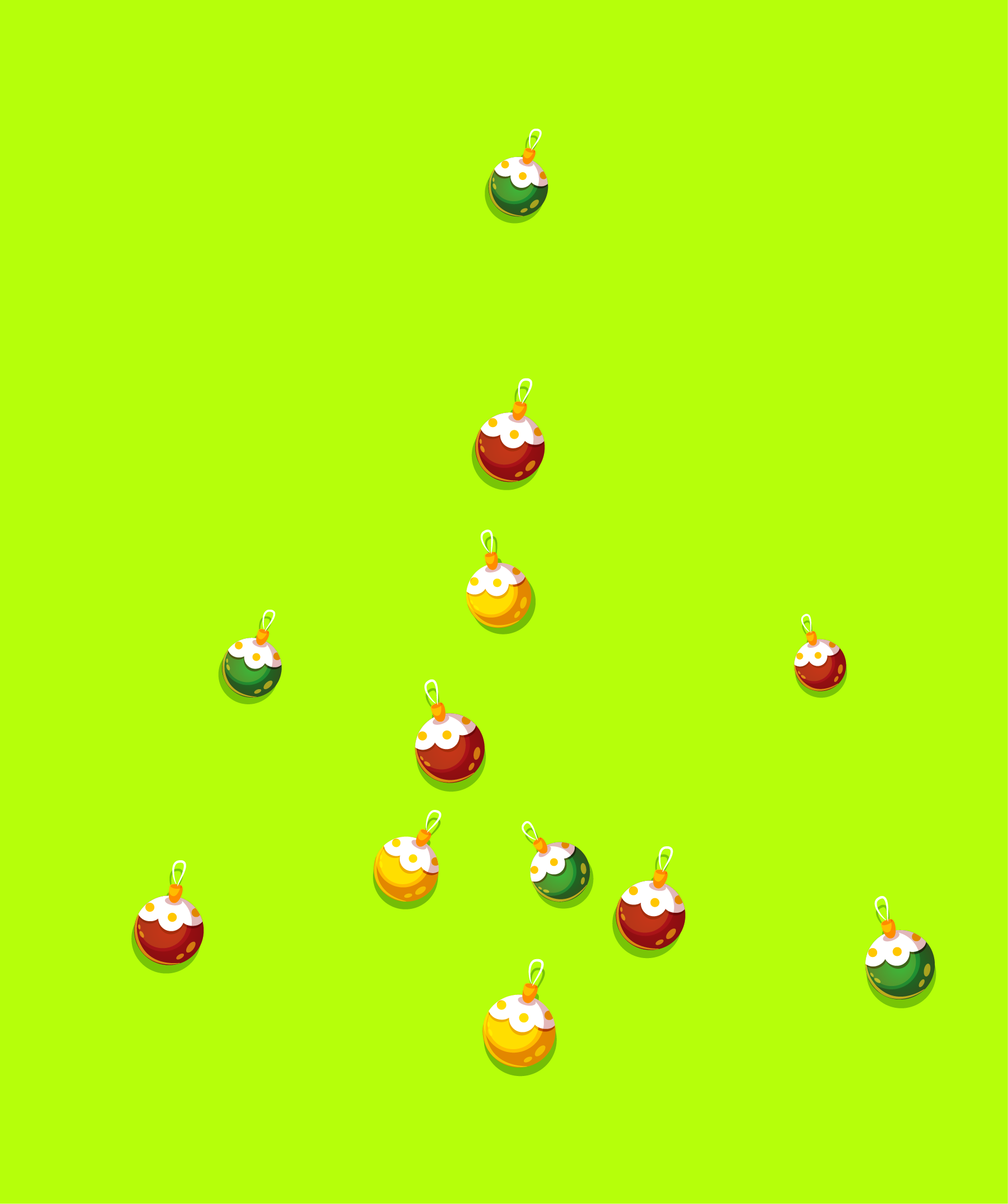 CÂY THÔNG GIÁNG SINH
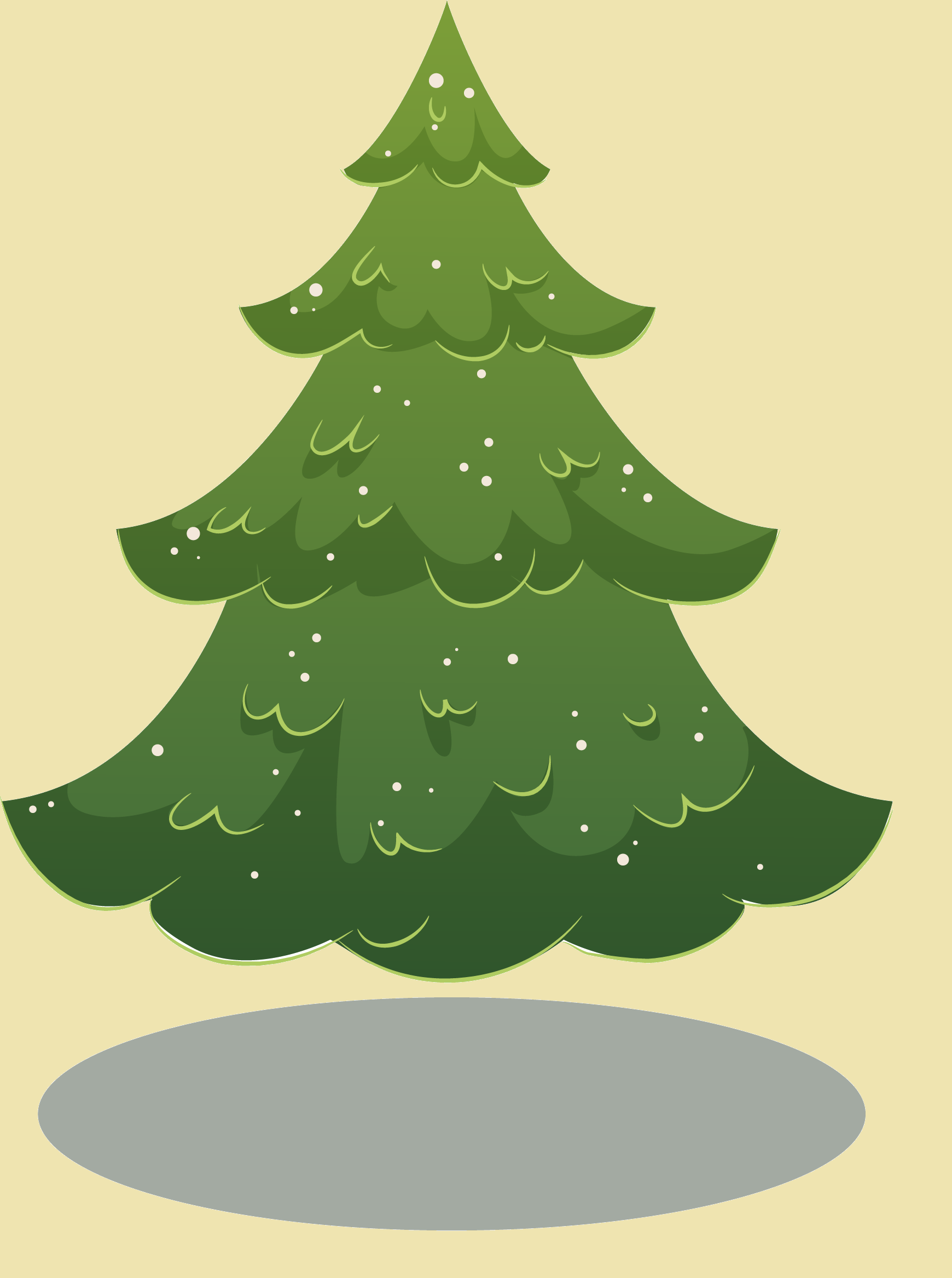 Bài giảng thiết kế bởi Vũ Hồng
LH: FB Vũ Hồng | https://www.facebook.com/vuhong1972 | hongvu7219@gmail.com
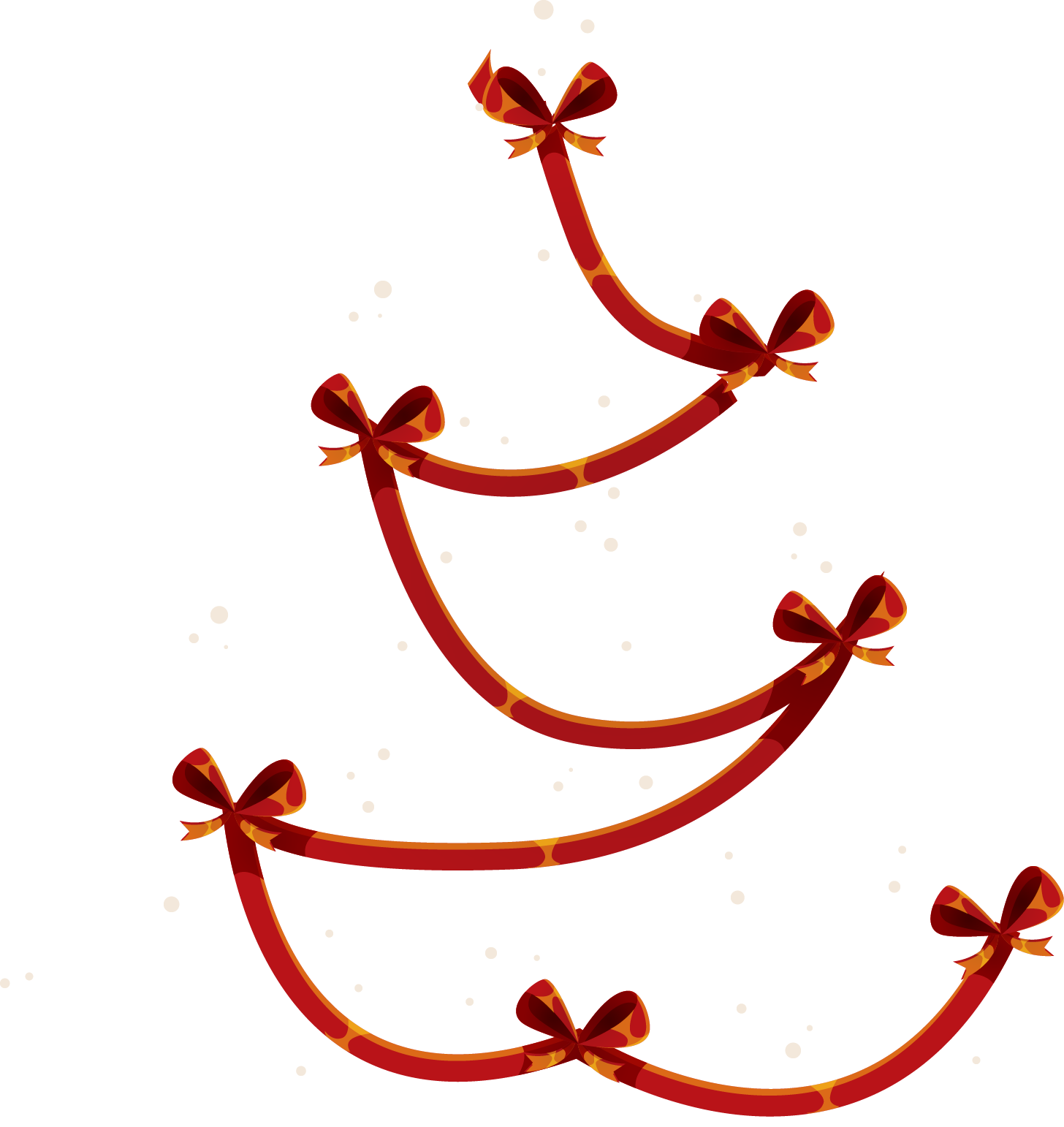 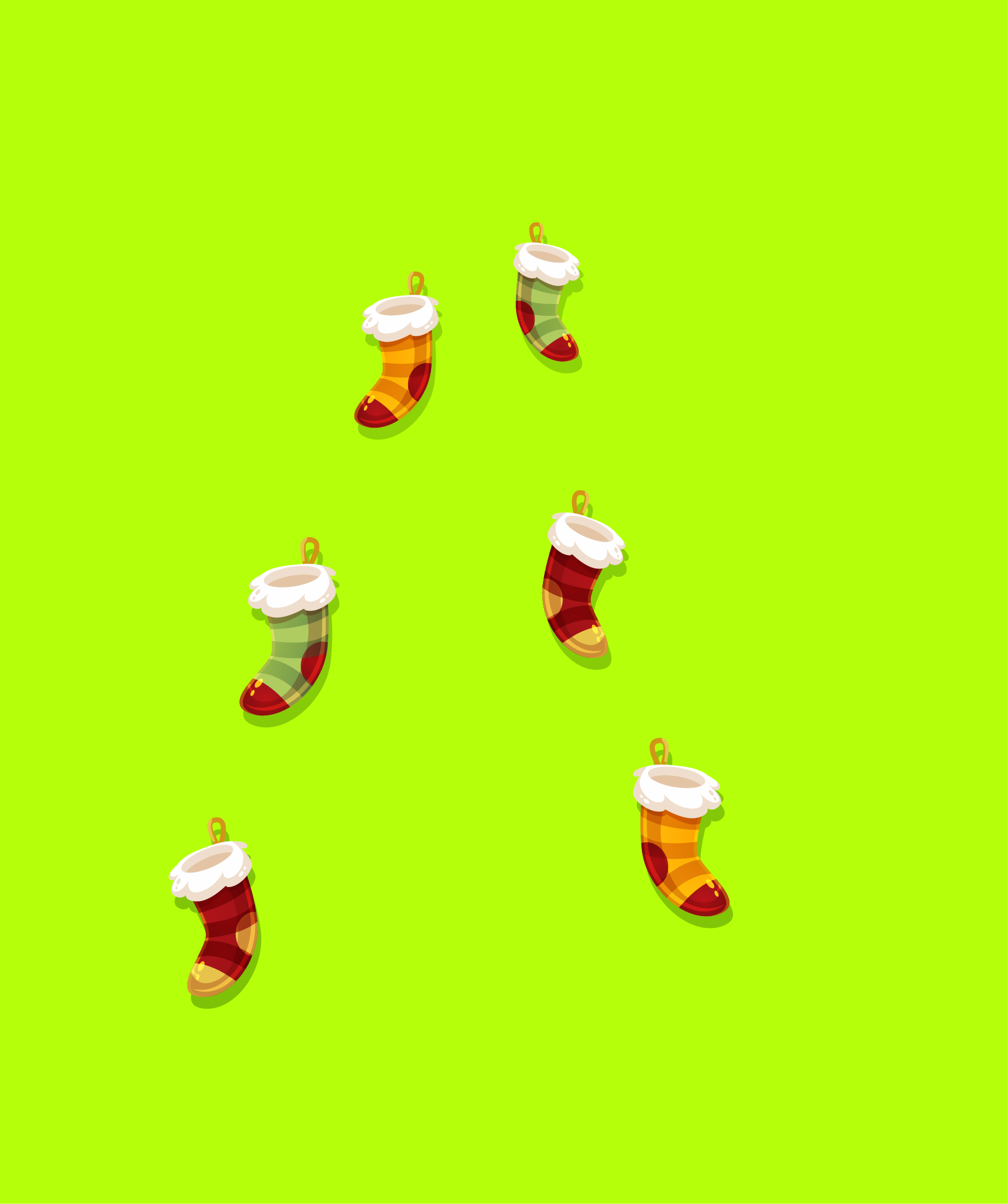 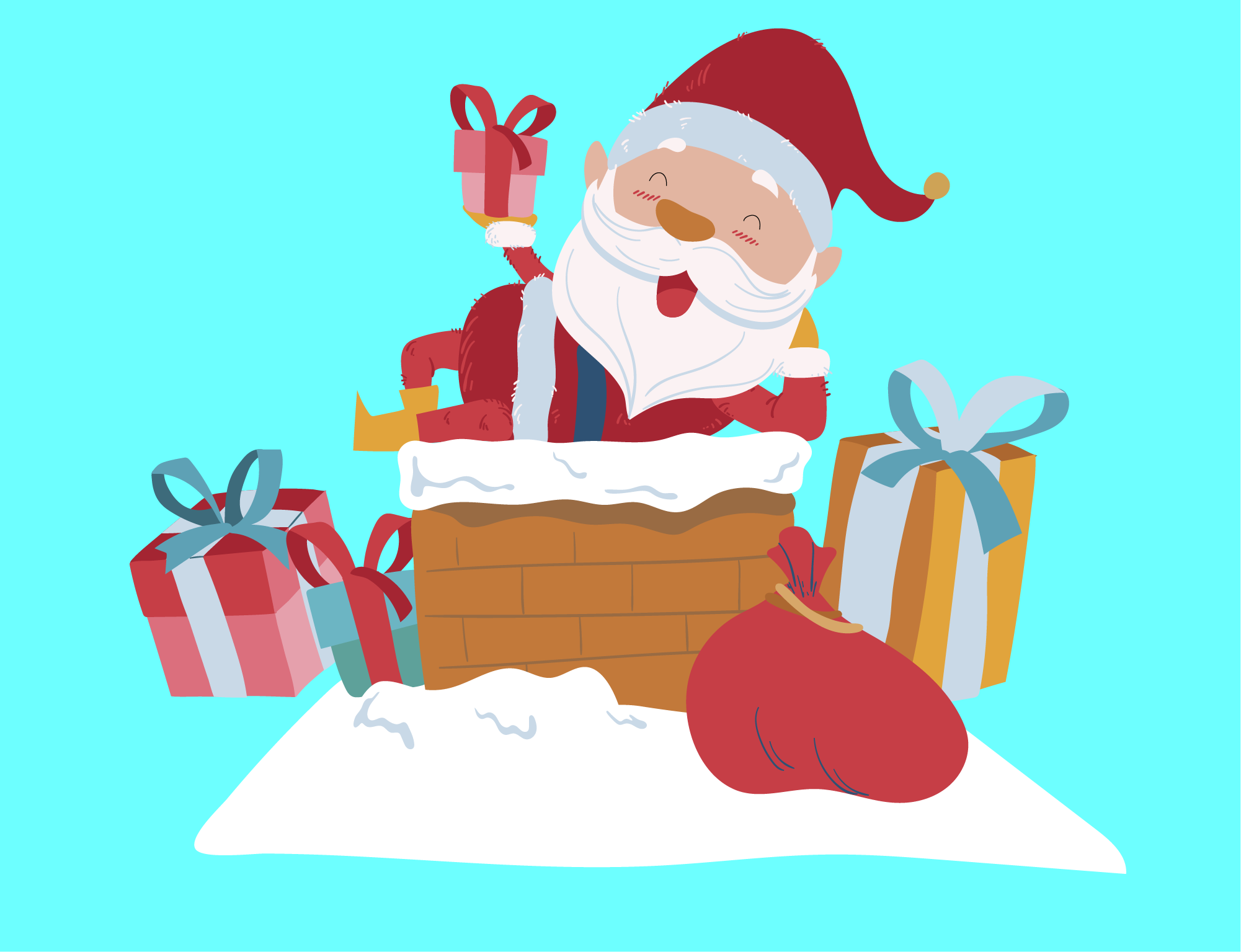 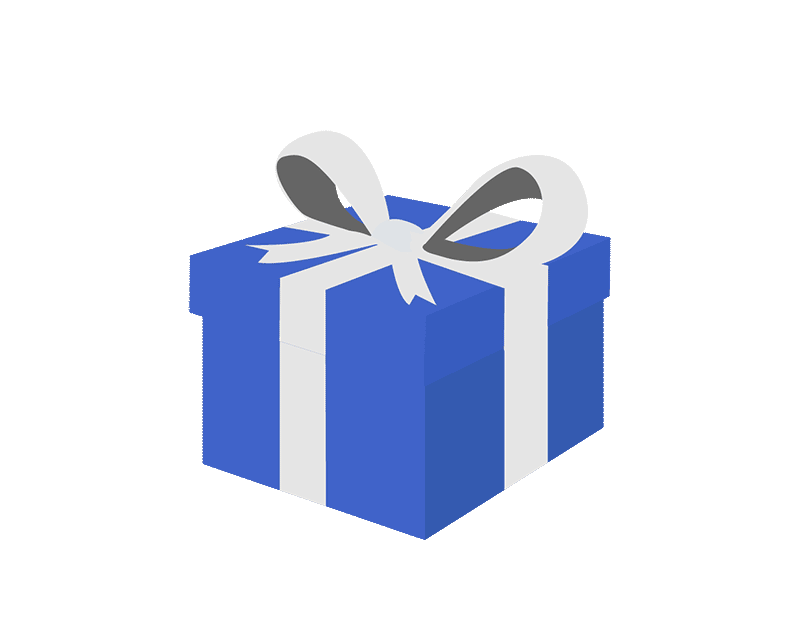 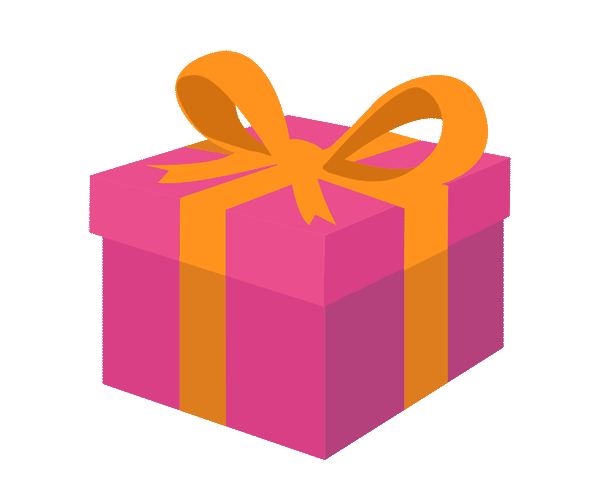 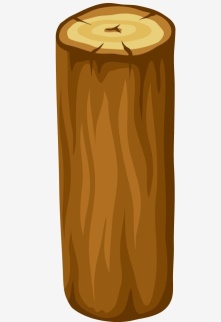 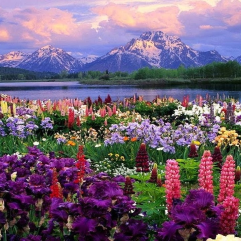 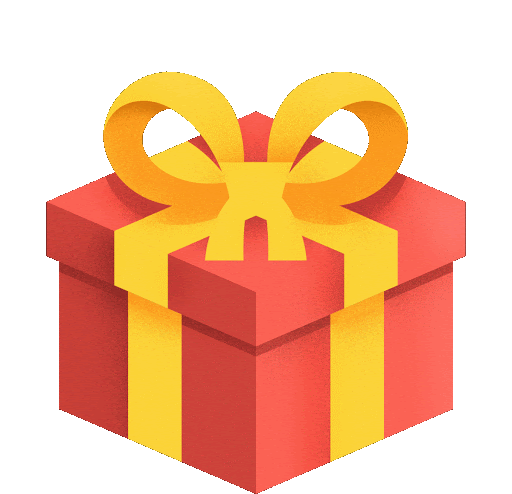 [Speaker Notes: Bài giảng được thiết kế bởi: Vũ HồngLH: FB Vũ Hồng | https://www.facebook.com/vuhong1972/ | hongvu7219@gmail.com]
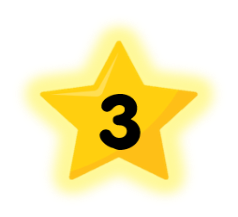 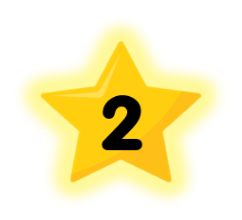 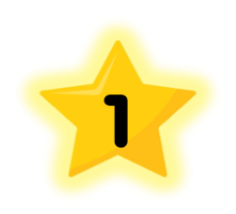 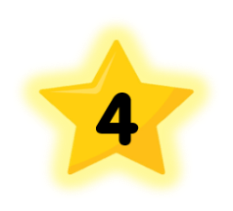 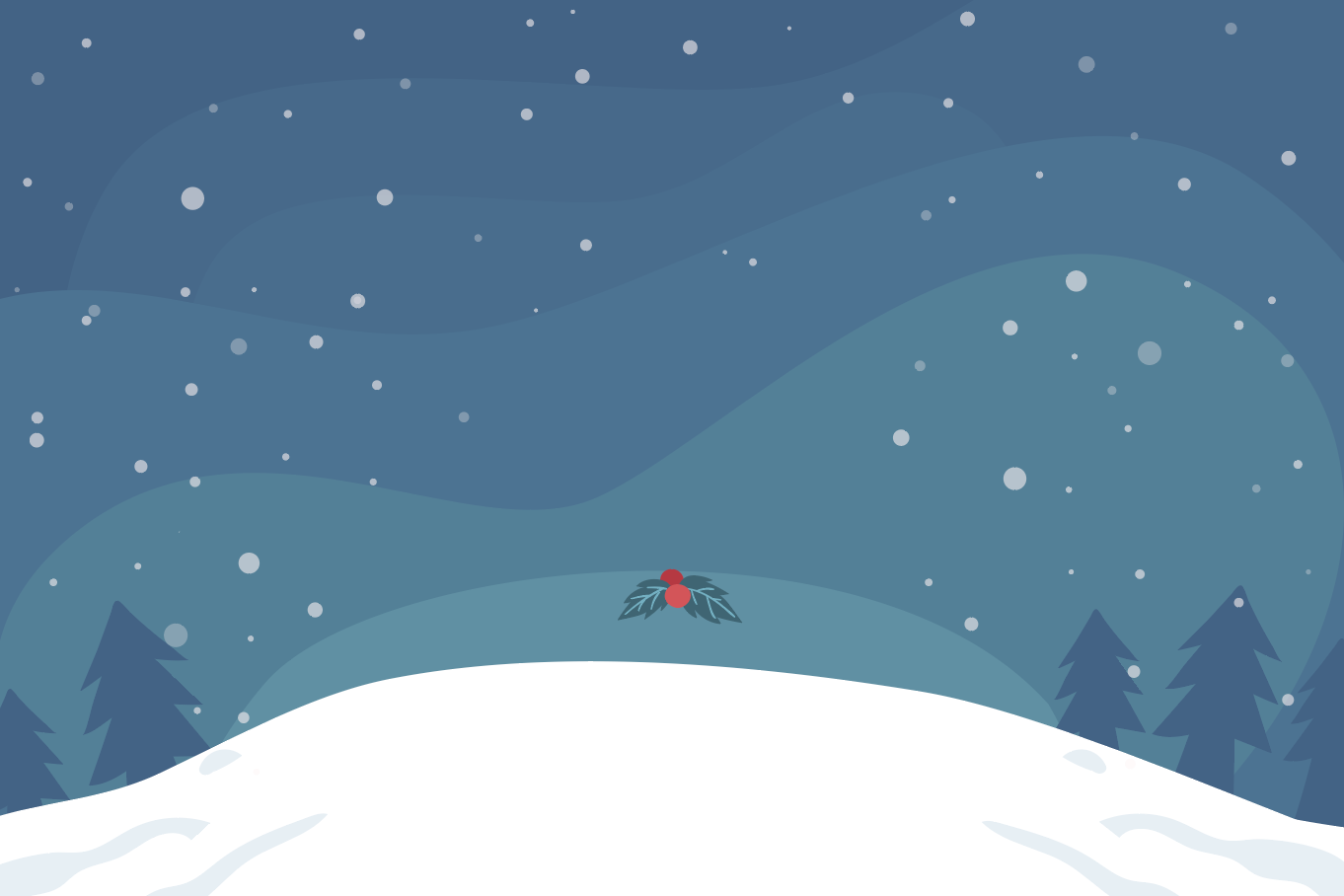 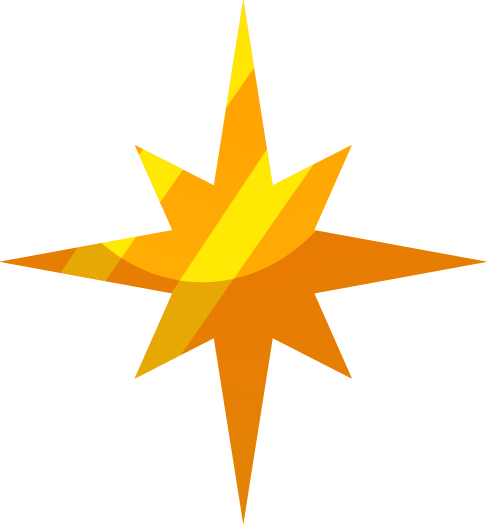 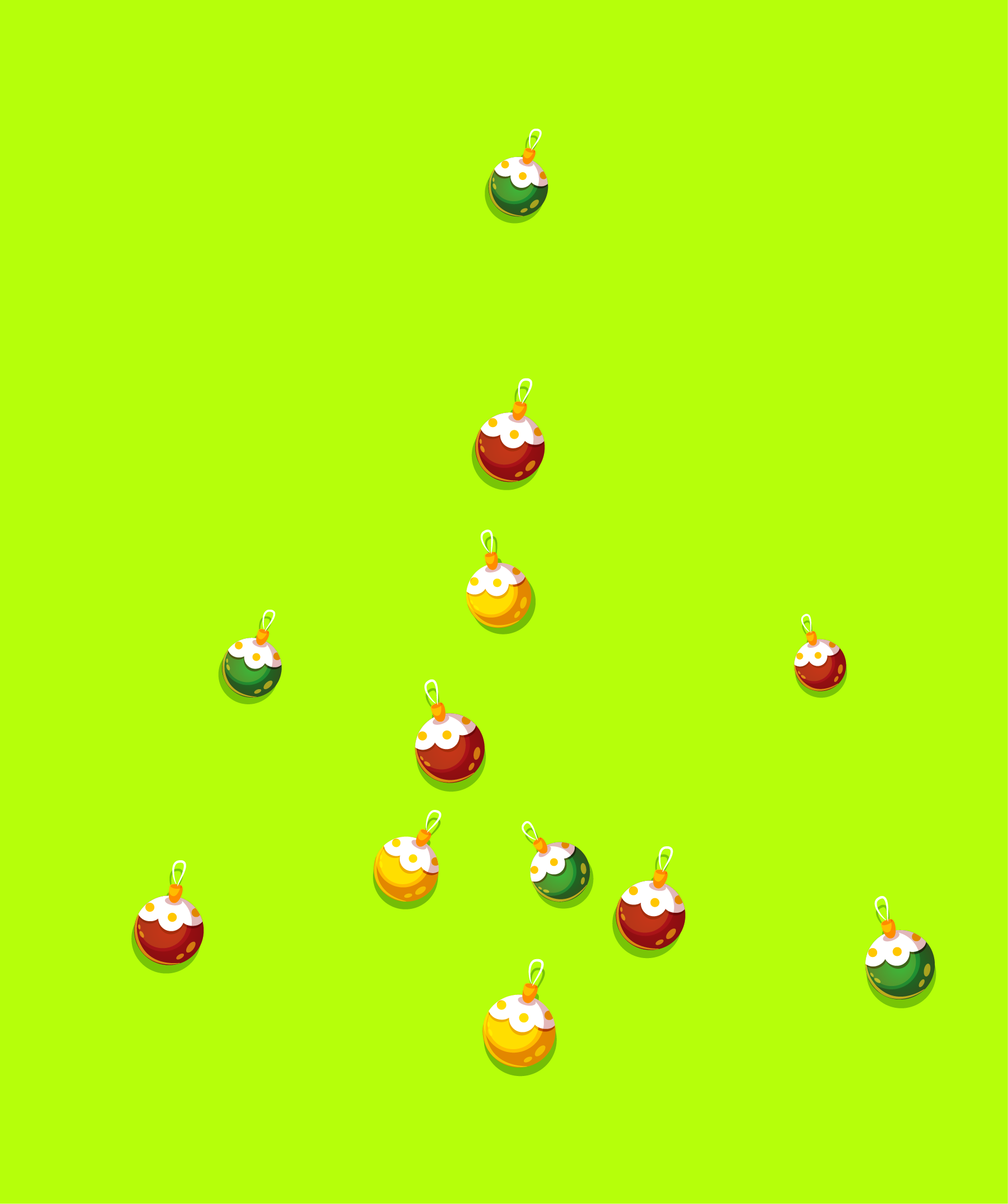 HỌC TIẾP
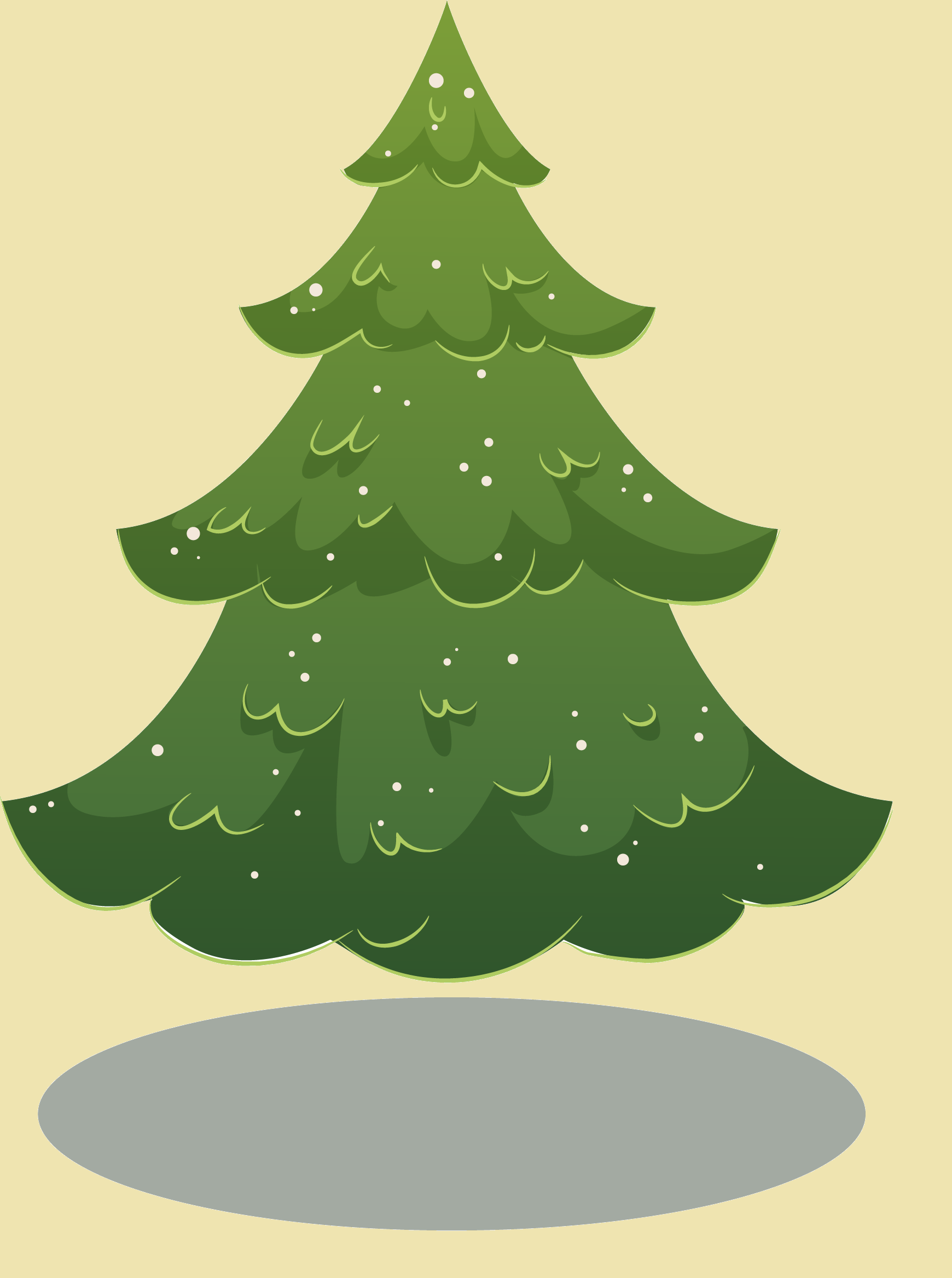 Bài giảng thiết kế bởi Vũ Hồng
LH: FB Vũ Hồng | https://www.facebook.com/vuhong1972 | hongvu7219@gmail.com
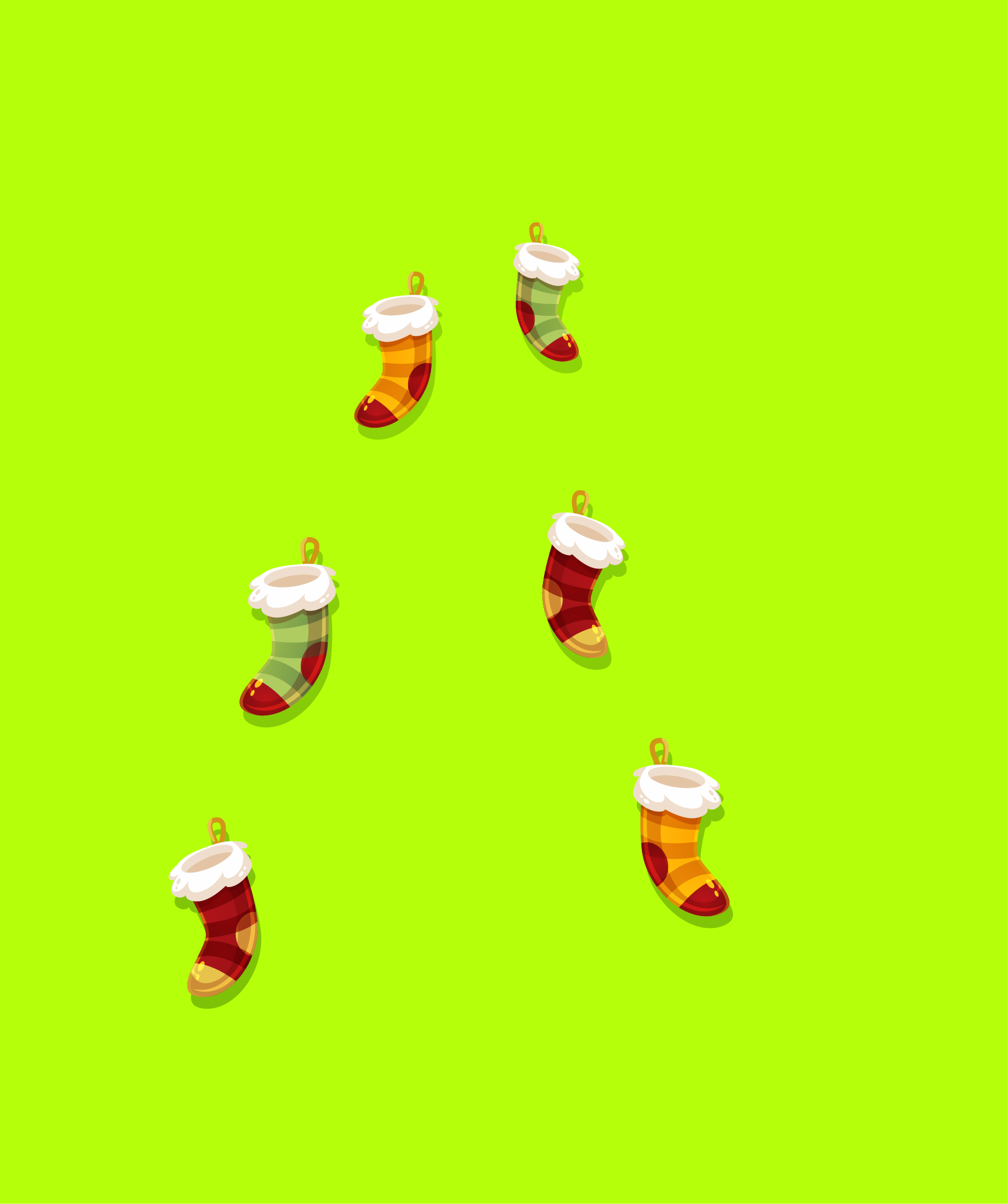 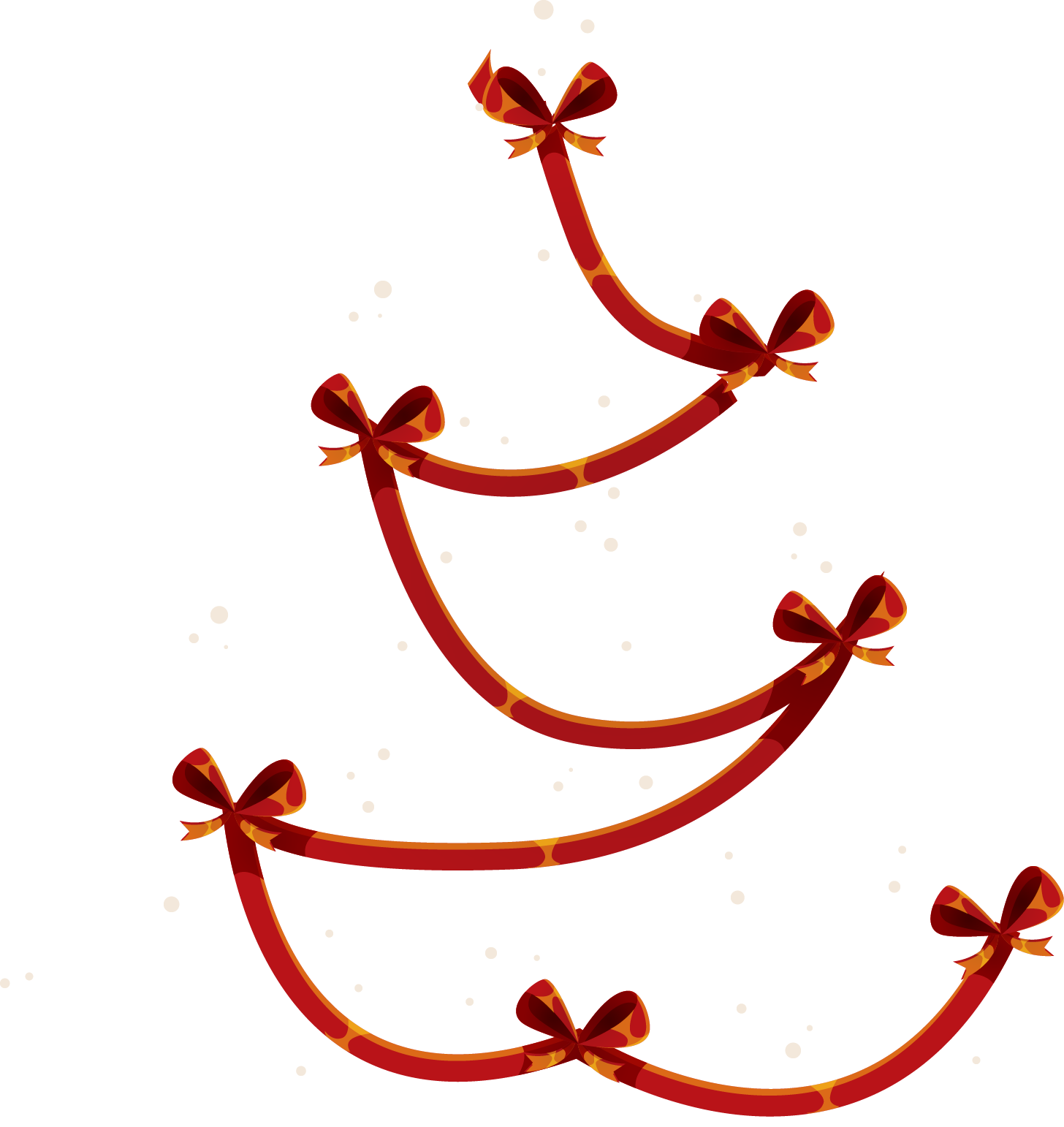 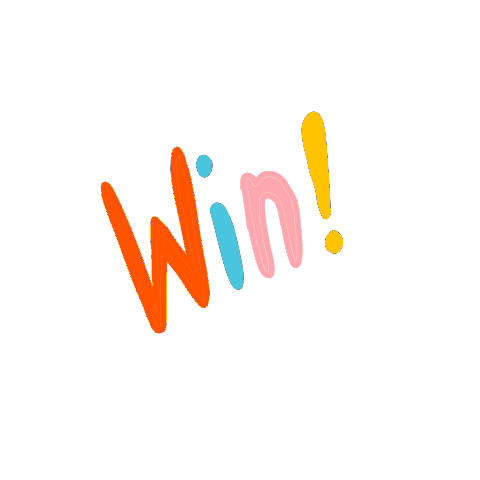 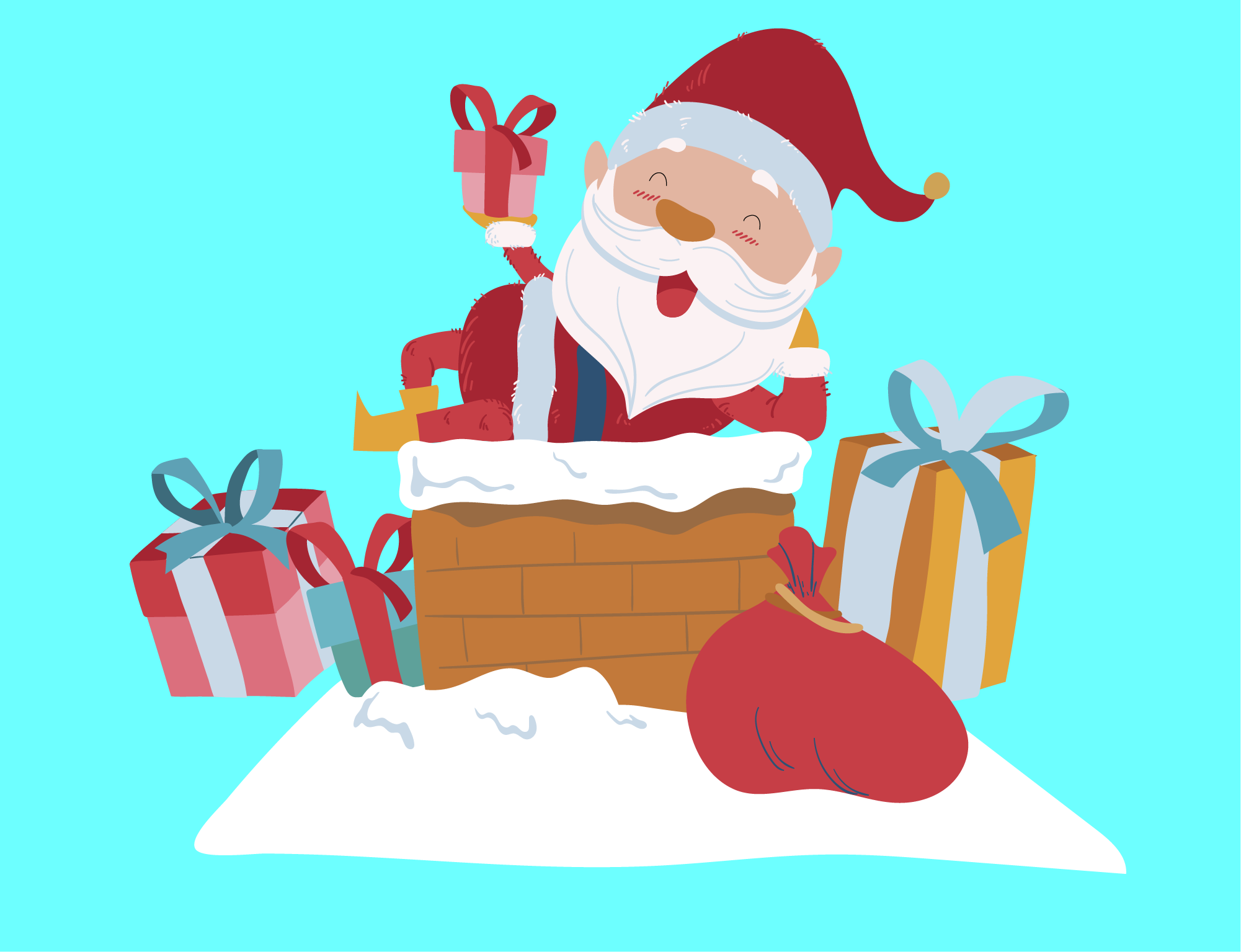 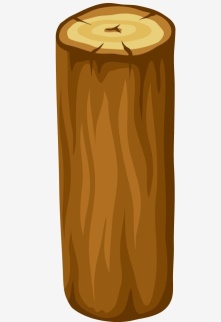 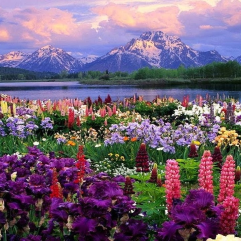 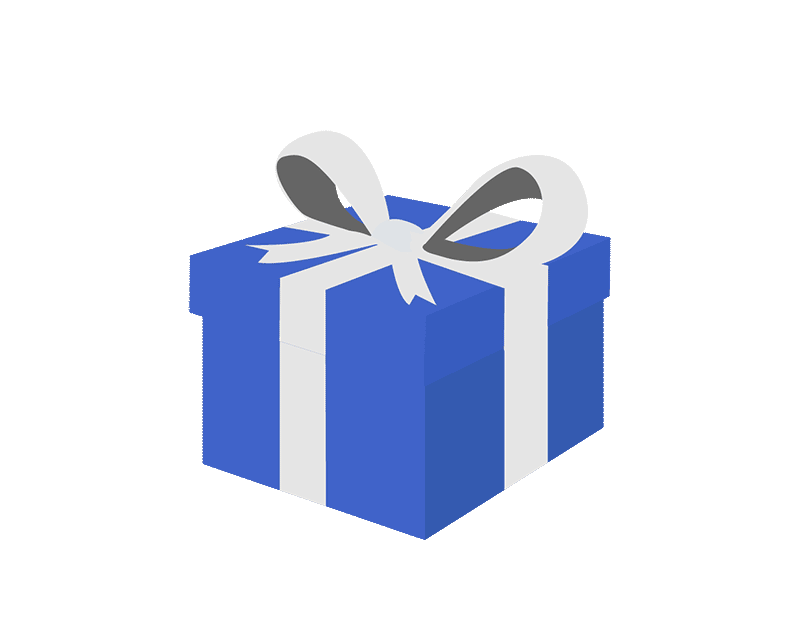 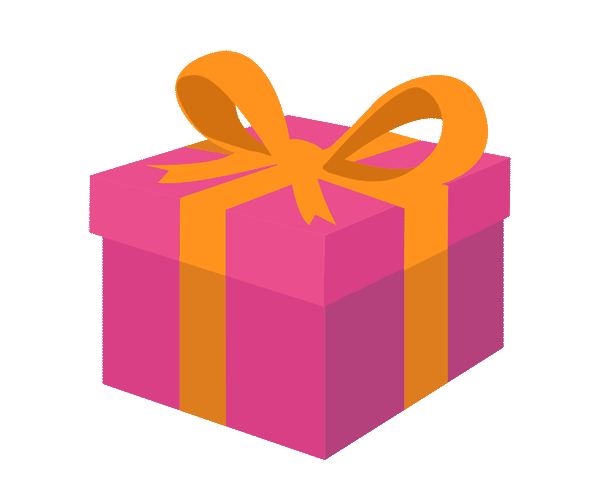 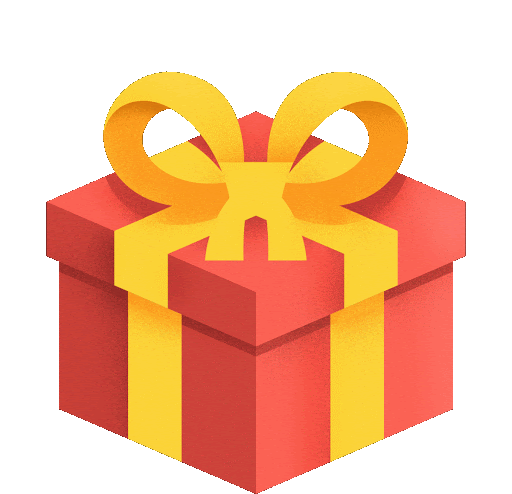 [Speaker Notes: Thầy/ cô hãy nhấn vào số 1,2,3,4 để chọn câu hỏi
Sau khi hoàn thành trang trí cây thông Noel thầy/cô hãy bấm vào học tiếp để vào bài học.]
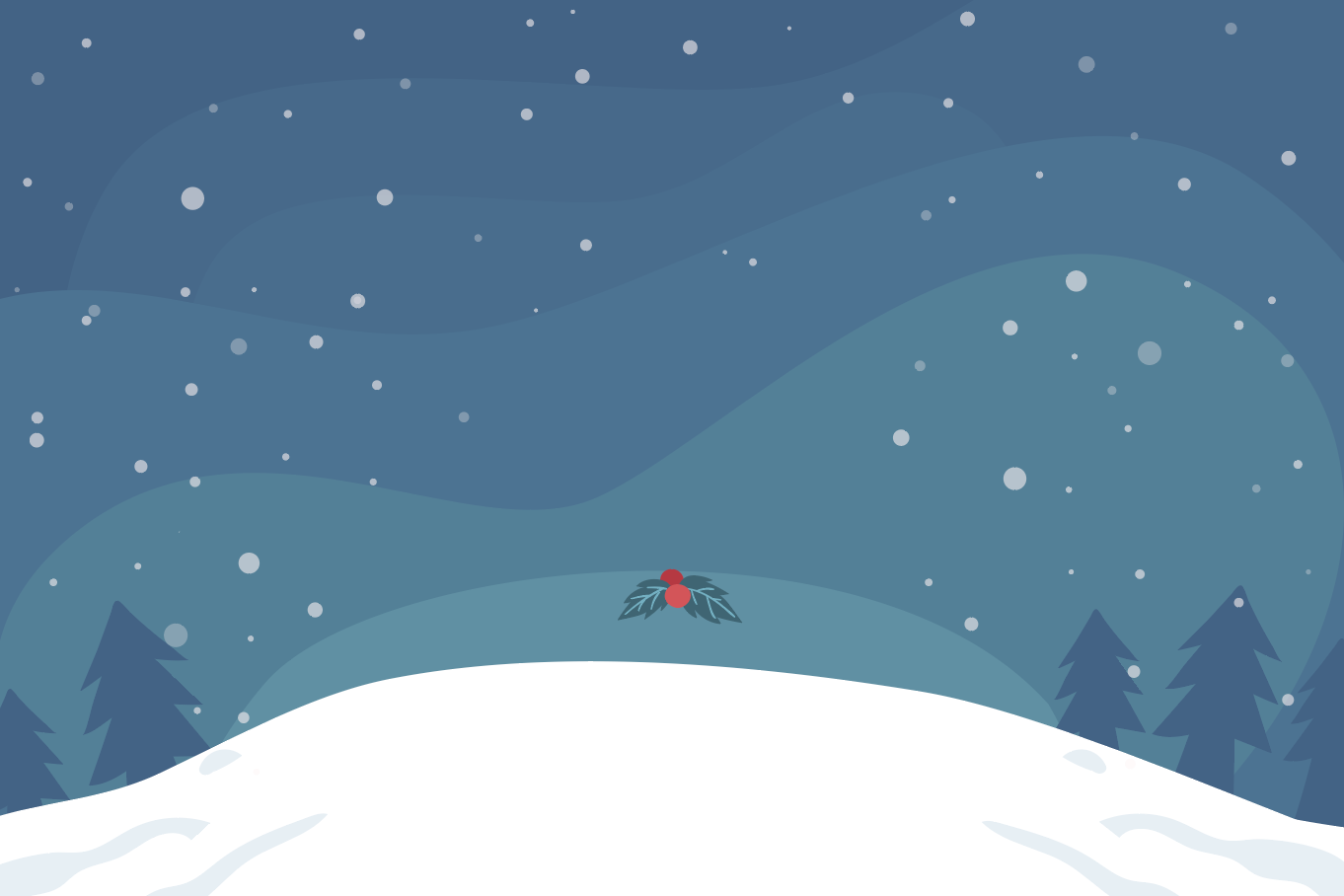 Bài đọc “Khủng long” cho biết những thông tin nào về khủng long?
Bài giảng thiết kế bởi Vũ Hồng
LH: FB Vũ Hồng | https://www.facebook.com/vuhong1972 | hongvu7219@gmail.com
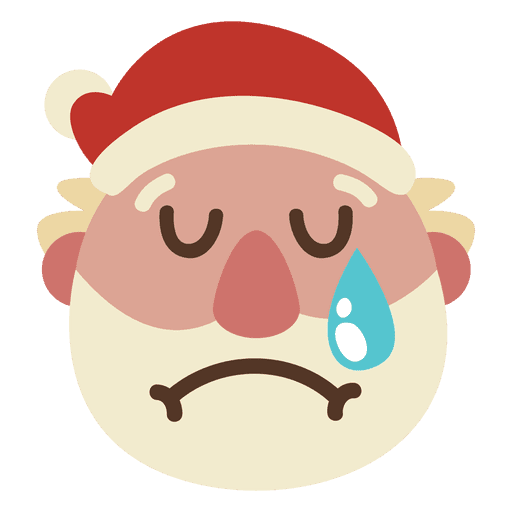 Khủng long thường sống ở các vùng đất khô, có kích thước khổng lồ, ăn cỏ hoặc ăn thịt.
Khủng long thường sống ở đầm lầy, có kích thước nhỏ bé, ăn cỏ.
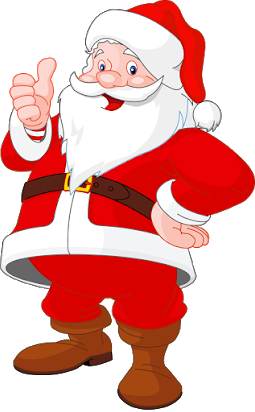 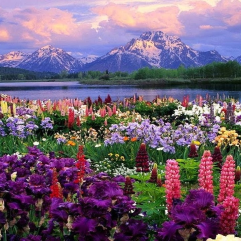 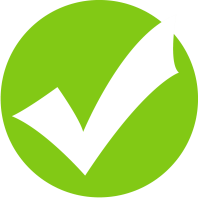 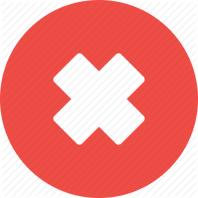 [Speaker Notes: Thầy/ cô chọn câu trả lời đúng sau đó bấm vào ông già Noel để quay lại trang trí cây thông Noel.]
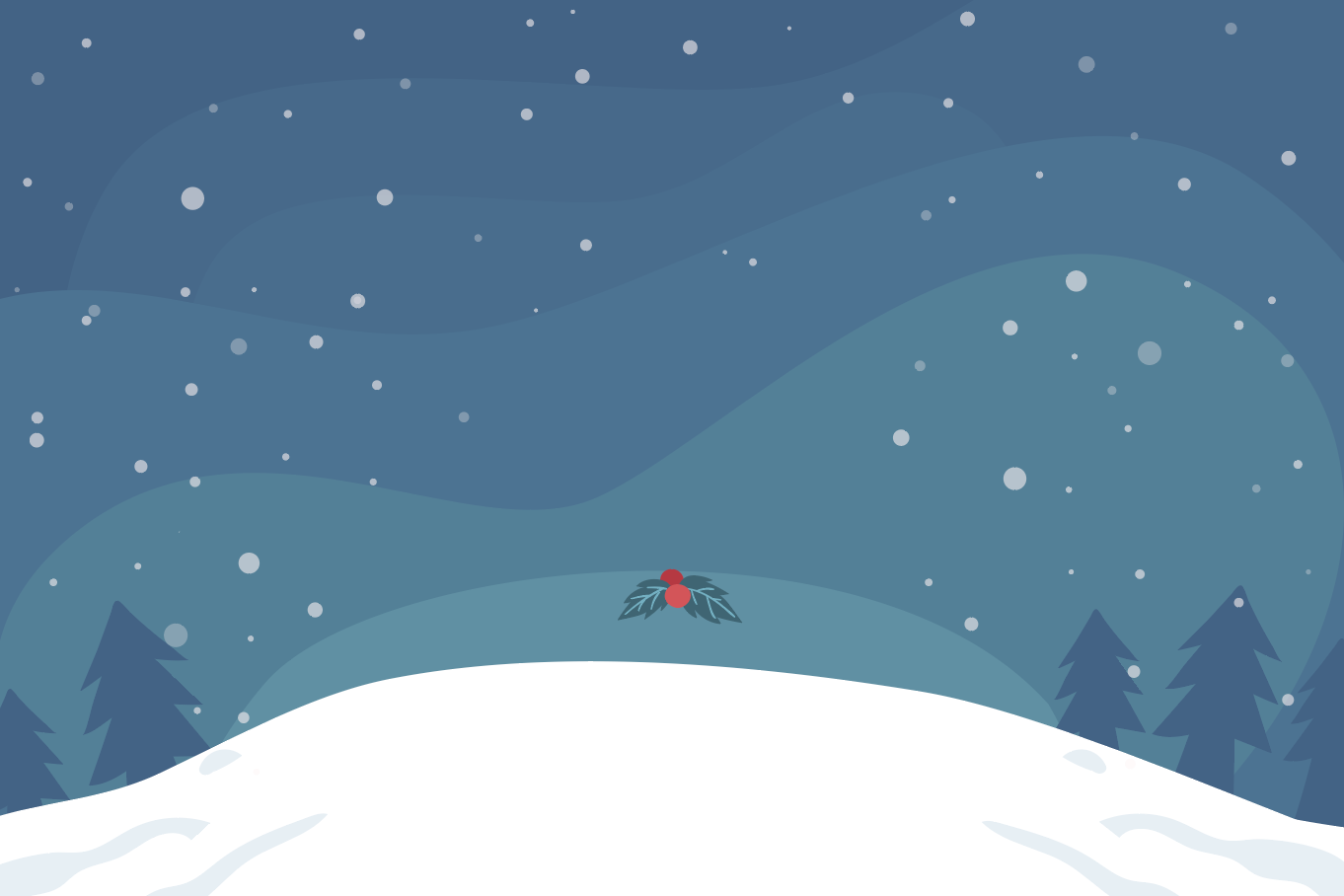 Những bộ phận nào giúp khủng long săn mồi tốt?
Bài giảng thiết kế bởi Vũ Hồng
LH: FB Vũ Hồng | https://www.facebook.com/vuhong1972 | hongvu7219@gmail.com
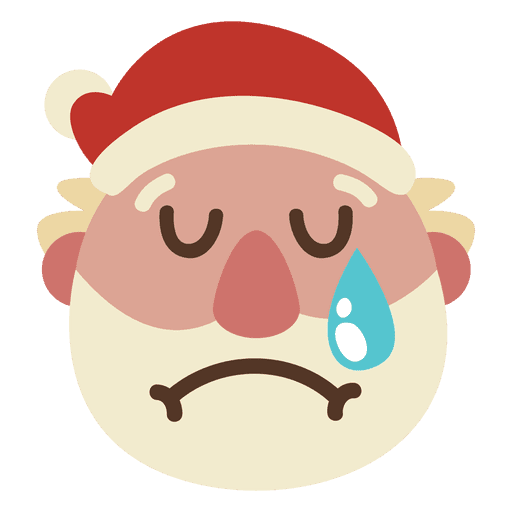 Đôi mắt tinh tường cùng với mũi và đôi tai thính.
Cái đầu cứng và cái quất đuôi dũng mãnh
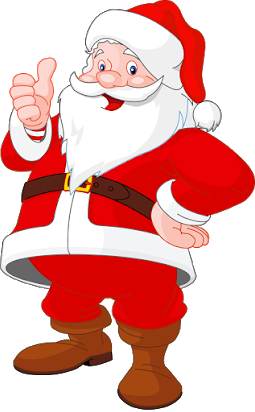 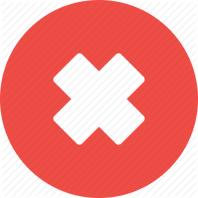 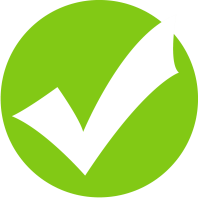 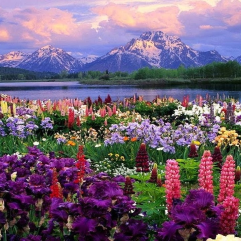 [Speaker Notes: Thầy/ cô chọn câu trả lời đúng sau đó bấm vào ông già Noel để quay lại trang trí cây thông Noel.]
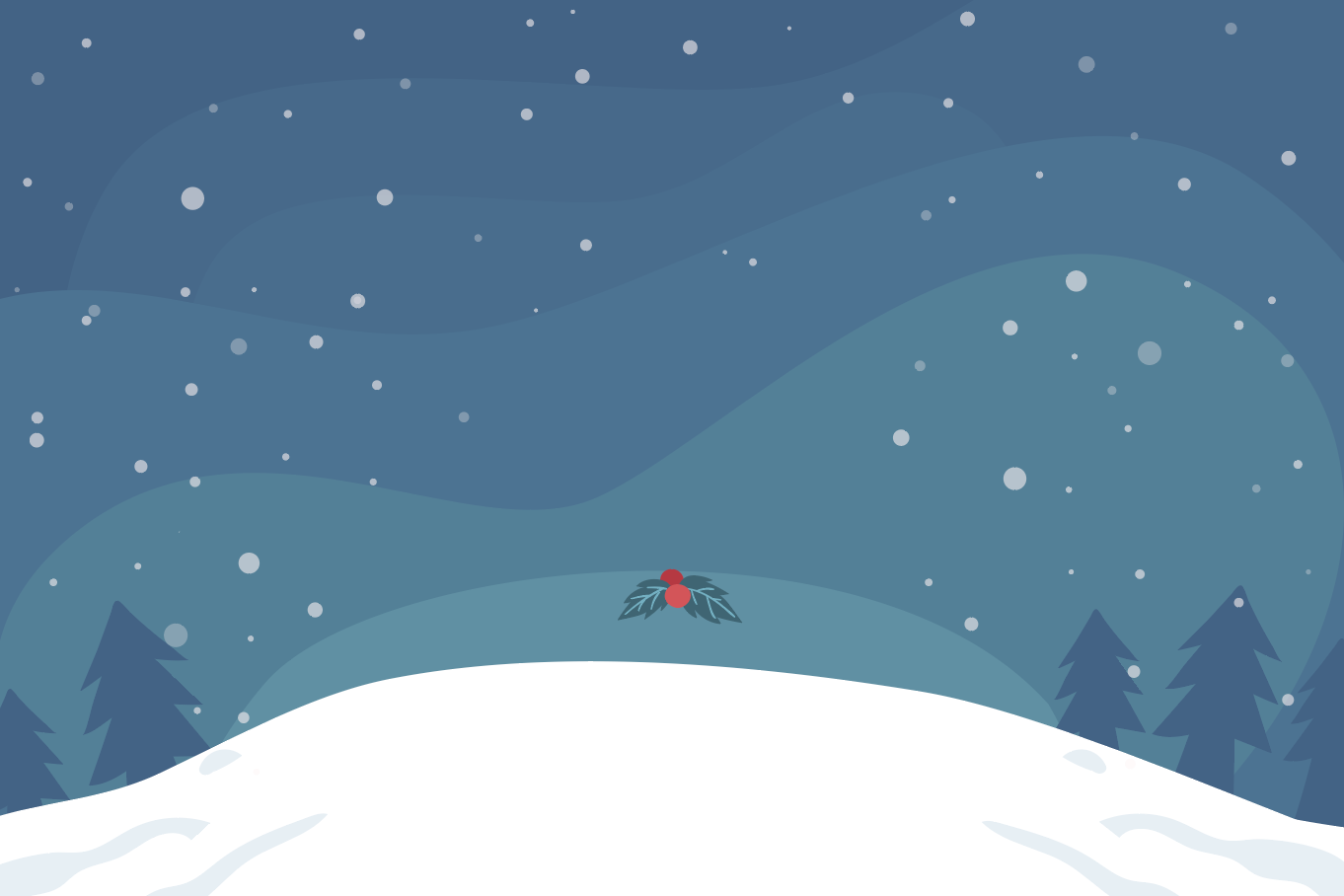 Nhờ đâu khủng long có khả năng tự vệ tốt?
Bài giảng thiết kế bởi Vũ Hồng
LH: FB Vũ Hồng | https://www.facebook.com/vuhong1972 | hongvu7219@gmail.com
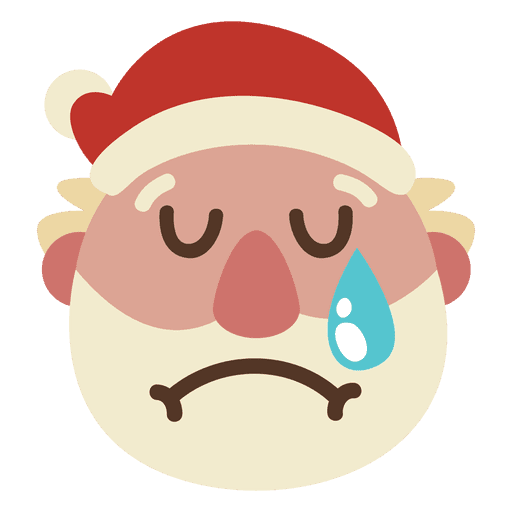 Cái đầu cứng và cái quất đuôi dũng mãnh.
Đôi mắt tinh tường cùng với mũi và đôi tai thính.
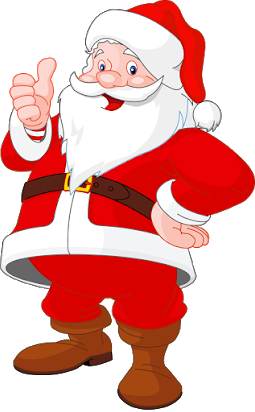 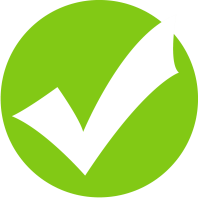 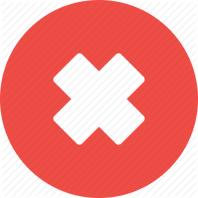 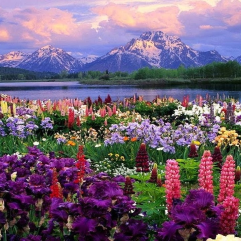 [Speaker Notes: Thầy/ cô chọn câu trả lời đúng sau đó bấm vào ông già Noel để quay lại trang trí cây thông Noel.]
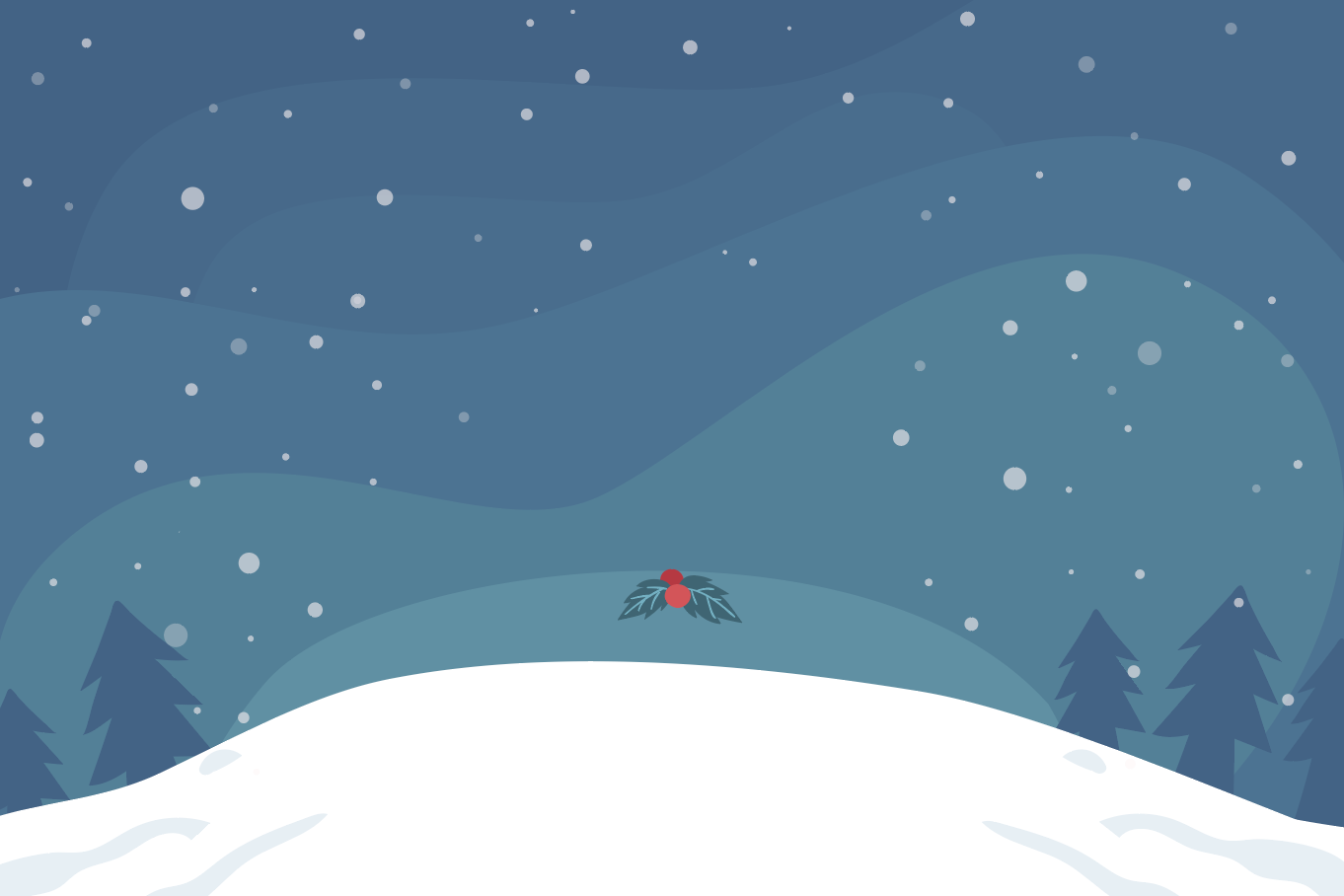 Vì sao chúng ta không thể gặp khủng long thật?
Bài giảng thiết kế bởi Vũ Hồng
LH: FB Vũ Hồng | https://www.facebook.com/vuhong1972 | hongvu7219@gmail.com
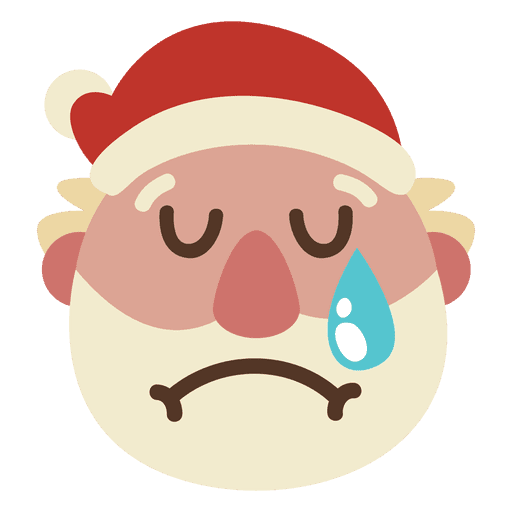 Vì khủng long nhút nhát.
Vì khủng long đã tuyệt chủng.
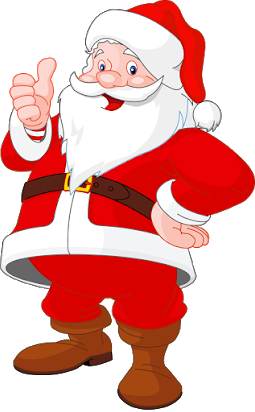 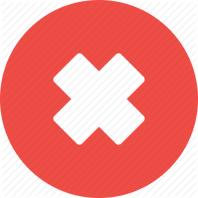 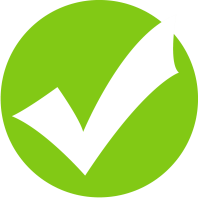 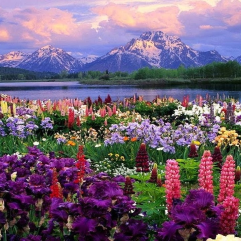 [Speaker Notes: Thầy/ cô chọn câu trả lời đúng sau đó bấm vào ông già Noel để quay lại trang trí cây thông Noel.]
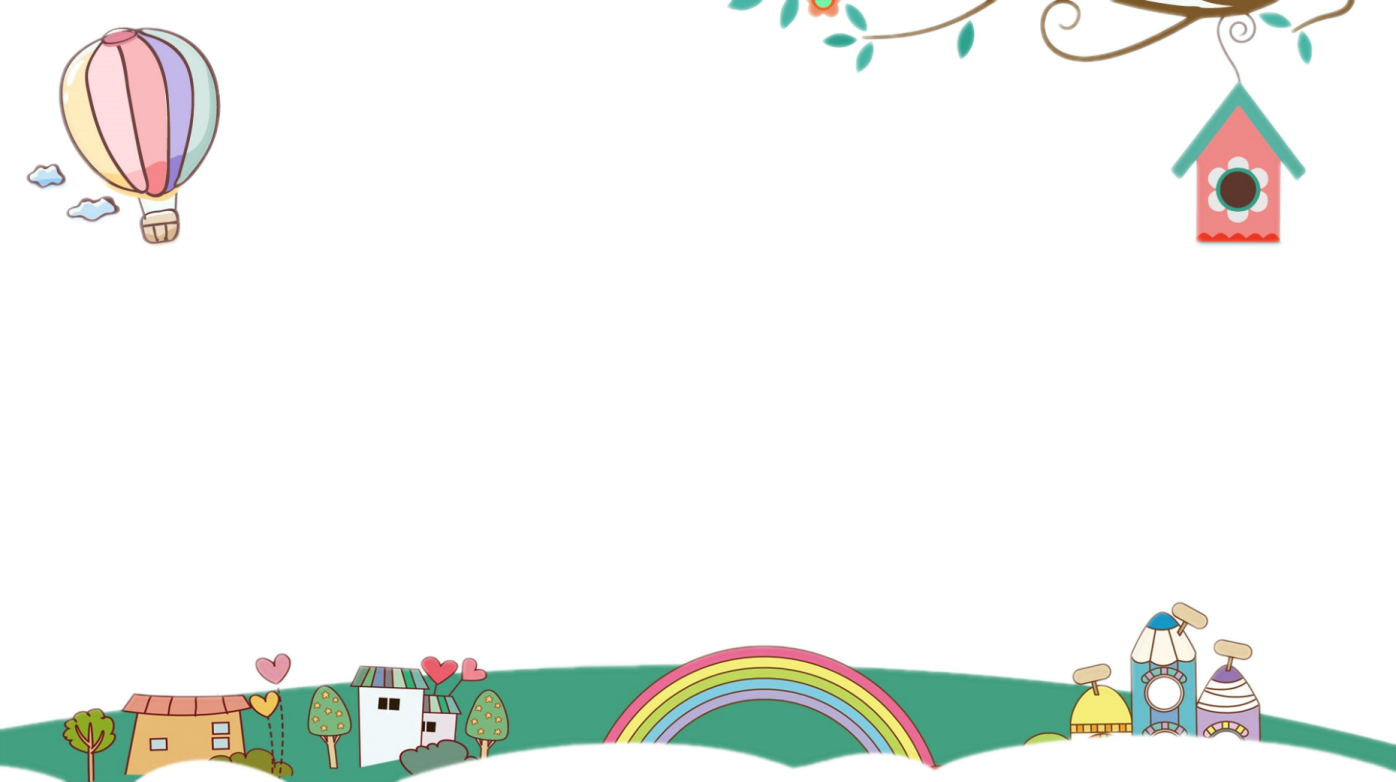 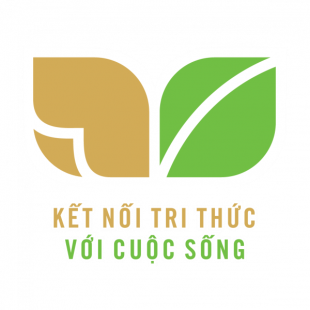 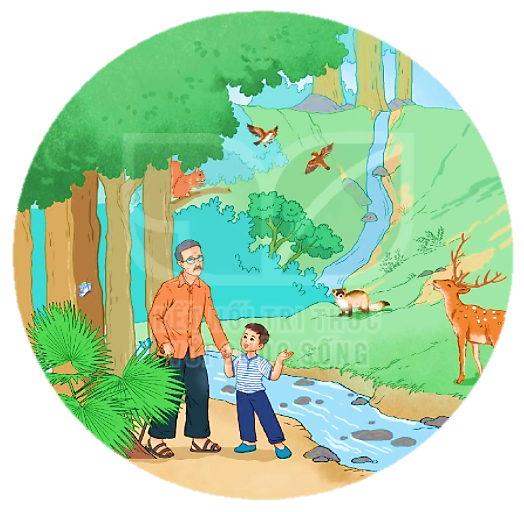 Bài giảng thiết kế bởi Vũ Hồng
LH: FB Vũ Hồng | https://www.facebook.com/vuhong1972 | hongvu7219@gmail.com
HÀNH
TINH
XANH
CỦA
EM
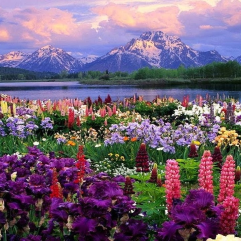 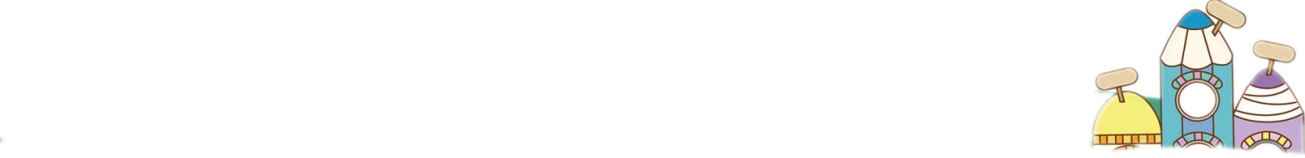 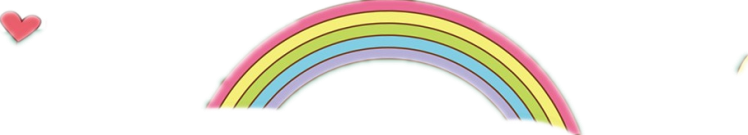 [Speaker Notes: Bài giảng được thiết kế bởi: Vũ HồngLH: FB Vũ Hồng | https://www.facebook.com/vuhong1972/ | hongvu7219@gmail.com]
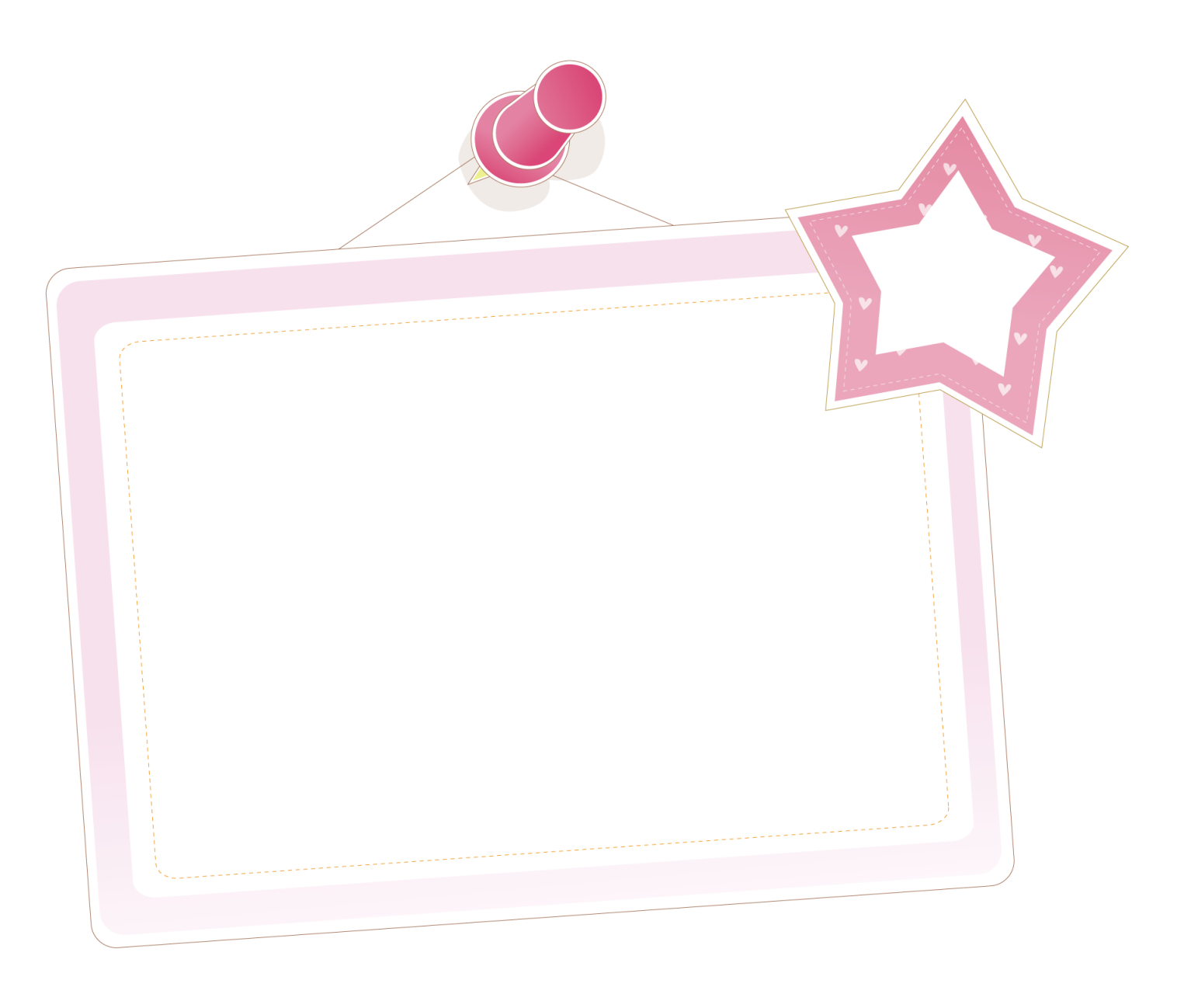 Thứ   ngày   tháng   năm 2022
Bài giảng thiết kế bởi Vũ Hồng
LH: FB Vũ Hồng | https://www.facebook.com/vuhong1972 | hongvu7219@gmail.com
Tiếng Việt
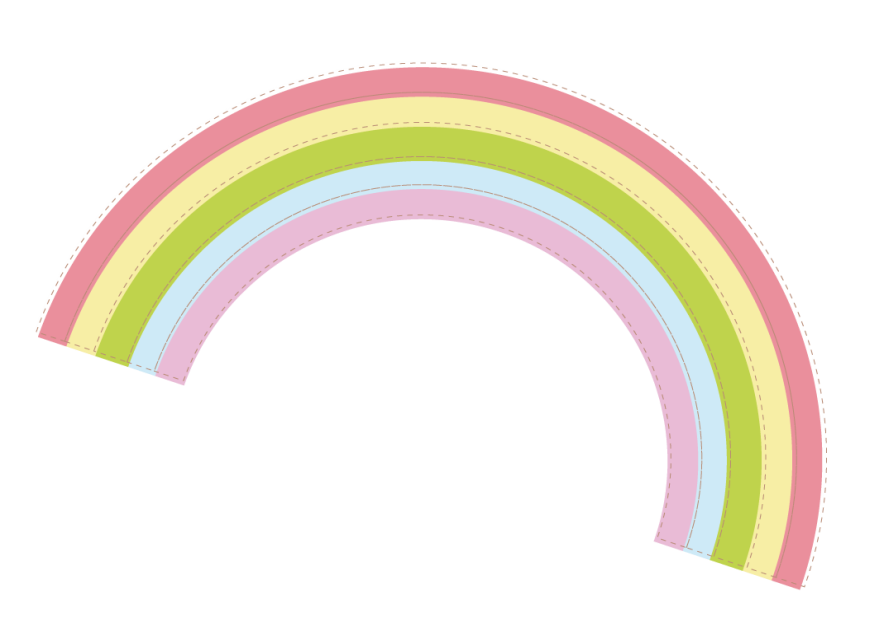 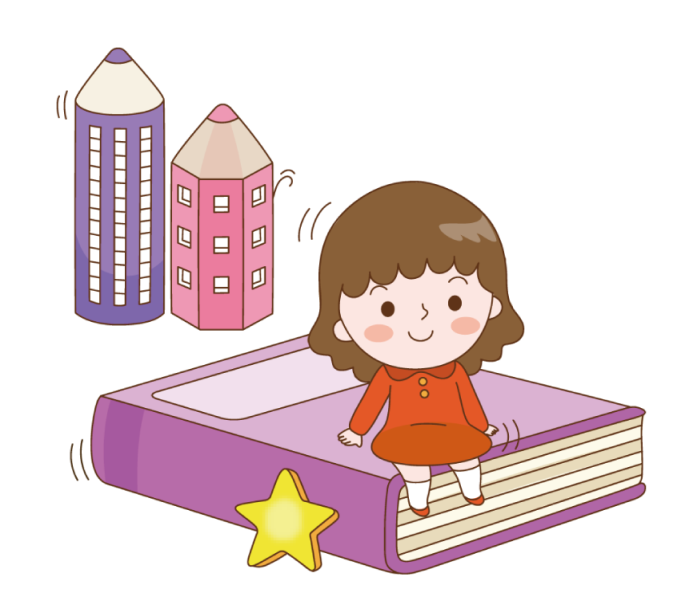 Bài 11

Sự tích cây thì là
(Tiết 1,2)
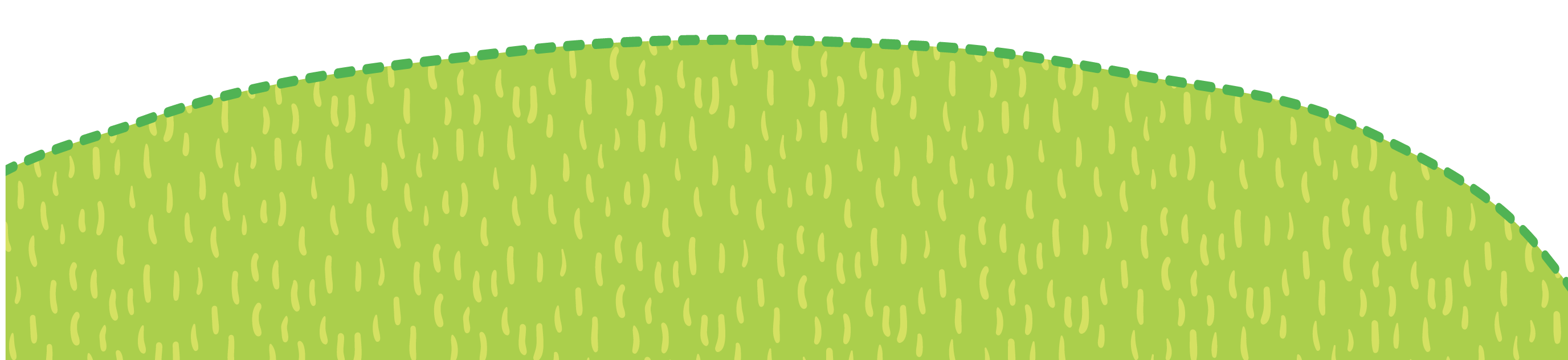 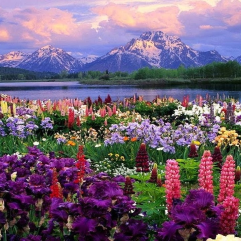 [Speaker Notes: Bài giảng được thiết kế bởi: Vũ HồngLH: FB Vũ Hồng | https://www.facebook.com/vuhong1972/ | hongvu7219@gmail.com]
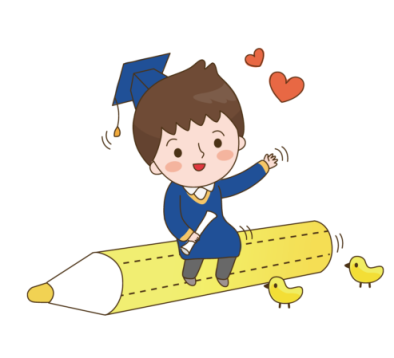 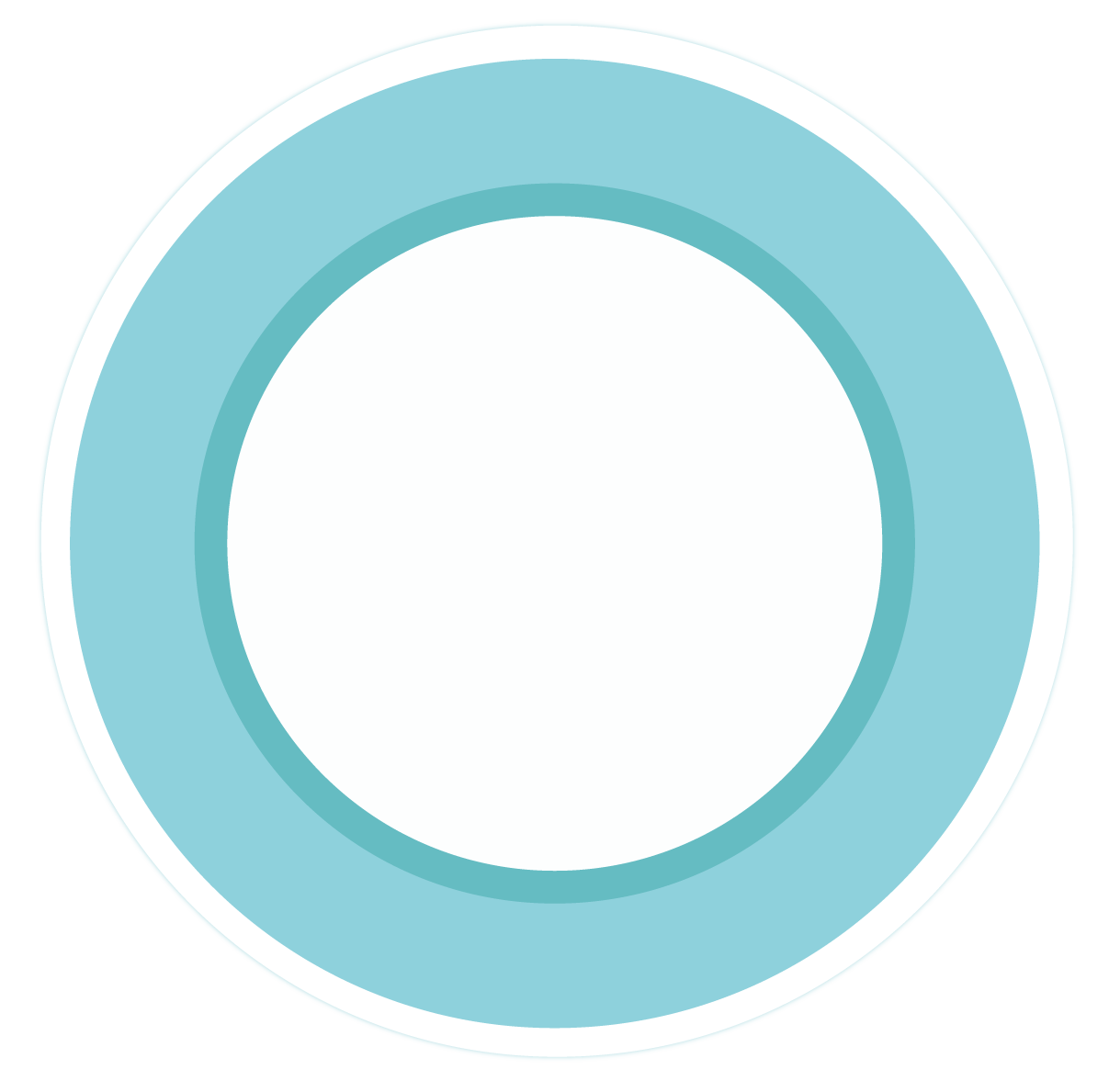 Bài giảng thiết kế bởi Vũ Hồng
LH: FB Vũ Hồng | https://www.facebook.com/vuhong1972 | hongvu7219@gmail.com
Tiết 1
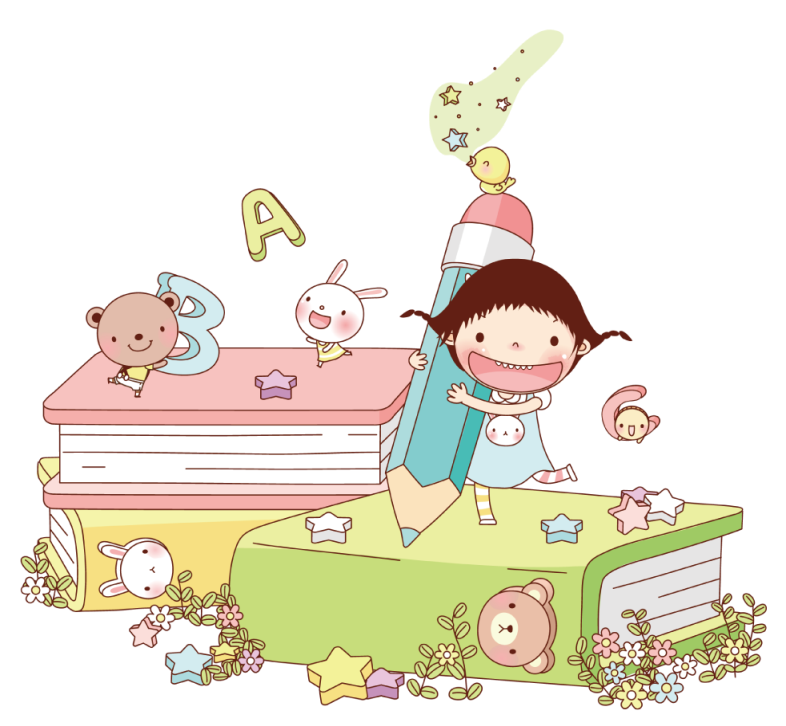 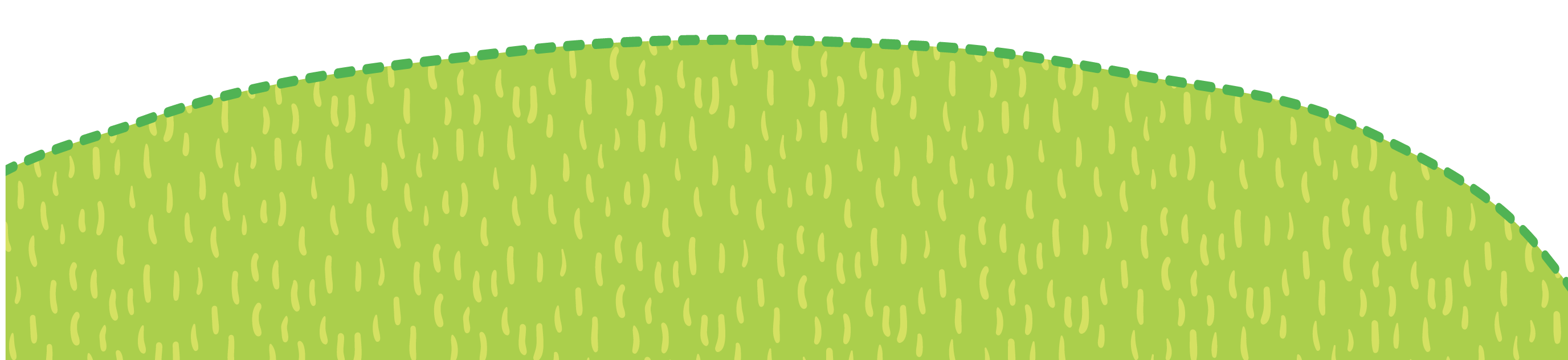 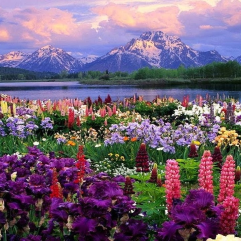 [Speaker Notes: Bài giảng được thiết kế bởi: Vũ HồngLH: FB Vũ Hồng | https://www.facebook.com/vuhong1972/ | hongvu7219@gmail.com]
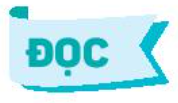 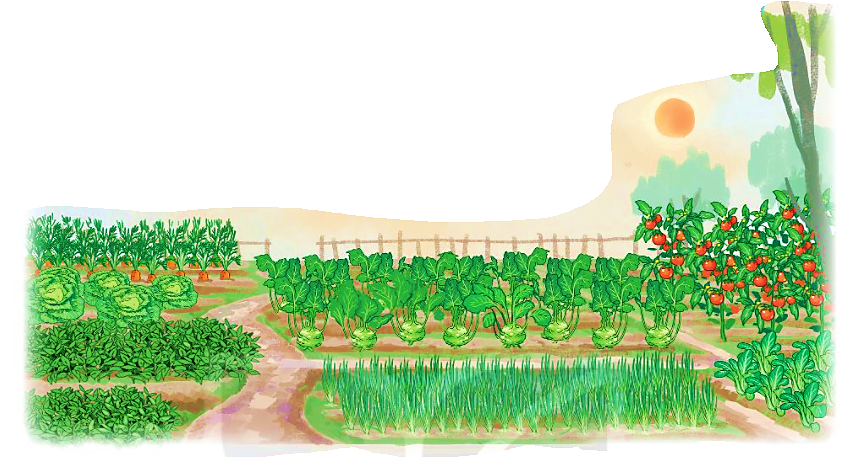 Nói tên một số cây rau mà em biết
Bài giảng thiết kế bởi Vũ Hồng
LH: FB Vũ Hồng | https://www.facebook.com/vuhong1972 | hongvu7219@gmail.com
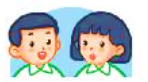 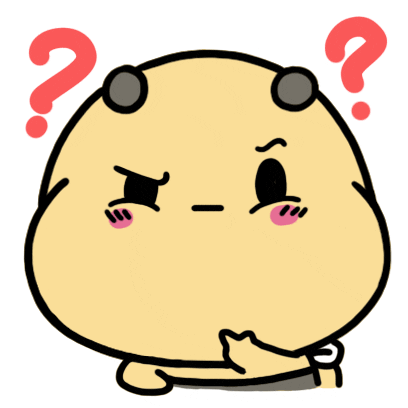 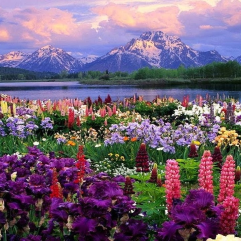 [Speaker Notes: Bài giảng được thiết kế bởi: Vũ HồngLH: FB Vũ Hồng | https://www.facebook.com/vuhong1972/ | hongvu7219@gmail.com]
Nói tên một số cây rau mà em biết
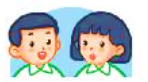 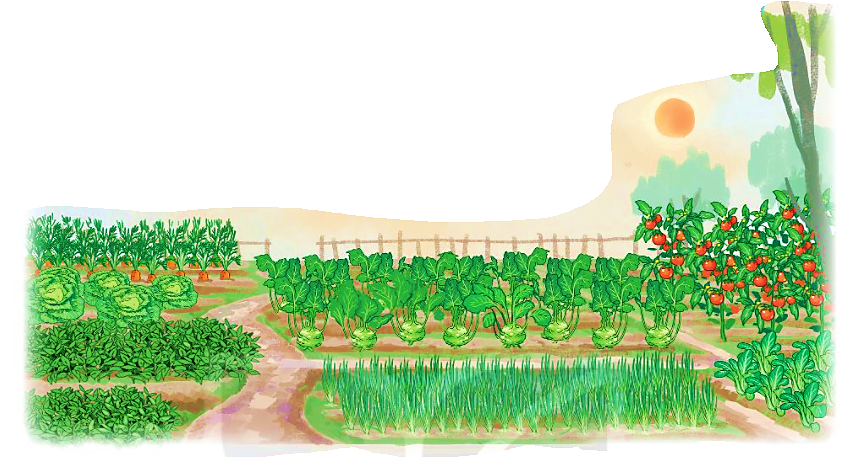 Bài giảng thiết kế bởi Vũ Hồng
LH: FB Vũ Hồng | https://www.facebook.com/vuhong1972 | hongvu7219@gmail.com
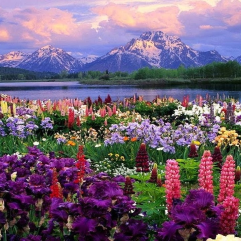 Gợi ý: Một số cây rau mà em biết là: cải bắp, su hào, súp lơ, cà chua, rau cải, rau ngót, rau muống,…
[Speaker Notes: Bài giảng được thiết kế bởi: Vũ HồngLH: FB Vũ Hồng | https://www.facebook.com/vuhong1972/ | hongvu7219@gmail.com]
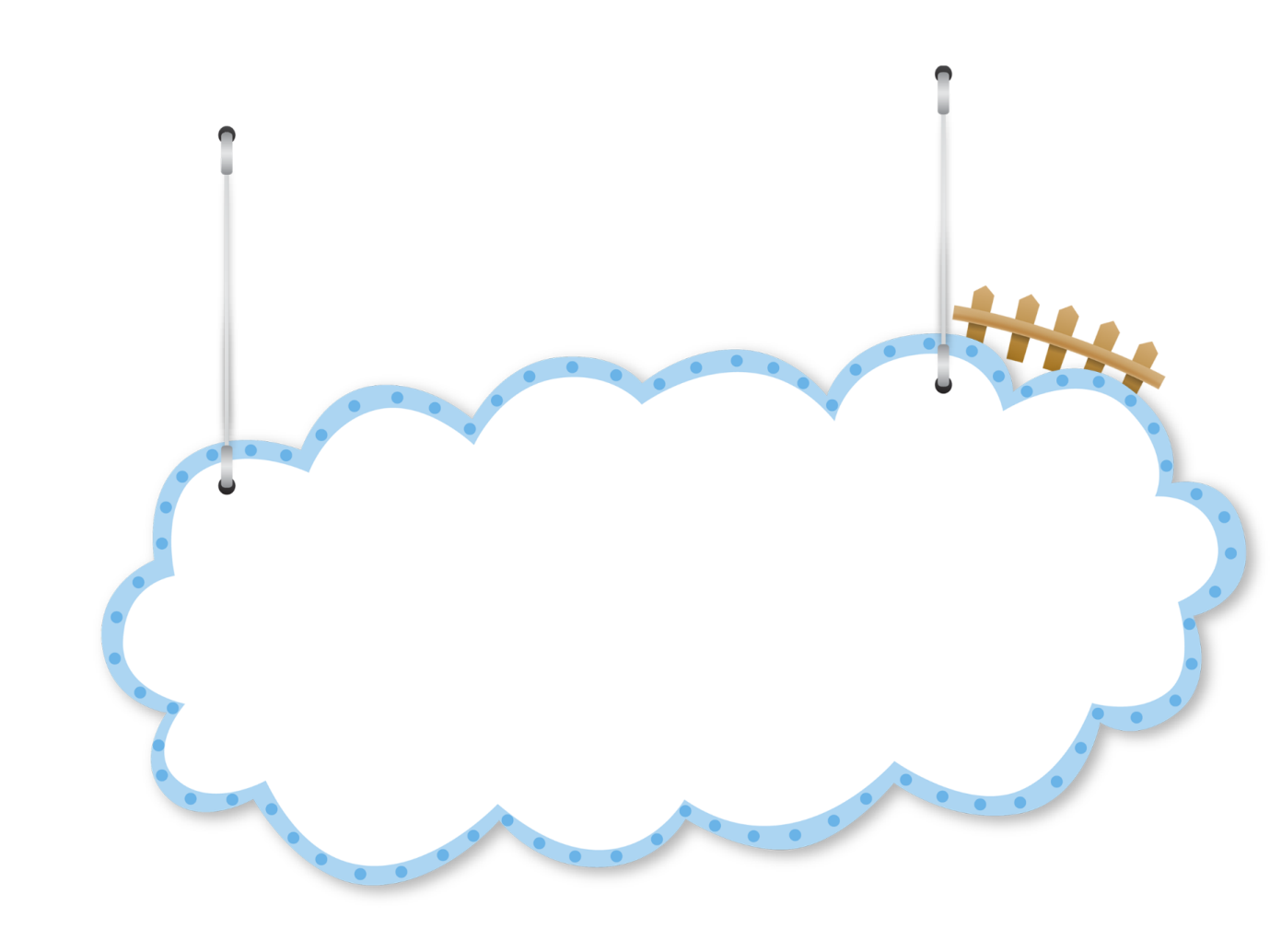 Quan sát tranh minh họa bài đọc, em nhìn thấy gì trong bức tranh?
Bài giảng thiết kế bởi Vũ Hồng
LH: FB Vũ Hồng | https://www.facebook.com/vuhong1972 | hongvu7219@gmail.com
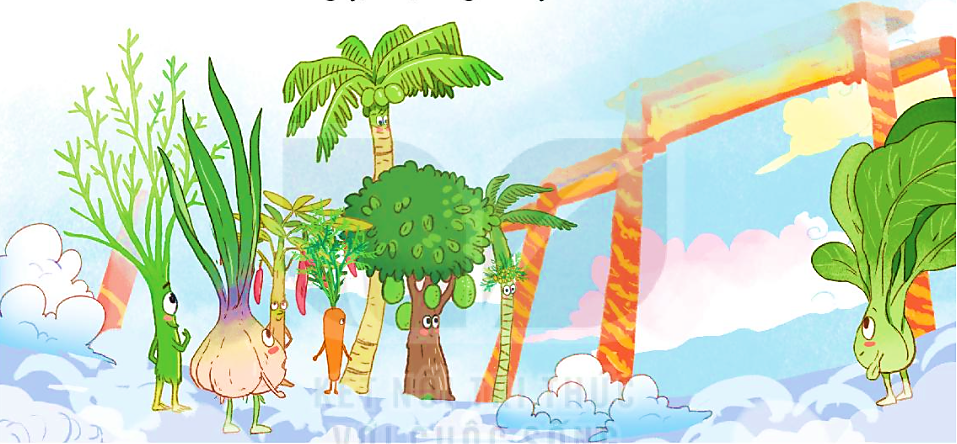 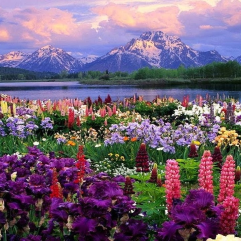 [Speaker Notes: Bài giảng được thiết kế bởi: Vũ HồngLH: FB Vũ Hồng | https://www.facebook.com/vuhong1972/ | hongvu7219@gmail.com]
ĐỌC MẪU
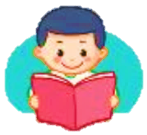 SỰ TÍCH CÂY THÌ LÀ
Bài giảng thiết kế bởi Vũ Hồng
LH: FB Vũ Hồng | https://www.facebook.com/vuhong1972 | hongvu7219@gmail.com
Ngày xưa, cây cối trên trái đất chưa có tên gọi. Trời bèn gọi chúng lên để đặt tên. Cây cối mừng rỡ kéo nhau lên trời. Trời chỉ tay vào từng cây và đặt tên:
     - Chú thì ta đặt tên cho là cây dừa.
     - Chú thì ta đặt tên cho là cây cau.
     - Chú thì ta đặt tên cho là cây mít...
     Trời đặt tên mãi mà vẫn chưa hết. Về sau, trời chỉ nói vắn tắt:
     - Chú thì là cây cải.
     - Chú là cây ớt.
     - Chú là cây tỏi...
     Khi các loài cây đều đã có tên, bỗng một cái cây dáng mảnh khảnh, lá nhỏ xíu đến xin đặt tên.
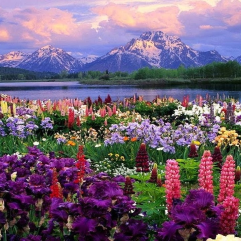 [Speaker Notes: Bài giảng được thiết kế bởi: Vũ HồngLH: FB Vũ Hồng | https://www.facebook.com/vuhong1972/ | hongvu7219@gmail.com]
ĐỌC MẪU
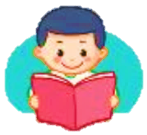 SỰ TÍCH CÂY THÌ LÀ
Bài giảng thiết kế bởi Vũ Hồng
LH: FB Vũ Hồng | https://www.facebook.com/vuhong1972 | hongvu7219@gmail.com
- Chú bé tí xíu, chú có ích gì để ta đặt tên nào? - Trời hỏi.
      Cây nhỏ liền thưa:
      - Thưa trời, khi nấu canh riêu cá hoặc làm chả cá, chả mực mà không có con thì mất cả ngon ạ.
      Trời liền bảo:
      - Ừ, để ta nghĩ cho một cái tên. Tên chủ thì... là... thì... là...
      Trời còn đang suy nghĩ, cây nhỏ đã chạy đi xa rồi. Nó mừng rỡ khoe với bạn bè:
      - Trời đặt tên cho tôi là cây “thì là” đấy!
(Sự tích cây thì là – Trịnh Mạnh kể)
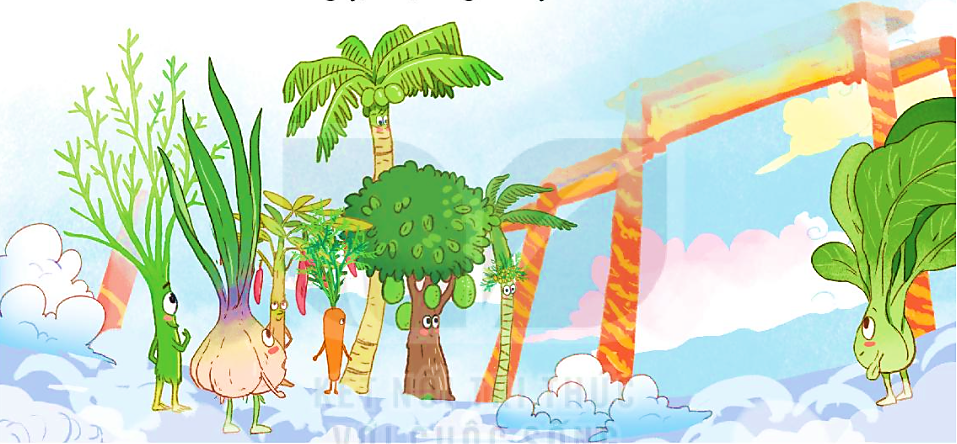 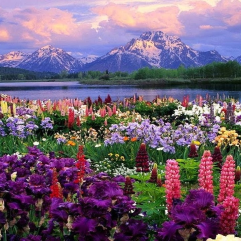 [Speaker Notes: Bài giảng được thiết kế bởi: Vũ HồngLH: FB Vũ Hồng | https://www.facebook.com/vuhong1972/ | hongvu7219@gmail.com]
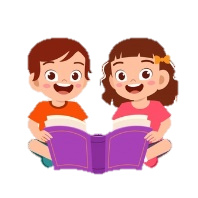 ĐỌC
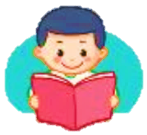 SỰ TÍCH CÂY THÌ LÀ
Tìm từ khó đọc
Bài giảng thiết kế bởi Vũ Hồng
LH: FB Vũ Hồng | https://www.facebook.com/vuhong1972 | hongvu7219@gmail.com
Ngày xưa, cây cối trên trái đất chưa có tên gọi. Trời bèn gọi chúng lên để đặt tên. Cây cối mừng rỡ kéo nhau lên trời. Trời chỉ tay vào từng cây và đặt tên:
     - Chú thì ta đặt tên cho là cây dừa.
     - Chú thì ta đặt tên cho là cây cau.
     - Chú thì ta đặt tên cho là cây mít...
     Trời đặt tên mãi mà vẫn chưa hết. Về sau, trời chỉ nói vắn tắt:
     - Chú thì là cây cải.
     - Chú là cây ớt.
     - Chú là cây tỏi...
     Khi các loài cây đều đã có tên, bỗng một cái cây dáng mảnh khảnh, lá nhỏ xíu đến xin đặt tên.
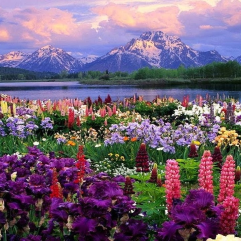 [Speaker Notes: Bài giảng được thiết kế bởi: Vũ HồngLH: FB Vũ Hồng | https://www.facebook.com/vuhong1972/ | hongvu7219@gmail.com]
ĐỌC
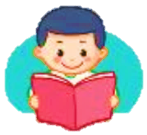 SỰ TÍCH CÂY THÌ LÀ
Bài giảng thiết kế bởi Vũ Hồng
LH: FB Vũ Hồng | https://www.facebook.com/vuhong1972 | hongvu7219@gmail.com
- Chú bé tí xíu, chú có ích gì để ta đặt tên nào? - Trời hỏi.
      Cây nhỏ liền thưa:
      - Thưa trời, khi nấu canh riêu cá hoặc làm chả cá, chả mực mà không có con thì mất cả ngon ạ.
      Trời liền bảo:
      - Ừ, để ta nghĩ cho một cái tên. Tên chú thì... là... thì... là...
      Trời còn đang suy nghĩ, cây nhỏ đã chạy đi xa rồi. Nó mừng rỡ khoe với bạn bè:
      - Trời đặt tên cho tôi là cây “thì là” đấy!
(Sự tích cây thì là – Trịnh Mạnh kể)
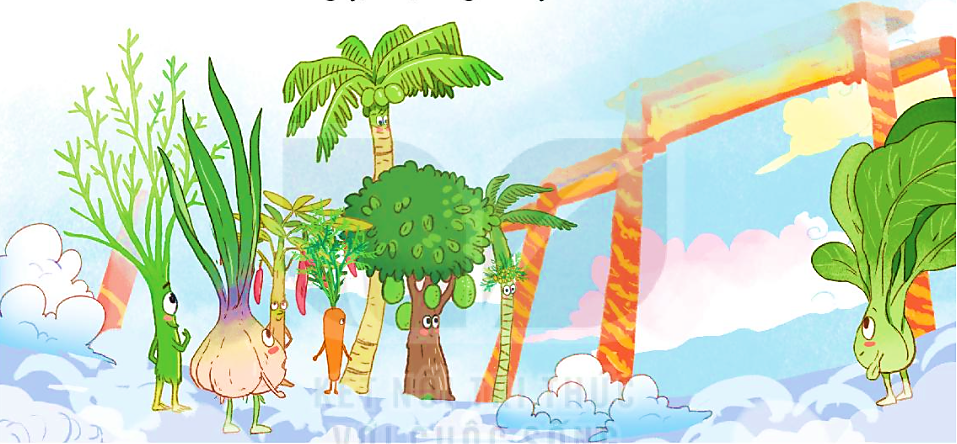 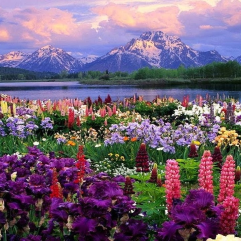 [Speaker Notes: Bài giảng được thiết kế bởi: Vũ HồngLH: FB Vũ Hồng | https://www.facebook.com/vuhong1972/ | hongvu7219@gmail.com]
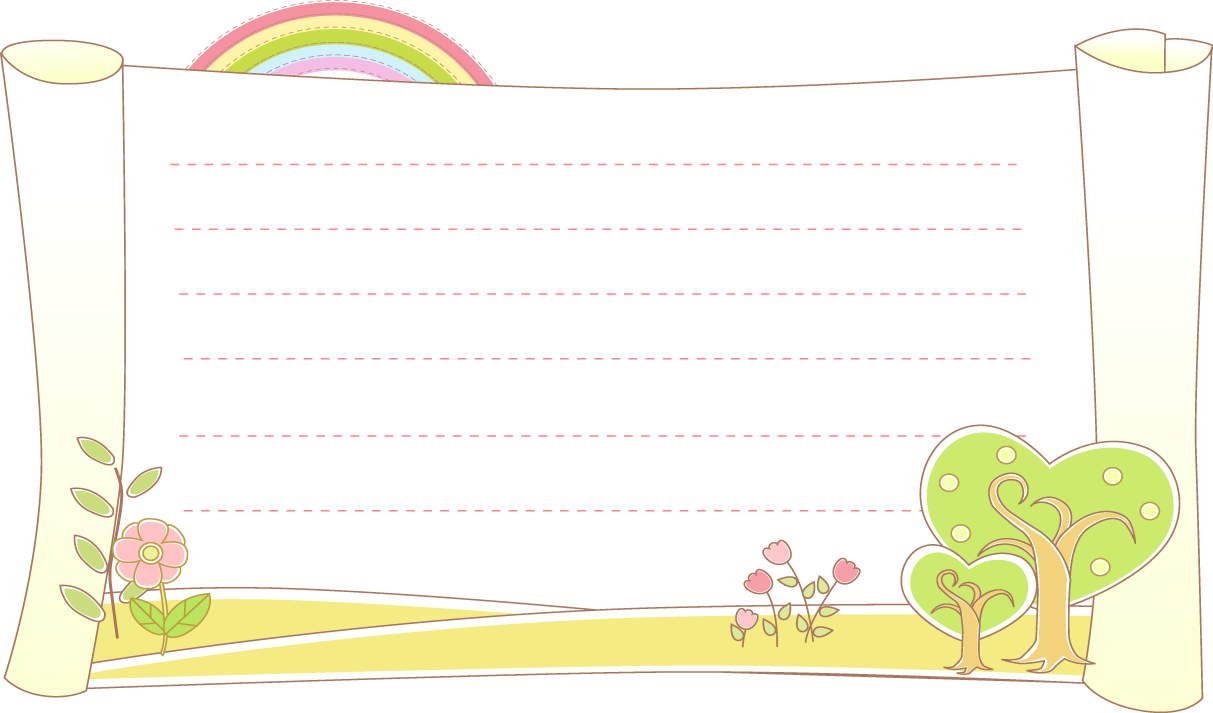 Bài giảng thiết kế bởi Vũ Hồng
LH: FB Vũ Hồng | https://www.facebook.com/vuhong1972 | hongvu7219@gmail.com
LUYỆN ĐỌC TỪ KHÓ
mừng rỡ
tí xíu
vắn tắt
riêu cá
mảnh khảnh
mừng rỡ
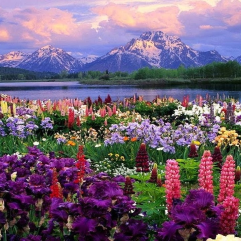 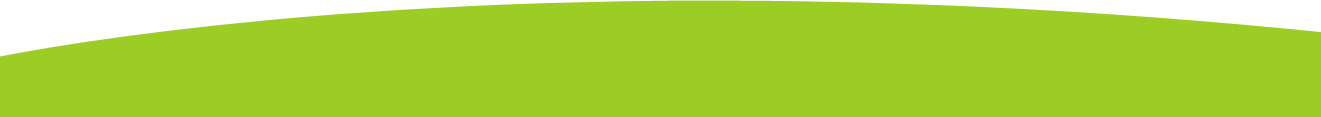 [Speaker Notes: Bài giảng được thiết kế bởi: Vũ HồngLH: FB Vũ Hồng | https://www.facebook.com/vuhong1972/ | hongvu7219@gmail.com]
Ngắt nhịp câu văn
Bài giảng thiết kế bởi Vũ Hồng
LH: FB Vũ Hồng | https://www.facebook.com/vuhong1972 | hongvu7219@gmail.com
Ngày xưa, cây cối trên trái đất chưa có tên gọi.  Trời bèn gọi chúng lên để đặt tên. Cây cối mừng rỡ kéo nhau lên trời. Trời chỉ tay vào từng cây và đặt tên:
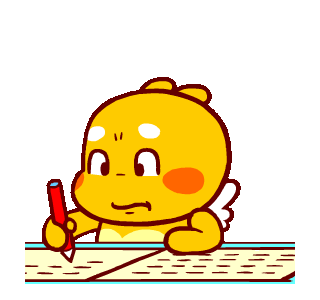 - Chú thì ta đặt tên cho là cây dừa.
- Chú thì ta đặt tên cho là cây cau.
- Chú thì ta đặt tên cho là cây mít...
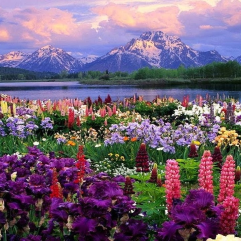 [Speaker Notes: Bài giảng được thiết kế bởi: Vũ HồngLH: FB Vũ Hồng | https://www.facebook.com/vuhong1972/ | hongvu7219@gmail.com]
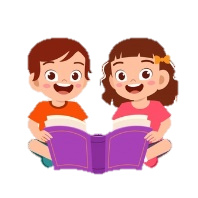 ĐỌC
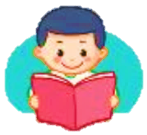 SỰ TÍCH CÂY THÌ LÀ
Luyện đọc đoạn văn
Bài giảng thiết kế bởi Vũ Hồng
LH: FB Vũ Hồng | https://www.facebook.com/vuhong1972 | hongvu7219@gmail.com
Ngày xưa, cây cối trên trái đất chưa có tên gọi. Trời bèn gọi chúng lên để đặt tên. Cây cối mừng rỡ kéo nhau lên trời. Trời chỉ tay vào từng cây và đặt tên:
     - Chú thì ta đặt tên cho là cây dừa.
     - Chú thì ta đặt tên cho là cây cau.
     - Chú thì ta đặt tên cho là cây mít...
     Trời đặt tên mãi mà vẫn chưa hết. Về sau, trời chỉ nói vắn tắt:
     - Chú thì là cây cải.
     - Chú là cây ớt.
     - Chú là cây tỏi...
     Khi các loài cây đều đã có tên, bỗng một cái cây dáng mảnh khảnh, lá nhỏ xíu đến xin đặt tên.
1
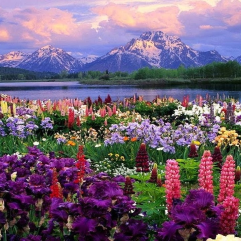 [Speaker Notes: Bài giảng được thiết kế bởi: Vũ HồngLH: FB Vũ Hồng | https://www.facebook.com/vuhong1972/ | hongvu7219@gmail.com]
ĐỌC
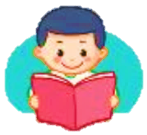 SỰ TÍCH CÂY THÌ LÀ
Bài giảng thiết kế bởi Vũ Hồng
LH: FB Vũ Hồng | https://www.facebook.com/vuhong1972 | hongvu7219@gmail.com
- Chú bé tí xíu, chú có ích gì để ta đặt tên nào? - Trời hỏi.
      Cây nhỏ liền thưa:
      - Thưa trời, khi nấu canh riêu cá hoặc làm chả cá, chả mực mà không có con thì mất cả ngon ạ.
      Trời liền bảo:
      - Ừ, để ta nghĩ cho một cái tên. Tên chủ thì... là... thì... là...
      Trời còn đang suy nghĩ, cây nhỏ đã chạy đi xa rồi. Nó mừng rỡ khoe với bạn bè:
      - Trời đặt tên cho tôi là cây “thì là” đấy!
(Sự tích cây thì là – Trịnh Mạnh kể)
2
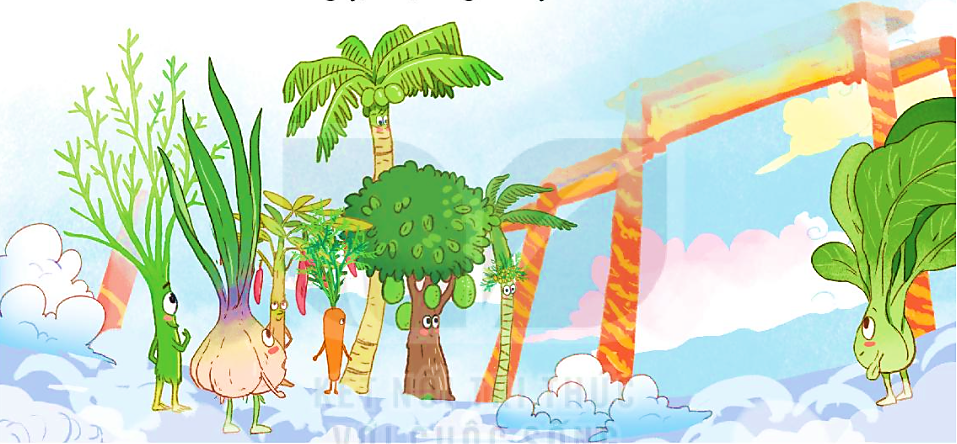 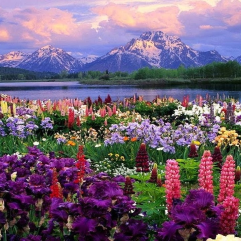 [Speaker Notes: Bài giảng được thiết kế bởi: Vũ HồngLH: FB Vũ Hồng | https://www.facebook.com/vuhong1972/ | hongvu7219@gmail.com]
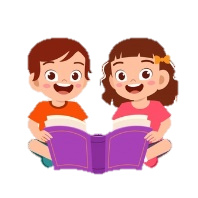 ĐỌC
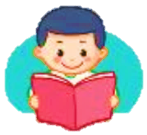 SỰ TÍCH CÂY THÌ LÀ
Đọc toàn bài
Bài giảng thiết kế bởi Vũ Hồng
LH: FB Vũ Hồng | https://www.facebook.com/vuhong1972 | hongvu7219@gmail.com
Ngày xưa, cây cối trên trái đất chưa có tên gọi. Trời bèn gọi chúng lên để đặt tên. Cây cối mừng rỡ kéo nhau lên trời. Trời chỉ tay vào từng cây và đặt tên:
     - Chú thì ta đặt tên cho là cây dừa.
     - Chú thì ta đặt tên cho là cây cau.
     - Chú thì ta đặt tên cho là cây mít...
     Trời đặt tên mãi mà vẫn chưa hết. Về sau, trời chỉ nói vắn tắt:
     - Chú thì là cây cải.
     - Chú là cây ớt.
     - Chú là cây tỏi...
     Khi các loài cây đều đã có tên, bỗng một cái cây dáng mảnh khảnh, lá nhỏ xíu đến xin đặt tên.
1
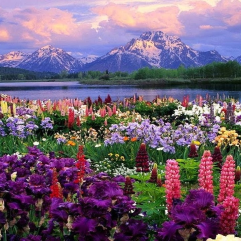 2
[Speaker Notes: Bài giảng được thiết kế bởi: Vũ HồngLH: FB Vũ Hồng | https://www.facebook.com/vuhong1972/ | hongvu7219@gmail.com]
ĐỌC
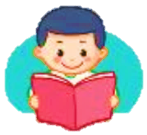 SỰ TÍCH CÂY THÌ LÀ
Bài giảng thiết kế bởi Vũ Hồng
LH: FB Vũ Hồng | https://www.facebook.com/vuhong1972 | hongvu7219@gmail.com
- Chú bé tí xíu, chú có ích gì để ta đặt tên nào? - Trời hỏi.
      Cây nhỏ liền thưa:
      - Thưa trời, khi nấu canh riêu cá hoặc làm chả cá, chả mực mà không có con thì mất cả ngon ạ.
      Trời liền bảo:
      - Ừ, để ta nghĩ cho một cái tên. Tên chủ thì... là... thì... là...
      Trời còn đang suy nghĩ, cây nhỏ đã chạy đi xa rồi. Nó mừng rỡ khoe với bạn bè:
      - Trời đặt tên cho tôi là cây “thì là” đấy!
(Sự tích cây thì là – Trịnh Mạnh kể)
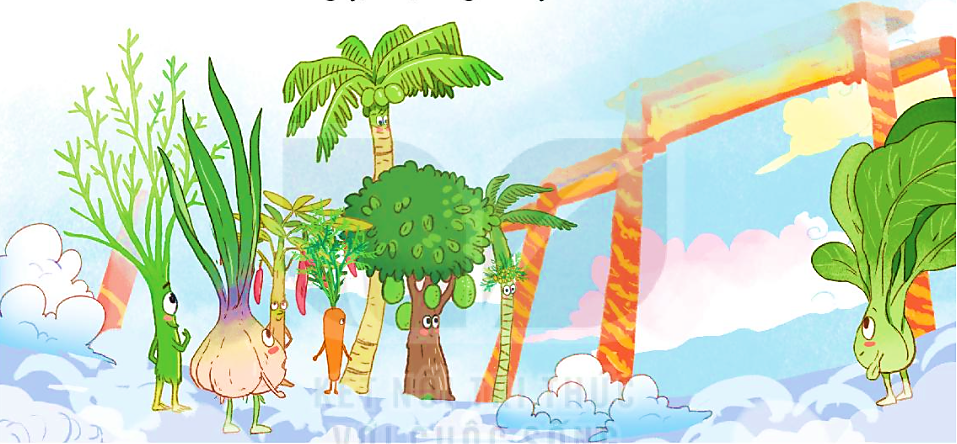 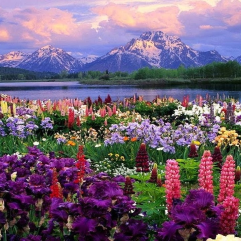 [Speaker Notes: Bài giảng được thiết kế bởi: Vũ HồngLH: FB Vũ Hồng | https://www.facebook.com/vuhong1972/ | hongvu7219@gmail.com]
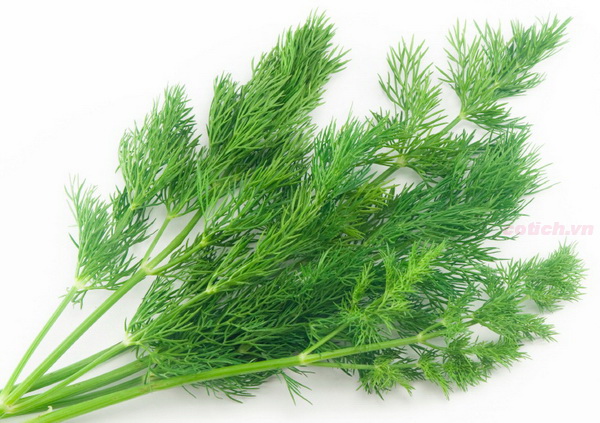 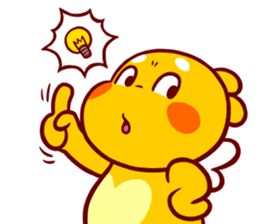 Bài giảng thiết kế bởi Vũ Hồng
LH: FB Vũ Hồng | https://www.facebook.com/vuhong1972 | hongvu7219@gmail.com
Giải nghĩa từ
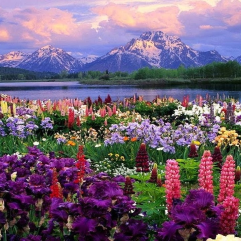 Mảnh khảnh: cao gầy, nhỏ, trông có vẻ yếu ớt.
[Speaker Notes: Bài giảng được thiết kế bởi: Vũ HồngLH: FB Vũ Hồng | https://www.facebook.com/vuhong1972/ | hongvu7219@gmail.com]
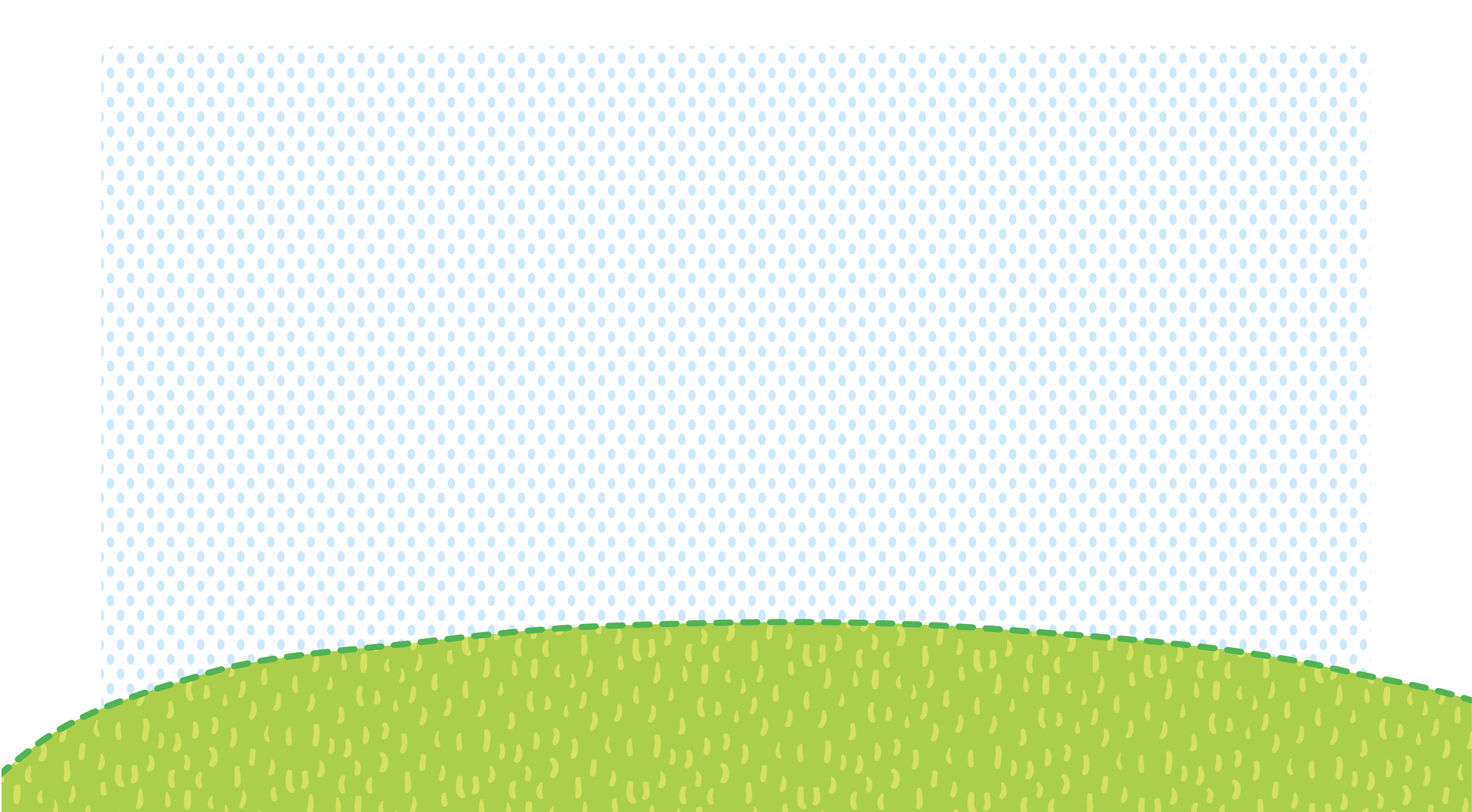 Bài giảng thiết kế bởi Vũ Hồng
LH: FB Vũ Hồng | https://www.facebook.com/vuhong1972 | hongvu7219@gmail.com
LUYỆN ĐỌC TRONG NHÓM ĐÔI
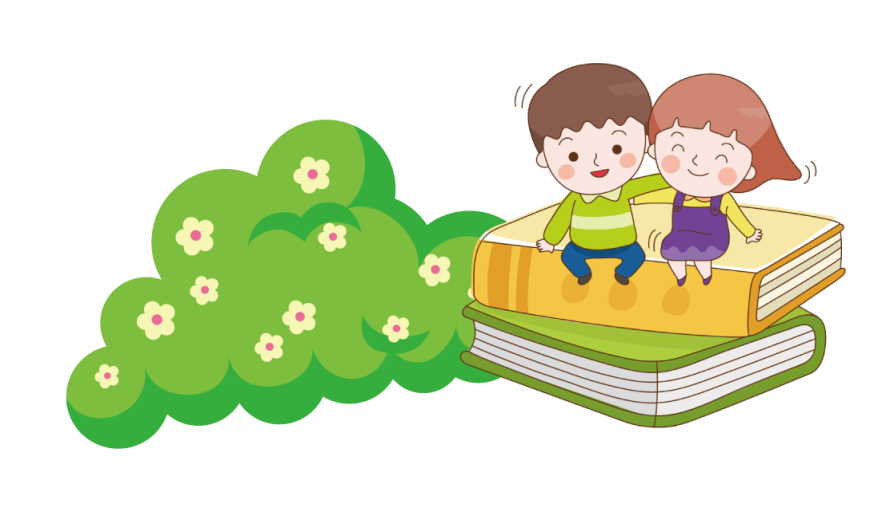 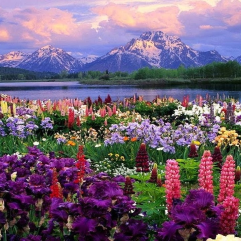 [Speaker Notes: Bài giảng được thiết kế bởi: Vũ HồngLH: FB Vũ Hồng | https://www.facebook.com/vuhong1972/ | hongvu7219@gmail.com]
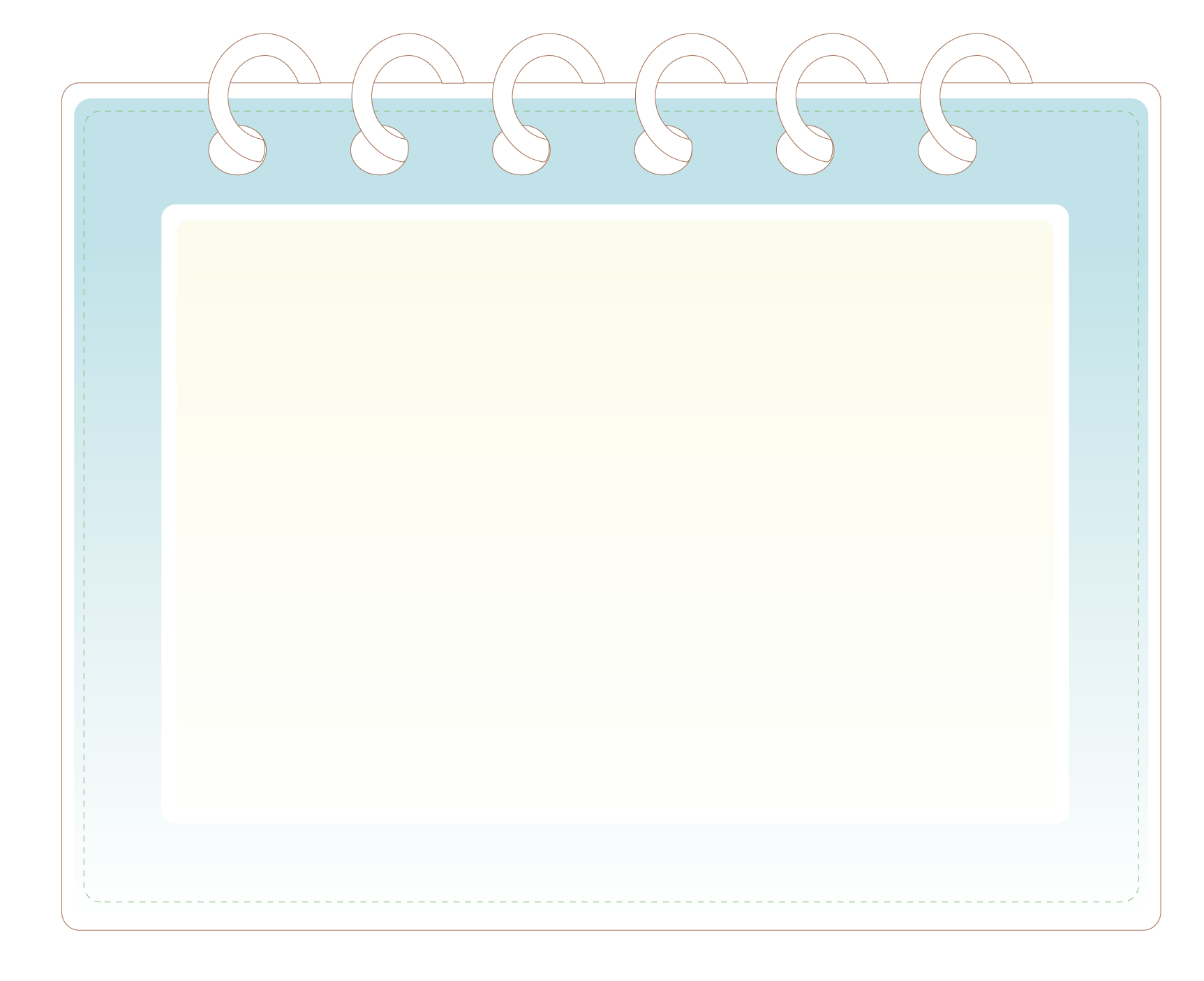 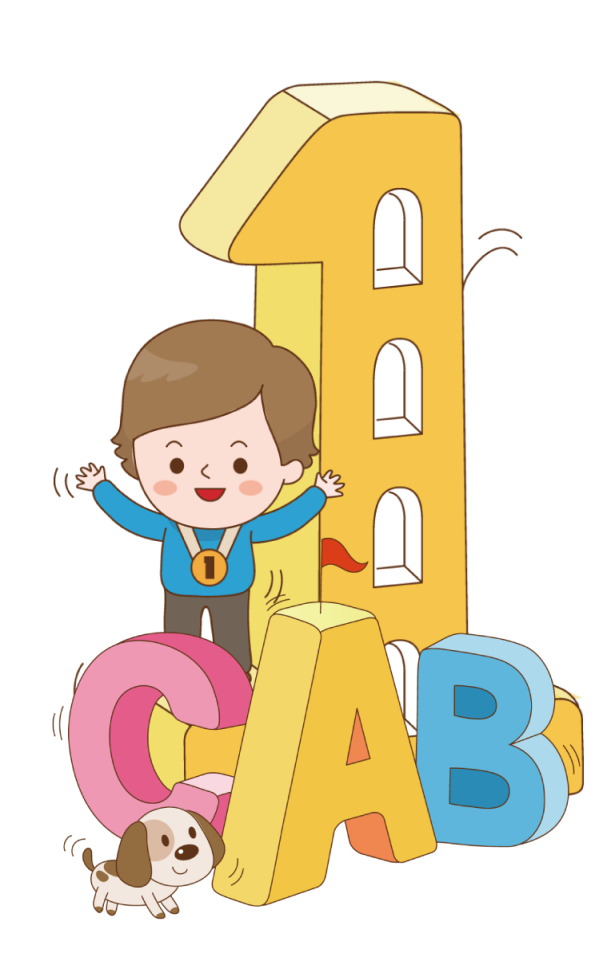 Bài giảng thiết kế bởi Vũ Hồng
LH: FB Vũ Hồng | https://www.facebook.com/vuhong1972 | hongvu7219@gmail.com
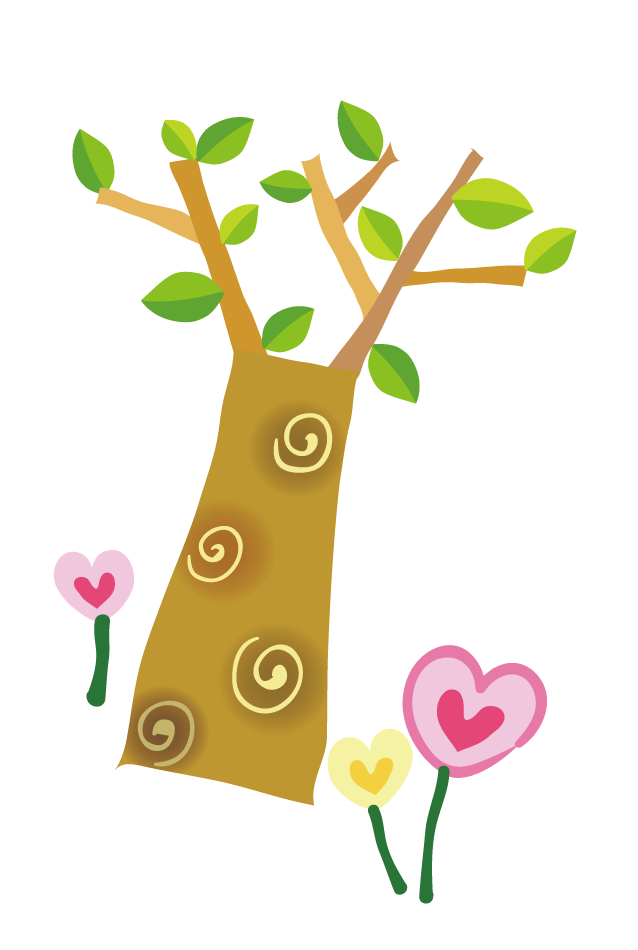 Đọc trước lớp.
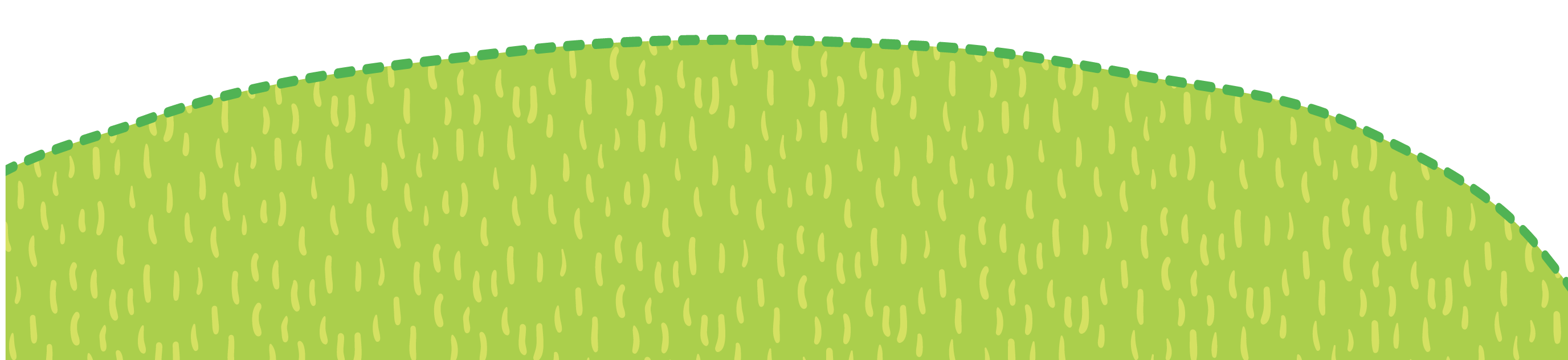 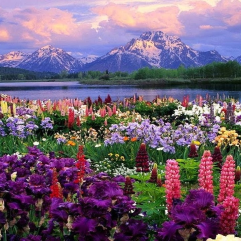 [Speaker Notes: Bài giảng được thiết kế bởi: Vũ HồngLH: FB Vũ Hồng | https://www.facebook.com/vuhong1972/ | hongvu7219@gmail.com]
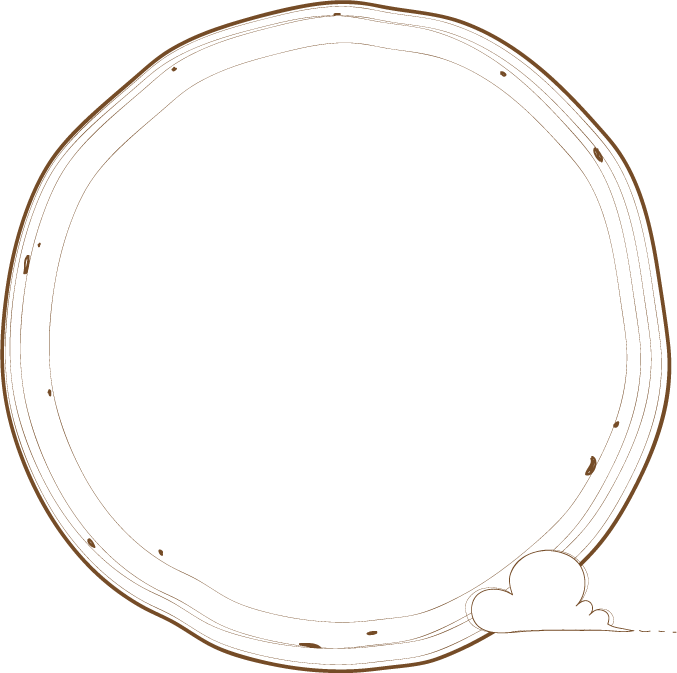 Bài giảng thiết kế bởi Vũ Hồng
LH: FB Vũ Hồng | https://www.facebook.com/vuhong1972 | hongvu7219@gmail.com
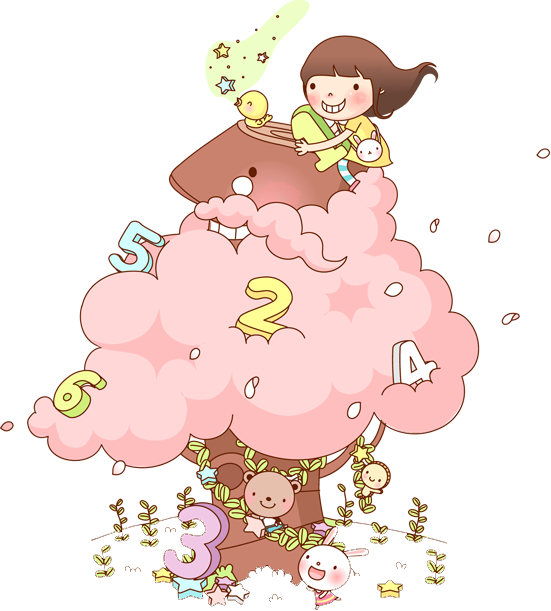 Tiết 2
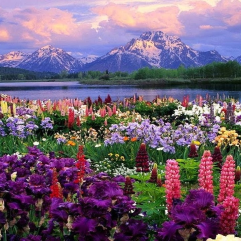 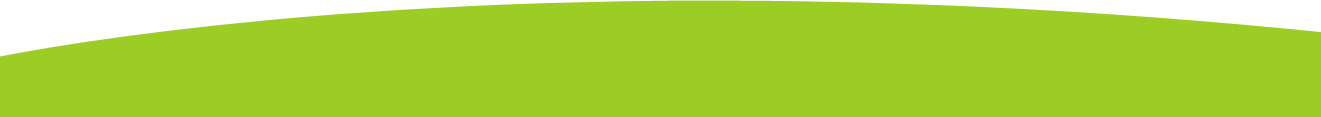 [Speaker Notes: Bài giảng được thiết kế bởi: Vũ HồngLH: FB Vũ Hồng | https://www.facebook.com/vuhong1972/ | hongvu7219@gmail.com]
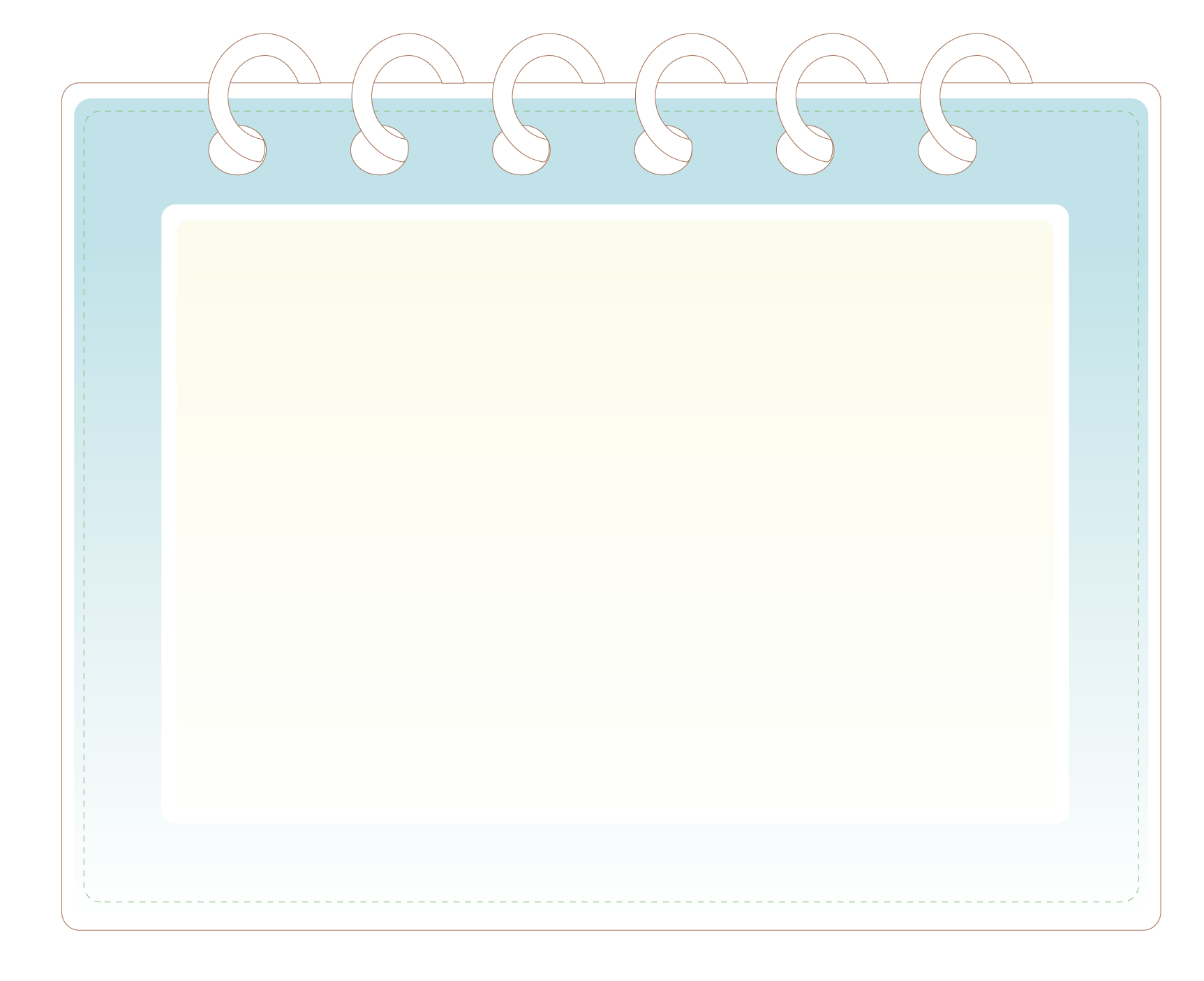 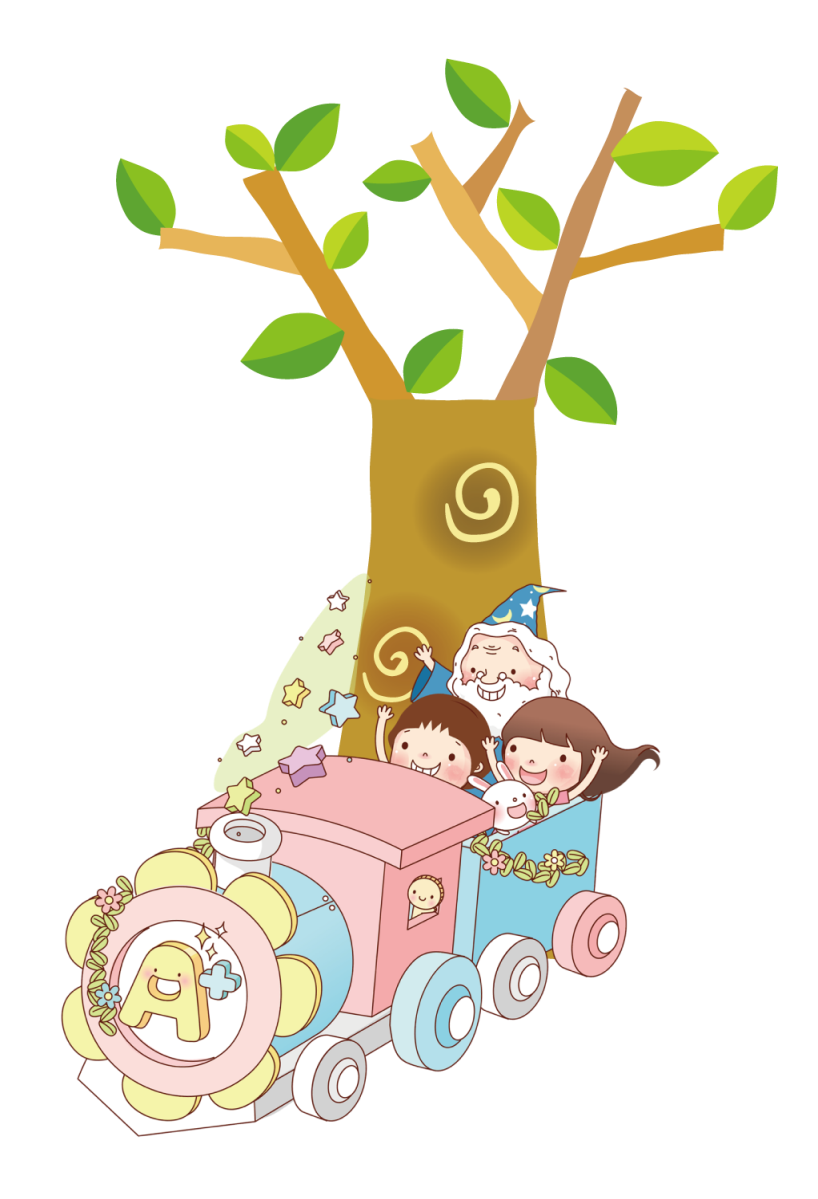 Bài giảng thiết kế bởi Vũ Hồng
LH: FB Vũ Hồng | https://www.facebook.com/vuhong1972 | hongvu7219@gmail.com
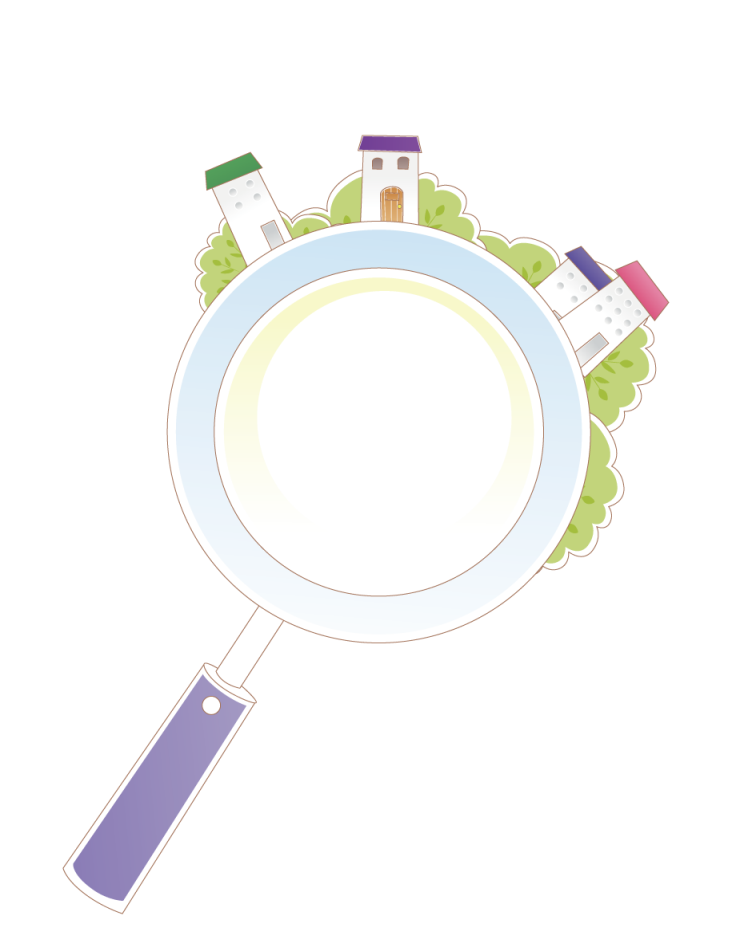 TRẢ LỜI CÂU HỎI
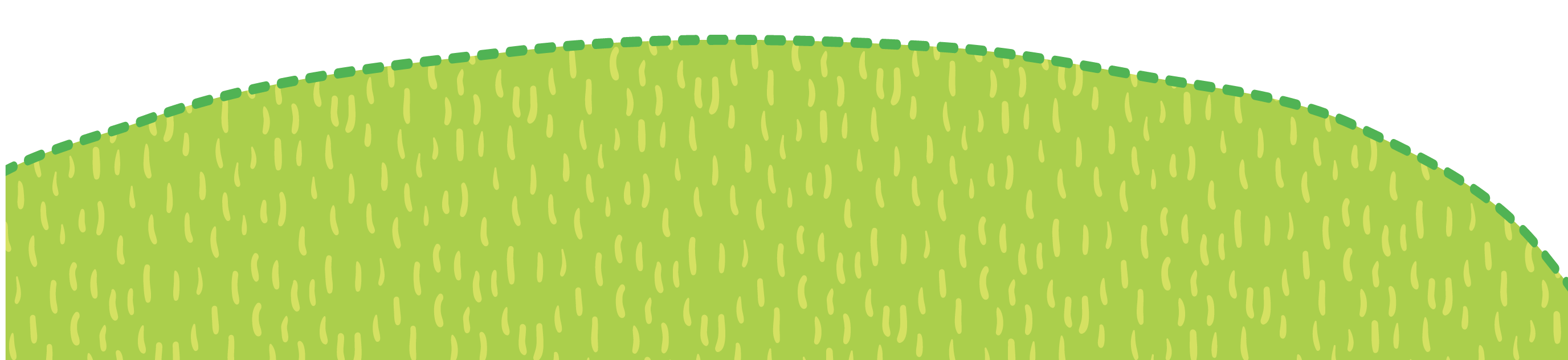 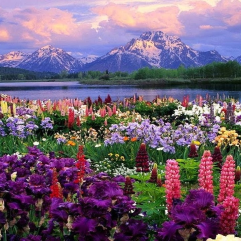 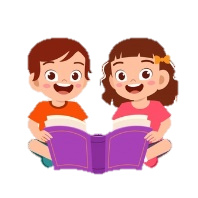 ĐỌC
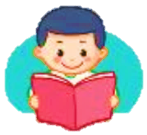 SỰ TÍCH CÂY THÌ LÀ
Đọc toàn bài
Bài giảng thiết kế bởi Vũ Hồng
LH: FB Vũ Hồng | https://www.facebook.com/vuhong1972 | hongvu7219@gmail.com
Ngày xưa, cây cối trên trái đất chưa có tên gọi. Trời bèn gọi chúng lên để đặt tên. Cây cối mừng rỡ kéo nhau lên trời. Trời chỉ tay vào từng cây và đặt tên:
     - Chú thì ta đặt tên cho là cây dừa.
     - Chú thì ta đặt tên cho là cây cau.
     - Chú thì ta đặt tên cho là cây mít...
     Trời đặt tên mãi mà vẫn chưa hết. Về sau, trời chỉ nói vắn tắt:
     - Chú thì là cây cải.
     - Chú là cây ớt.
     - Chú là cây tỏi...
     Khi các loài cây đều đã có tên, bỗng một cái cây dáng mảnh khảnh, lá nhỏ xíu đến xin đặt tên.
1
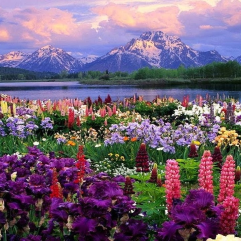 2
[Speaker Notes: Bài giảng được thiết kế bởi: Vũ HồngLH: FB Vũ Hồng | https://www.facebook.com/vuhong1972/ | hongvu7219@gmail.com]
ĐỌC
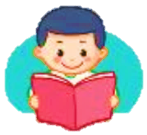 SỰ TÍCH CÂY THÌ LÀ
Bài giảng thiết kế bởi Vũ Hồng
LH: FB Vũ Hồng | https://www.facebook.com/vuhong1972 | hongvu7219@gmail.com
- Chú bé tí xíu, chú có ích gì để ta đặt tên nào? - Trời hỏi.
      Cây nhỏ liền thưa:
      - Thưa trời, khi nấu canh riêu cá hoặc làm chả cá, chả mực mà không có con thì mất cả ngon ạ.
      Trời liền bảo:
      - Ừ, để ta nghĩ cho một cái tên. Tên chủ thì... là... thì... là...
      Trời còn đang suy nghĩ, cây nhỏ đã chạy đi xa rồi. Nó mừng rỡ khoe với bạn bè:
      - Trời đặt tên cho tôi là cây “thì là” đấy!
(Sự tích cây thì là – Trịnh Mạnh kể)
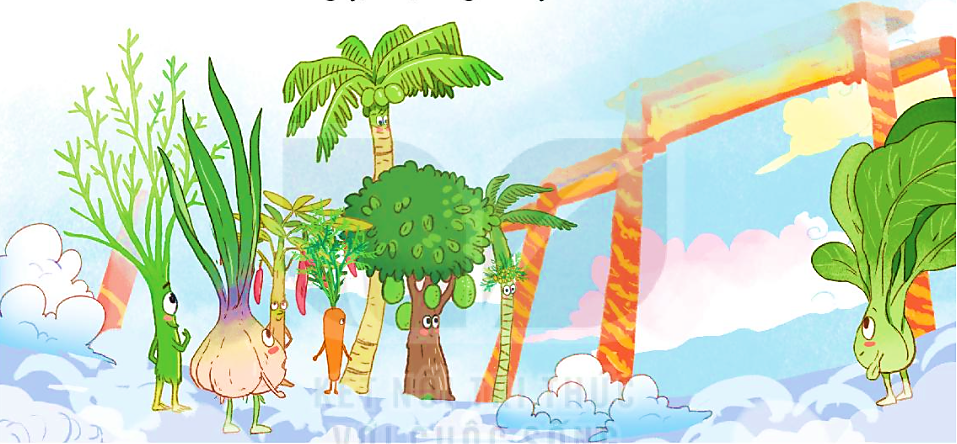 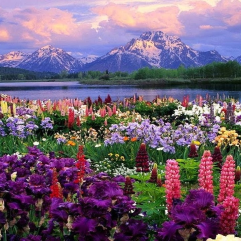 [Speaker Notes: Bài giảng được thiết kế bởi: Vũ HồngLH: FB Vũ Hồng | https://www.facebook.com/vuhong1972/ | hongvu7219@gmail.com]
Đọc đoạn 1
1. Đóng vai trời và cây cối, diễn lại cảnh trời đặt tên cho các loài cây.
Bài giảng thiết kế bởi Vũ Hồng
LH: FB Vũ Hồng | https://www.facebook.com/vuhong1972 | hongvu7219@gmail.com
Trời chỉ tay vào từng cây và đặt tên:
- Chú thì ta đặt tên cho là cây dừa.
- Chú thì ta đặt tên cho là cây cau.
- Chú thì ta đặt tên cho là cây mít...
    Trời đặt tên mãi mà vẫn chưa hết. Về sau, trời chỉ nói vắn tắt:
- Chú thì là cây cải.
- Chú là cây ớt.
- Chú là cây tỏi...
M:
Trời:         - Chú thì ta đặt tên cho là cây dừa.
Cây dừa: - Con cảm ơn ạ!
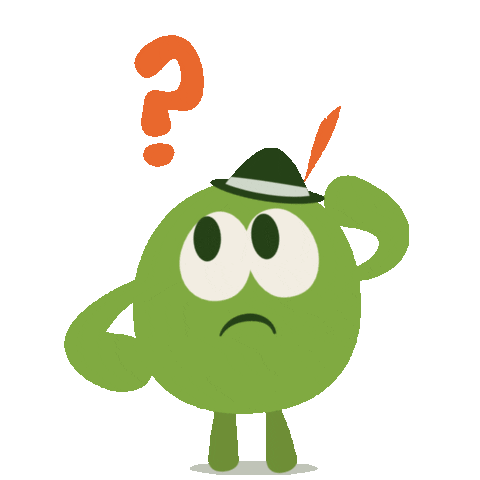 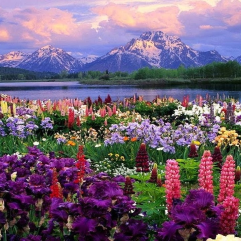 [Speaker Notes: Bài giảng được thiết kế bởi: Vũ HồngLH: FB Vũ Hồng | https://www.facebook.com/vuhong1972/ | hongvu7219@gmail.com]
Đọc đoạn 2
2. Để được trời đặt tên, cái cây dáng mảnh khảnh, là nhỏ xíu đã giới thiệu về mình như thế nào?
Bài giảng thiết kế bởi Vũ Hồng
LH: FB Vũ Hồng | https://www.facebook.com/vuhong1972 | hongvu7219@gmail.com
Khi các loài cây đều đã có tên, bỗng một cái cây dáng mảnh khảnh, lá nhỏ xíu đến xin đặt tên. 
   - Chú bé tí xíu, chú có ích gì để ta đặt tên nào? - Trời hỏi.
   Cây nhỏ liền thưa:
   - Thưa trời, khi nấu canh riêu cá hoặc làm chả cá, chả mực mà không có con thì mất cả ngon ạ.
 Để được trời đặt tên, cái cây dáng mảnh khảnh, lá nhỏ xíu đã giới thiệu rằng người ta thường sử dụng cây này khi nấu món canh riêu cá, làm chả cá, chả mực.
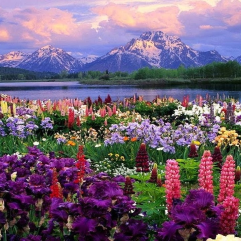 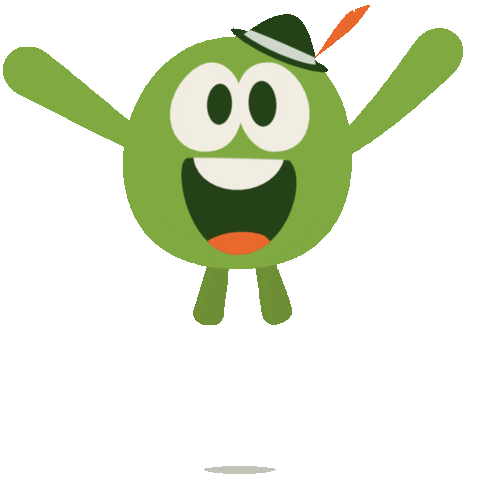 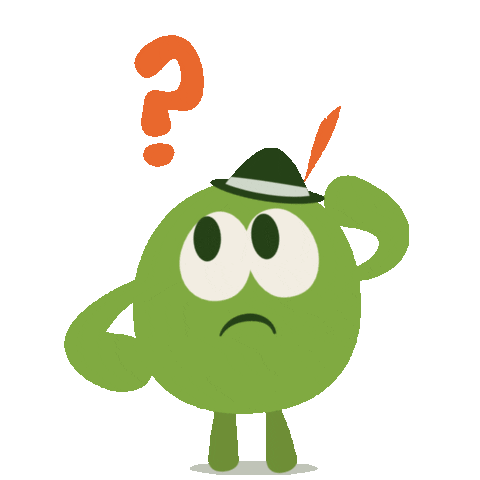 [Speaker Notes: Bài giảng được thiết kế bởi: Vũ HồngLH: FB Vũ Hồng | https://www.facebook.com/vuhong1972/ | hongvu7219@gmail.com]
Đọc đoạn 2
3. Vì sao cây này có tên là “thì là”?
Bài giảng thiết kế bởi Vũ Hồng
LH: FB Vũ Hồng | https://www.facebook.com/vuhong1972 | hongvu7219@gmail.com
 Cây này có tên là “thì là” bởi vì cây đã vội vã và hấp tấp nên nhầm lời lẩm nhẩm của trời là tên đặt cho cây.
Trời liền bảo:
      - Ừ, để ta nghĩ cho một cái tên. Tên chủ thì... là... thì... là...
      Trời còn đang suy nghĩ, cây nhỏ đã chạy đi xa rồi. Nó mừng rỡ khoe với bạn bè:
      - Trời đặt tên cho tôi là cây “thì là” đấy!
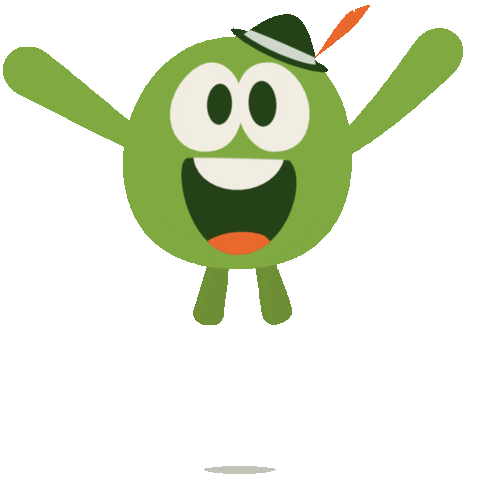 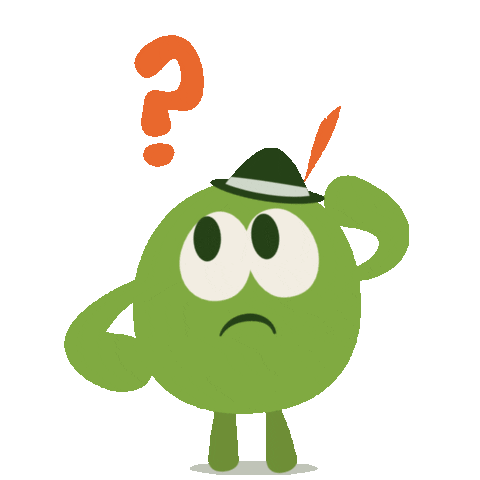 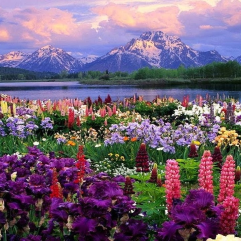 [Speaker Notes: Bài giảng được thiết kế bởi: Vũ HồngLH: FB Vũ Hồng | https://www.facebook.com/vuhong1972/ | hongvu7219@gmail.com]
Đọc đoạn 2
4. Theo em, bạn bè của cây nhỏ sẽ nói gì khi cây nhỏ khoe tên mình là cây thì là?
Bài giảng thiết kế bởi Vũ Hồng
LH: FB Vũ Hồng | https://www.facebook.com/vuhong1972 | hongvu7219@gmail.com
Trời liền bảo:
      - Ừ, để ta nghĩ cho một cái tên. Tên chủ thì... là... thì... là...
      Trời còn đang suy nghĩ, cây nhỏ đã chạy đi xa rồi. Nó mừng rỡ khoe với bạn bè:
      - Trời đặt tên cho tôi là cây “thì là” đấy!
 Gợi ý:
- Tên cậu đặc biệt quá!
- Tên cậu hay quá!
- Tên cậu rất dễ nhớ!
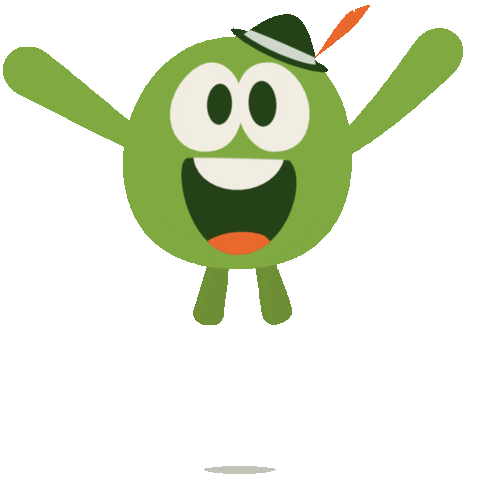 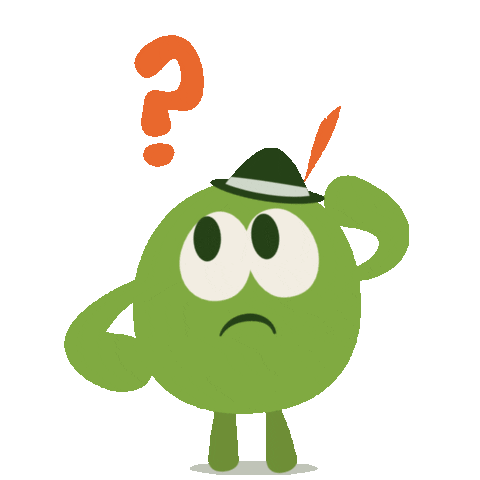 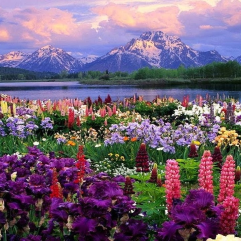 [Speaker Notes: Bài giảng được thiết kế bởi: Vũ HồngLH: FB Vũ Hồng | https://www.facebook.com/vuhong1972/ | hongvu7219@gmail.com]
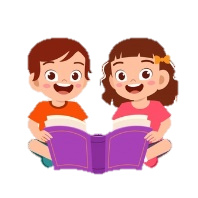 ĐỌC
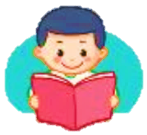 SỰ TÍCH CÂY THÌ LÀ
Đọc toàn bài
Bài giảng thiết kế bởi Vũ Hồng
LH: FB Vũ Hồng | https://www.facebook.com/vuhong1972 | hongvu7219@gmail.com
Ngày xưa, cây cối trên trái đất chưa có tên gọi. Trời bèn gọi chúng lên để đặt tên. Cây cối mừng rỡ kéo nhau lên trời. Trời chỉ tay vào từng cây và đặt tên:
     - Chú thì ta đặt tên cho là cây dừa.
     - Chú thì ta đặt tên cho là cây cau.
     - Chú thì ta đặt tên cho là cây mít...
     Trời đặt tên mãi mà vẫn chưa hết. Về sau, trời chỉ nói vắn tắt:
     - Chú thì là cây cải.
     - Chú là cây ớt.
     - Chú là cây tỏi...
     Khi các loài cây đều đã có tên, bỗng một cái cây dáng mảnh khảnh, lá nhỏ xíu đến xin đặt tên.
1
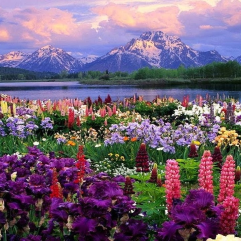 2
[Speaker Notes: Bài giảng được thiết kế bởi: Vũ HồngLH: FB Vũ Hồng | https://www.facebook.com/vuhong1972/ | hongvu7219@gmail.com]
ĐỌC
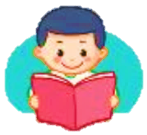 SỰ TÍCH CÂY THÌ LÀ
Bài giảng thiết kế bởi Vũ Hồng
LH: FB Vũ Hồng | https://www.facebook.com/vuhong1972 | hongvu7219@gmail.com
- Chú bé tí xíu, chú có ích gì để ta đặt tên nào? - Trời hỏi.
      Cây nhỏ liền thưa:
      - Thưa trời, khi nấu canh riêu cá hoặc làm chả cá, chả mực mà không có con thì mất cả ngon ạ.
      Trời liền bảo:
      - Ừ, để ta nghĩ cho một cái tên. Tên chủ thì... là... thì... là...
      Trời còn đang suy nghĩ, cây nhỏ đã chạy đi xa rồi. Nó mừng rỡ khoe với bạn bè:
      - Trời đặt tên cho tôi là cây “thì là” đấy!
(Sự tích cây thì là – Trịnh Mạnh kể)
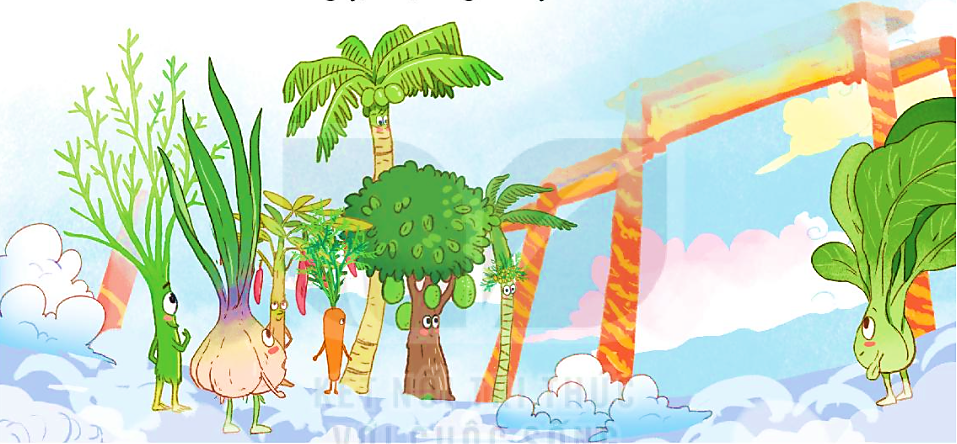 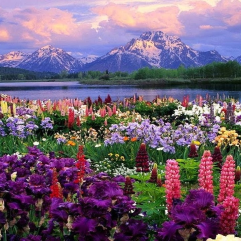 [Speaker Notes: Bài giảng được thiết kế bởi: Vũ HồngLH: FB Vũ Hồng | https://www.facebook.com/vuhong1972/ | hongvu7219@gmail.com]
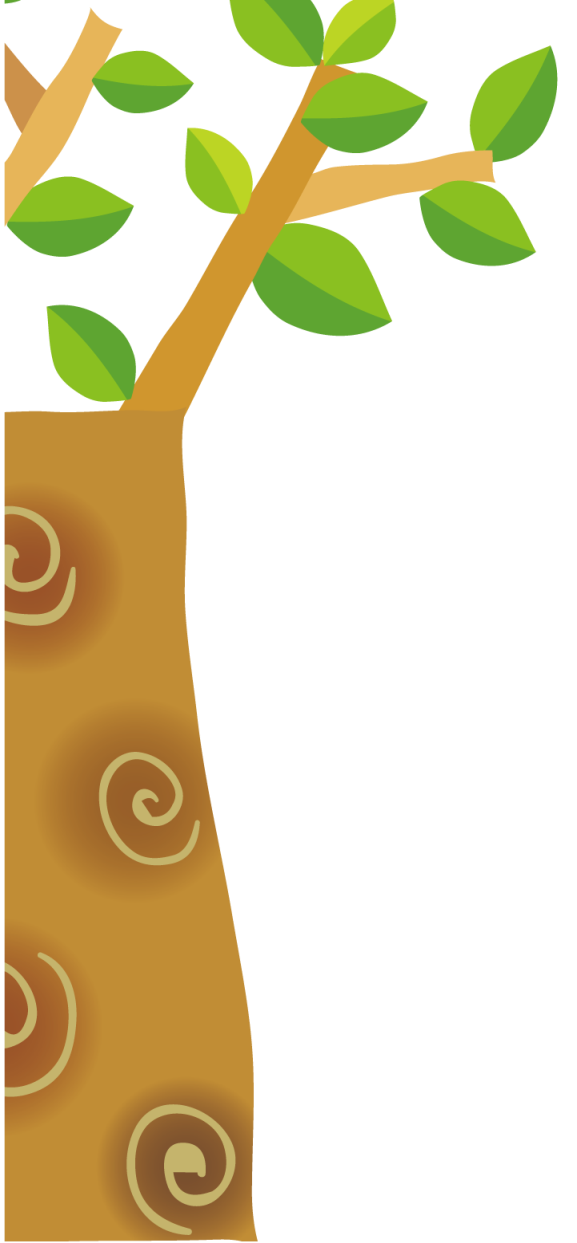 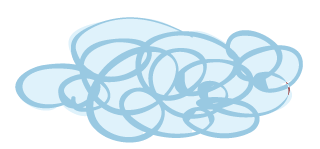 Bài giảng thiết kế bởi Vũ Hồng
LH: FB Vũ Hồng | https://www.facebook.com/vuhong1972 | hongvu7219@gmail.com
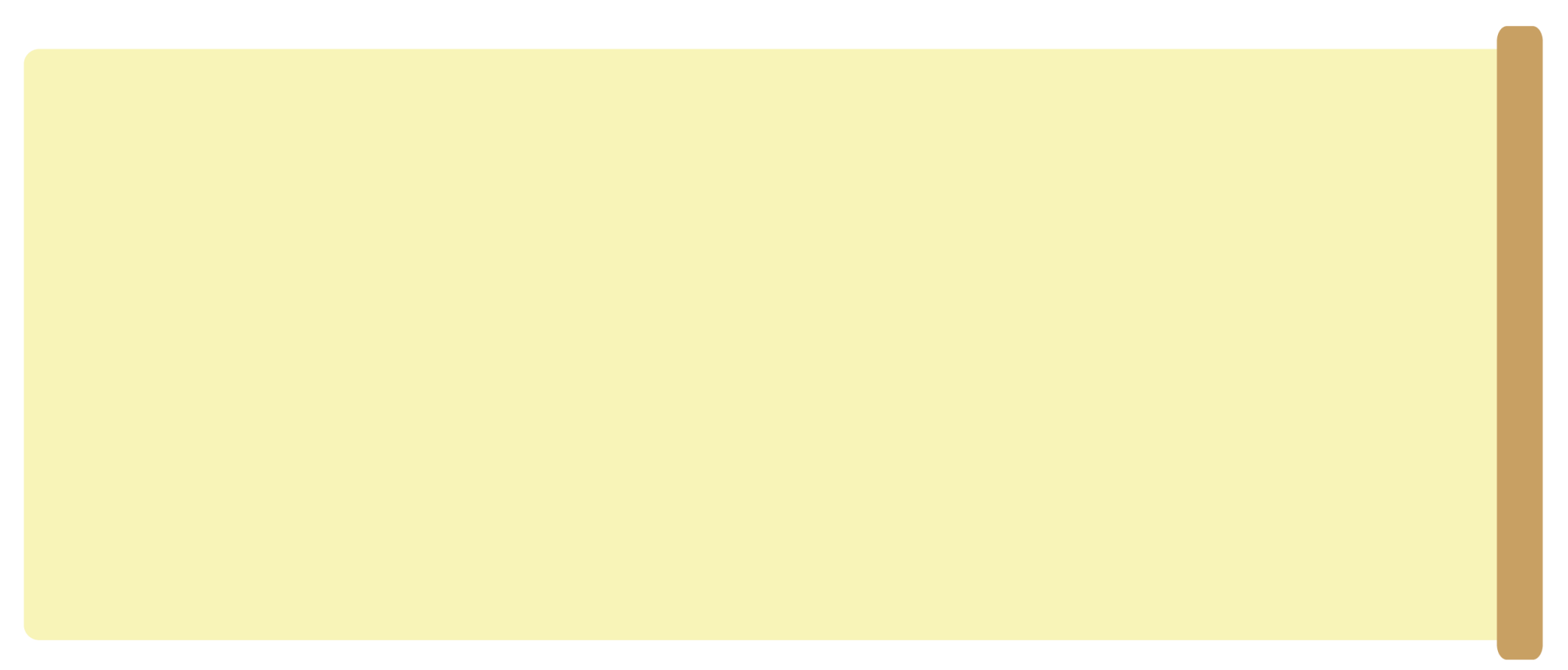 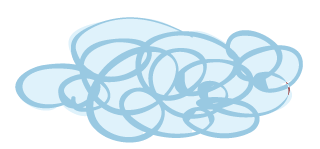 LUYỆN TẬP THEO VĂN BẢN ĐỌC
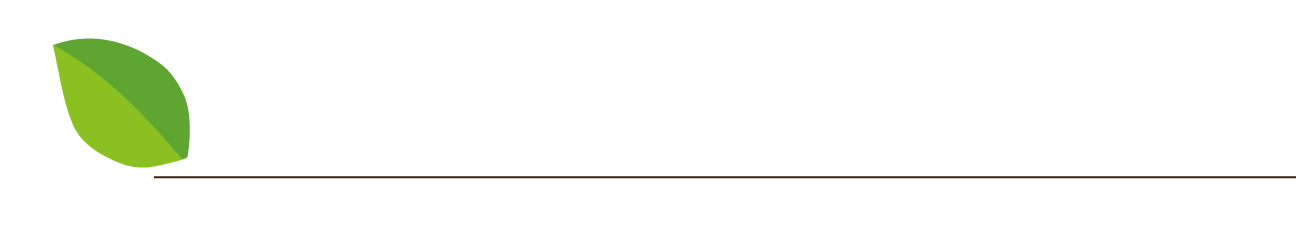 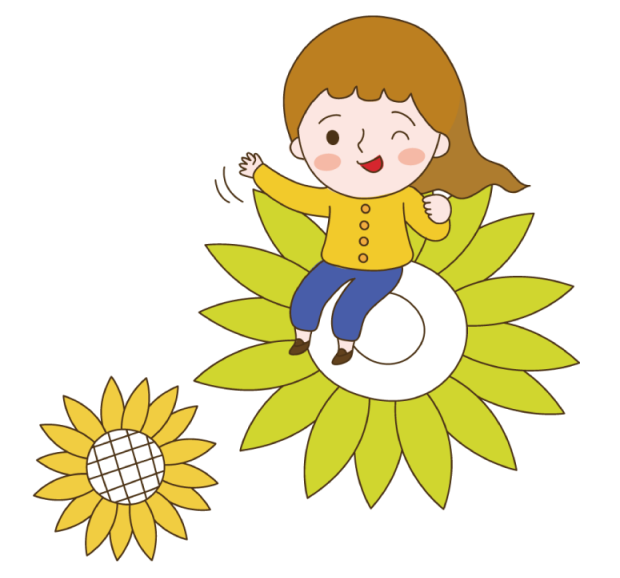 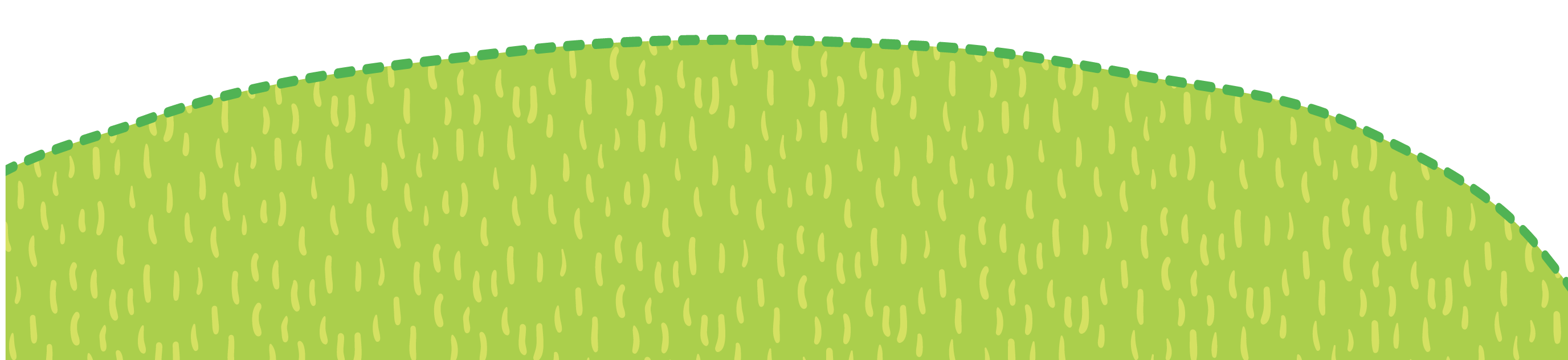 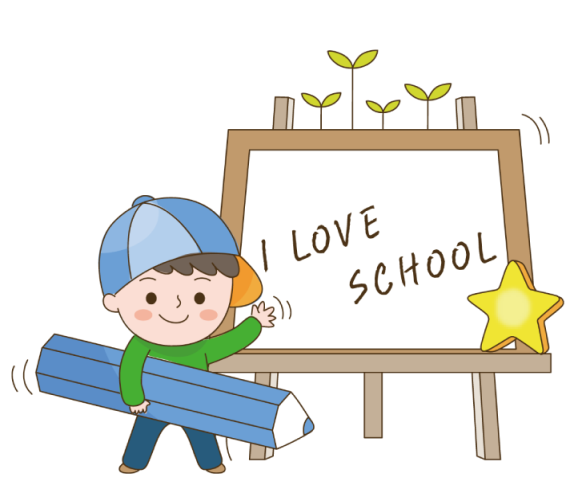 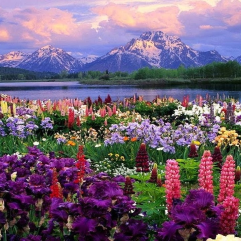 [Speaker Notes: Bài giảng được thiết kế bởi: Vũ HồngLH: FB Vũ Hồng | https://www.facebook.com/vuhong1972/ | hongvu7219@gmail.com]
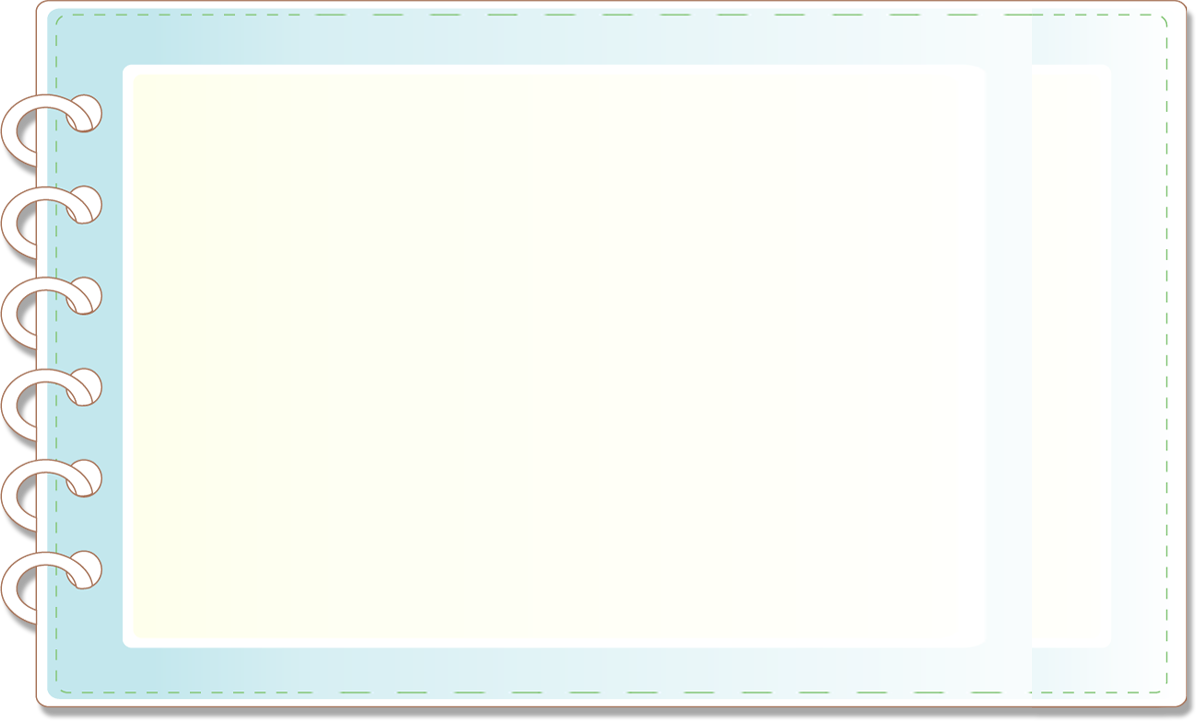 Bài giảng thiết kế bởi Vũ Hồng
LH: FB Vũ Hồng | https://www.facebook.com/vuhong1972 | hongvu7219@gmail.com
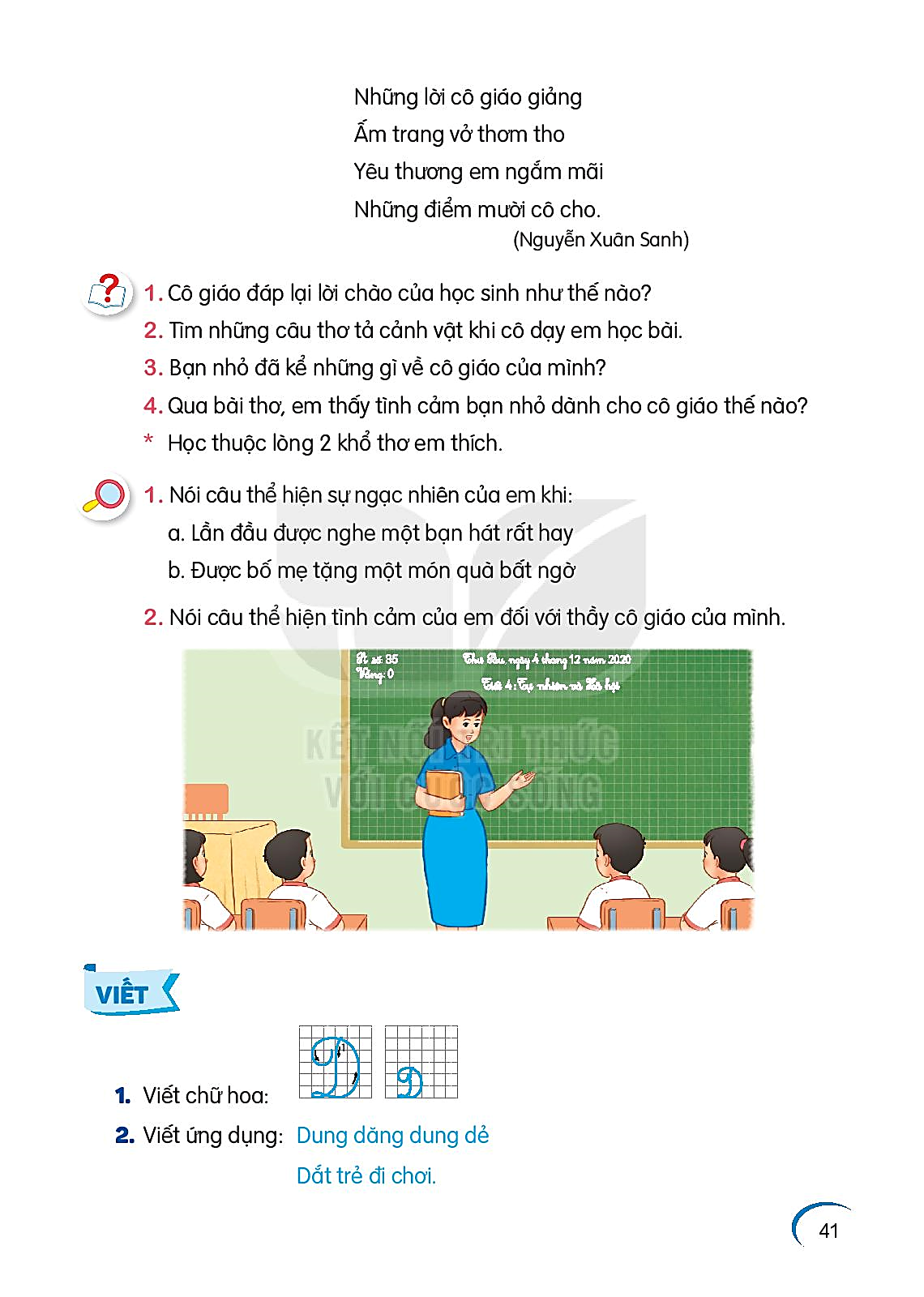 1. Đóng vai cây thì là, nói lời đề nghị trời đặt tên
Gợi ý:
- Thưa trời, con muốn trời đặt cho con một cái tên thật đẹp ạ!
- Thưa trời, con muốn trời đặt cho con một cái tên thật dễ nhớ ạ!
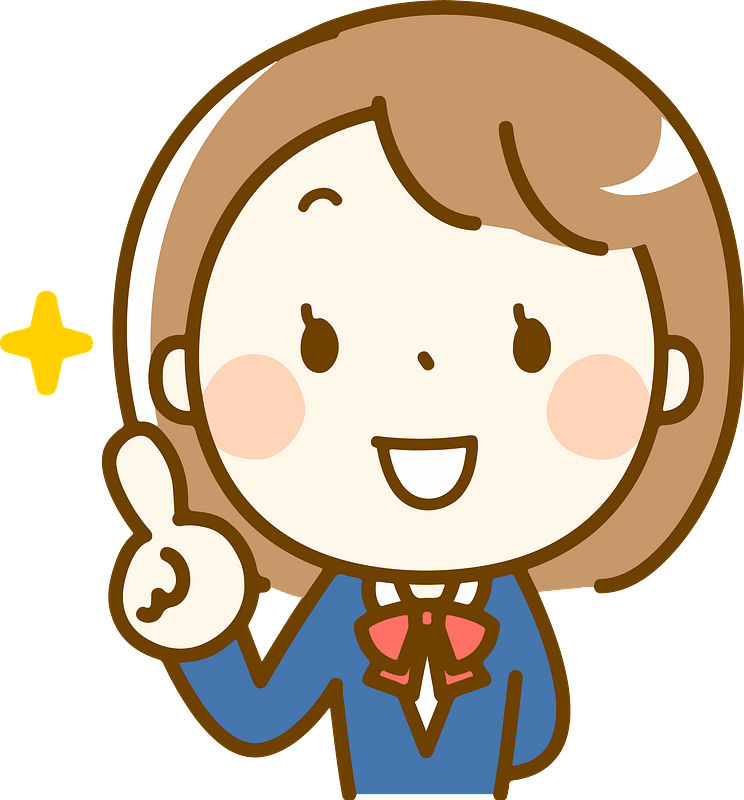 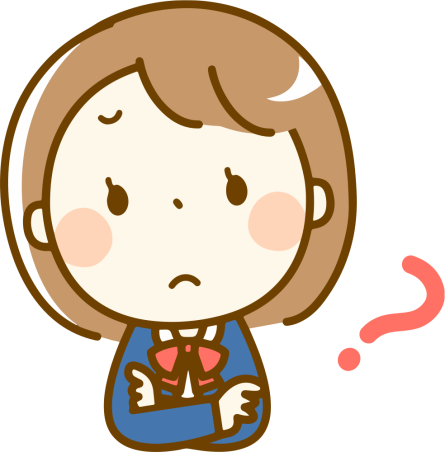 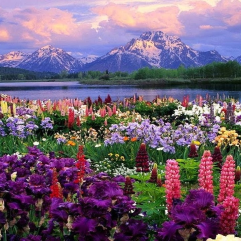 [Speaker Notes: Bài giảng được thiết kế bởi: Vũ HồngLH: FB Vũ Hồng | https://www.facebook.com/vuhong1972/ | hongvu7219@gmail.com]
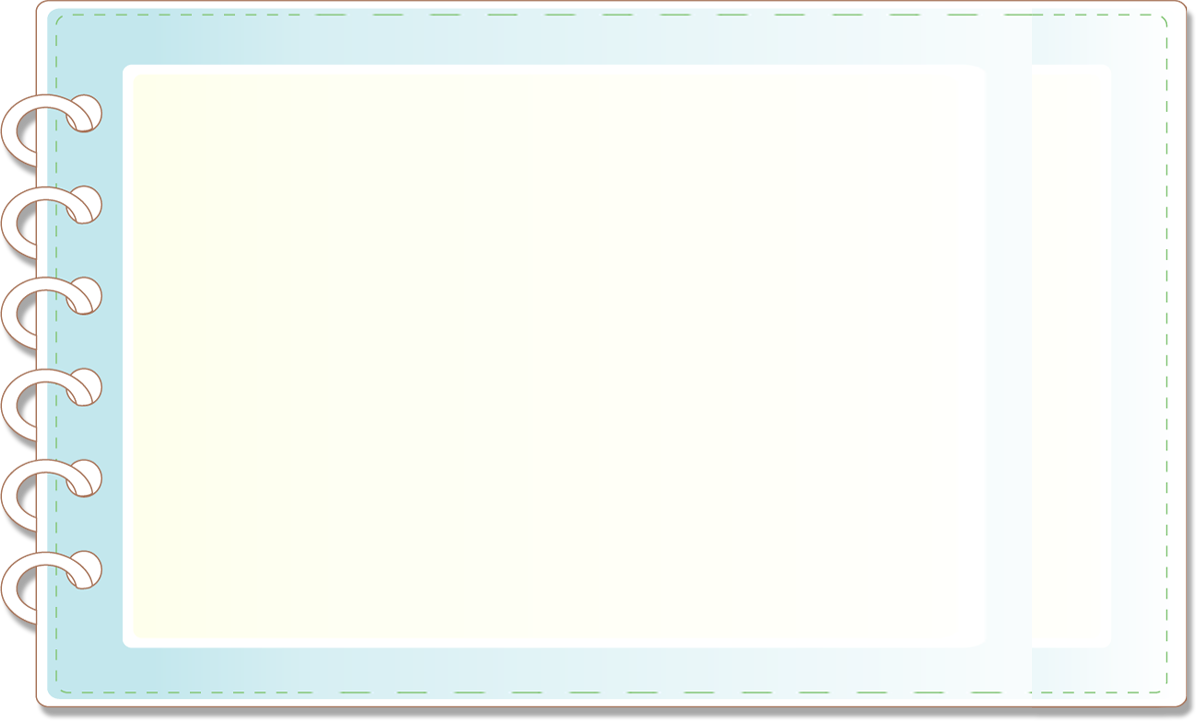 Bài giảng thiết kế bởi Vũ Hồng
LH: FB Vũ Hồng | https://www.facebook.com/vuhong1972 | hongvu7219@gmail.com
2. Cùng bạn nói và đáp lời đề nghị chơi một trò chơi.
Gợi ý:
- Chúng mình cùng chơi đá bóng nhé!
- Ừ, cùng ra sân chơi nhé!
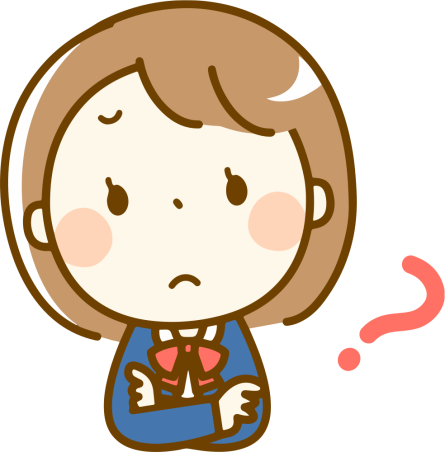 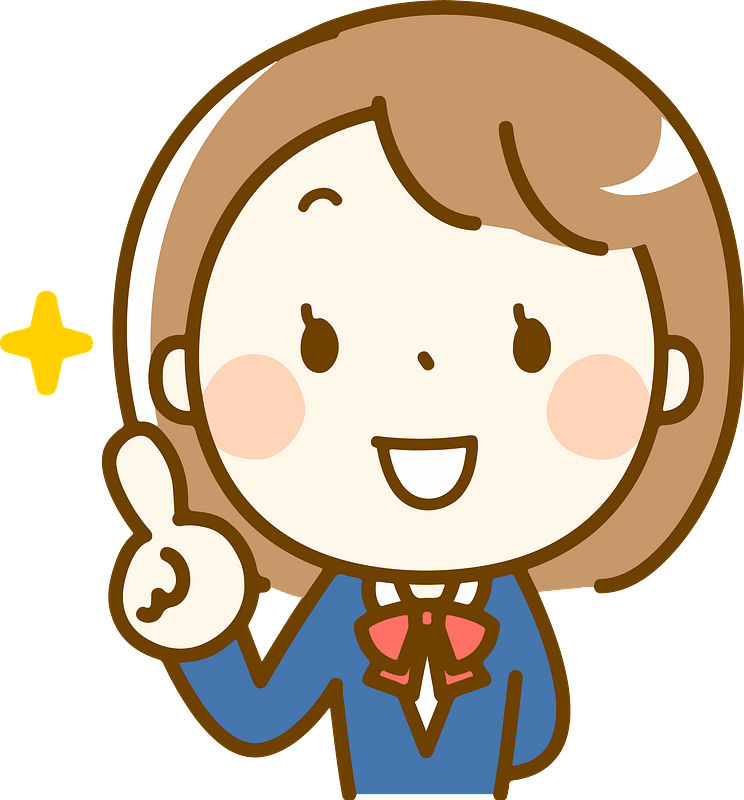 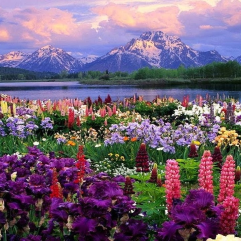 [Speaker Notes: Bài giảng được thiết kế bởi: Vũ HồngLH: FB Vũ Hồng | https://www.facebook.com/vuhong1972/ | hongvu7219@gmail.com]
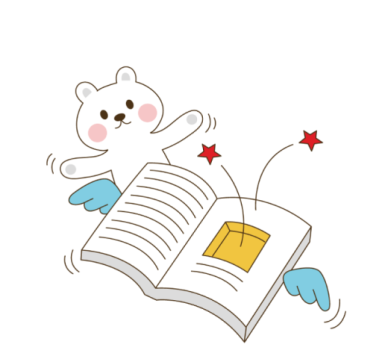 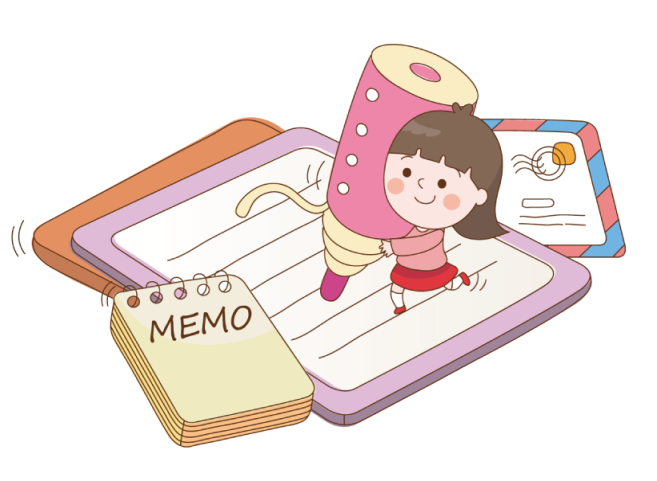 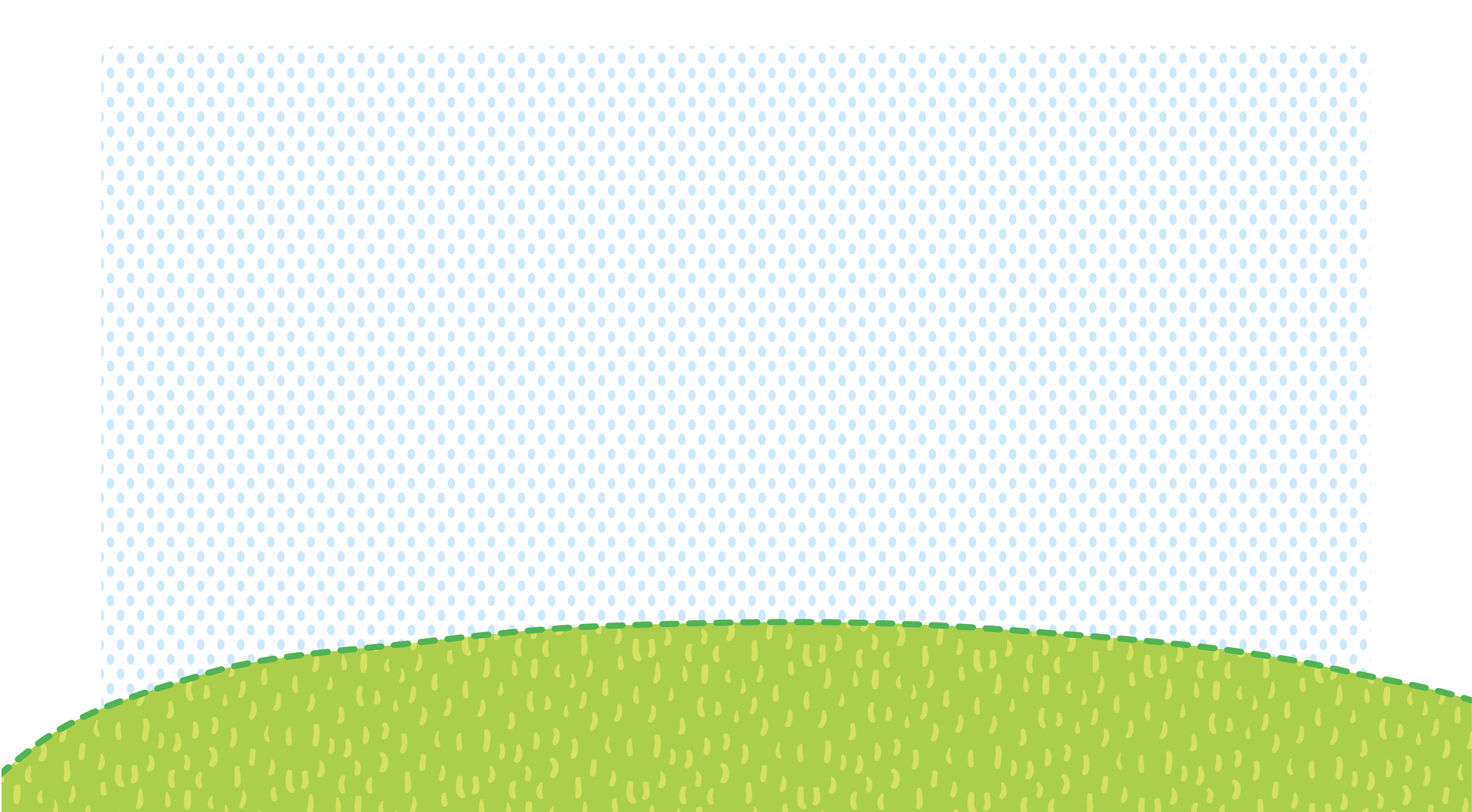 Bài giảng thiết kế bởi Vũ Hồng
LH: FB Vũ Hồng | https://www.facebook.com/vuhong1972 | hongvu7219@gmail.com
Củng cố và
 dặn dò
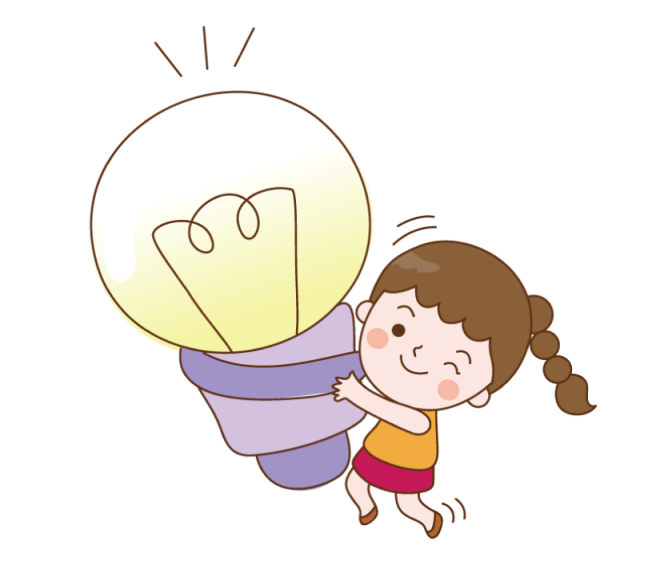 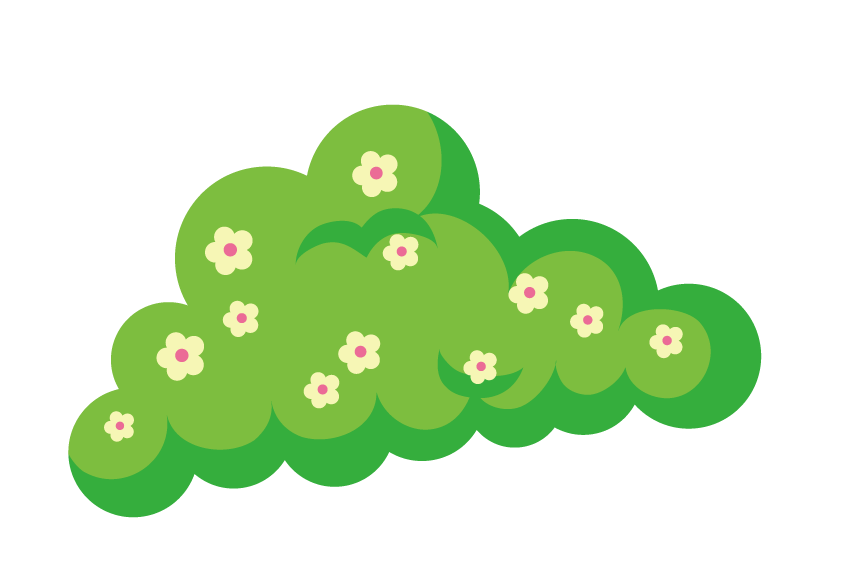 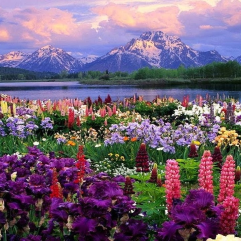 [Speaker Notes: Bài giảng được thiết kế bởi: Vũ HồngLH: FB Vũ Hồng | https://www.facebook.com/vuhong1972/ | hongvu7219@gmail.com]
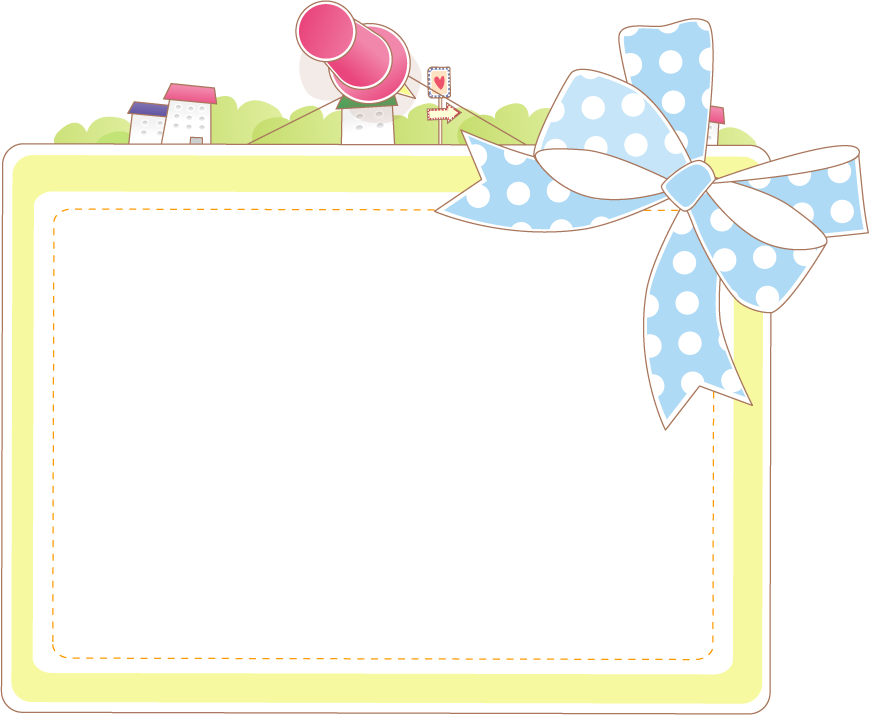 Bài giảng thiết kế bởi Vũ Hồng
LH: FB Vũ Hồng | https://www.facebook.com/vuhong1972 | hongvu7219@gmail.com
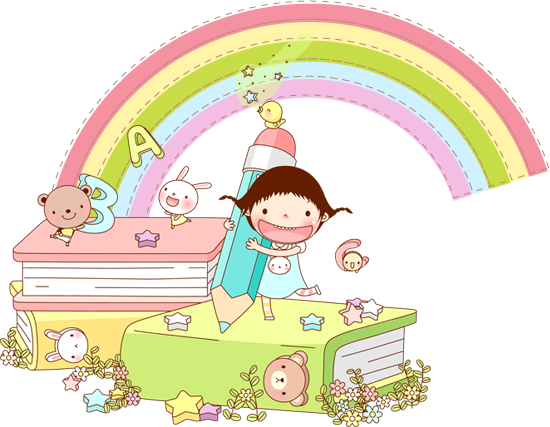 Tạm biệt và 
hẹn gặp lại
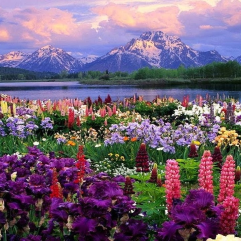 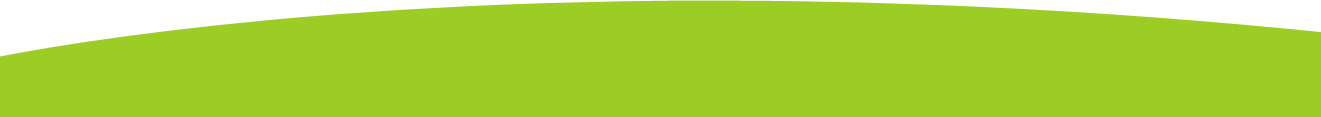 [Speaker Notes: Bài giảng được thiết kế bởi: Vũ HồngLH: FB Vũ Hồng | https://www.facebook.com/vuhong1972/ | hongvu7219@gmail.com]